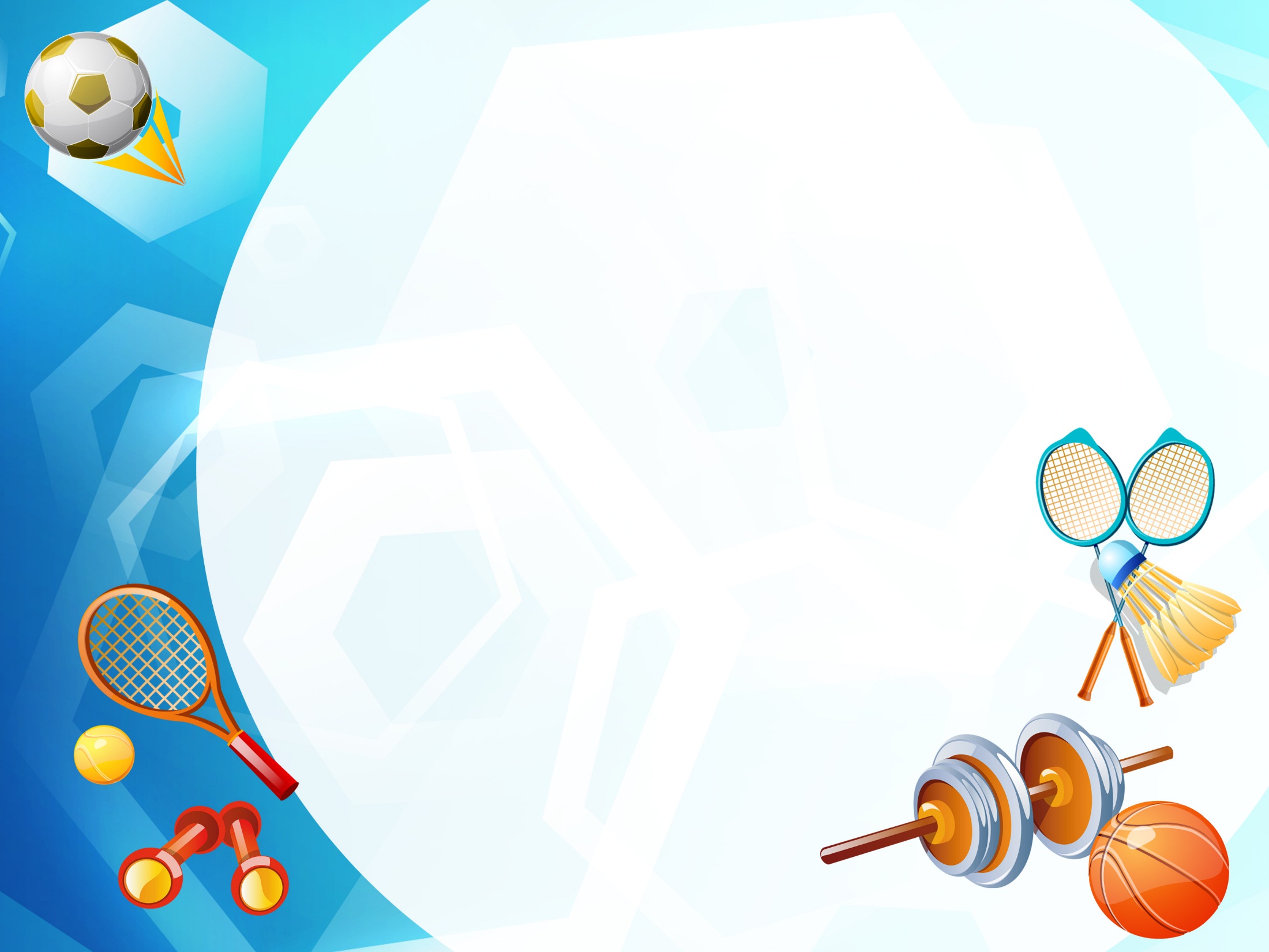 Муниципальное бюджетное дошкольное образовательное 
учреждение«Детский сад «Медвежонок»
Проект 
«Здоровое будущее» (ГТО)
Подготовила: инструктор по физической культуре Мережко М.В.
Тамбов 2022
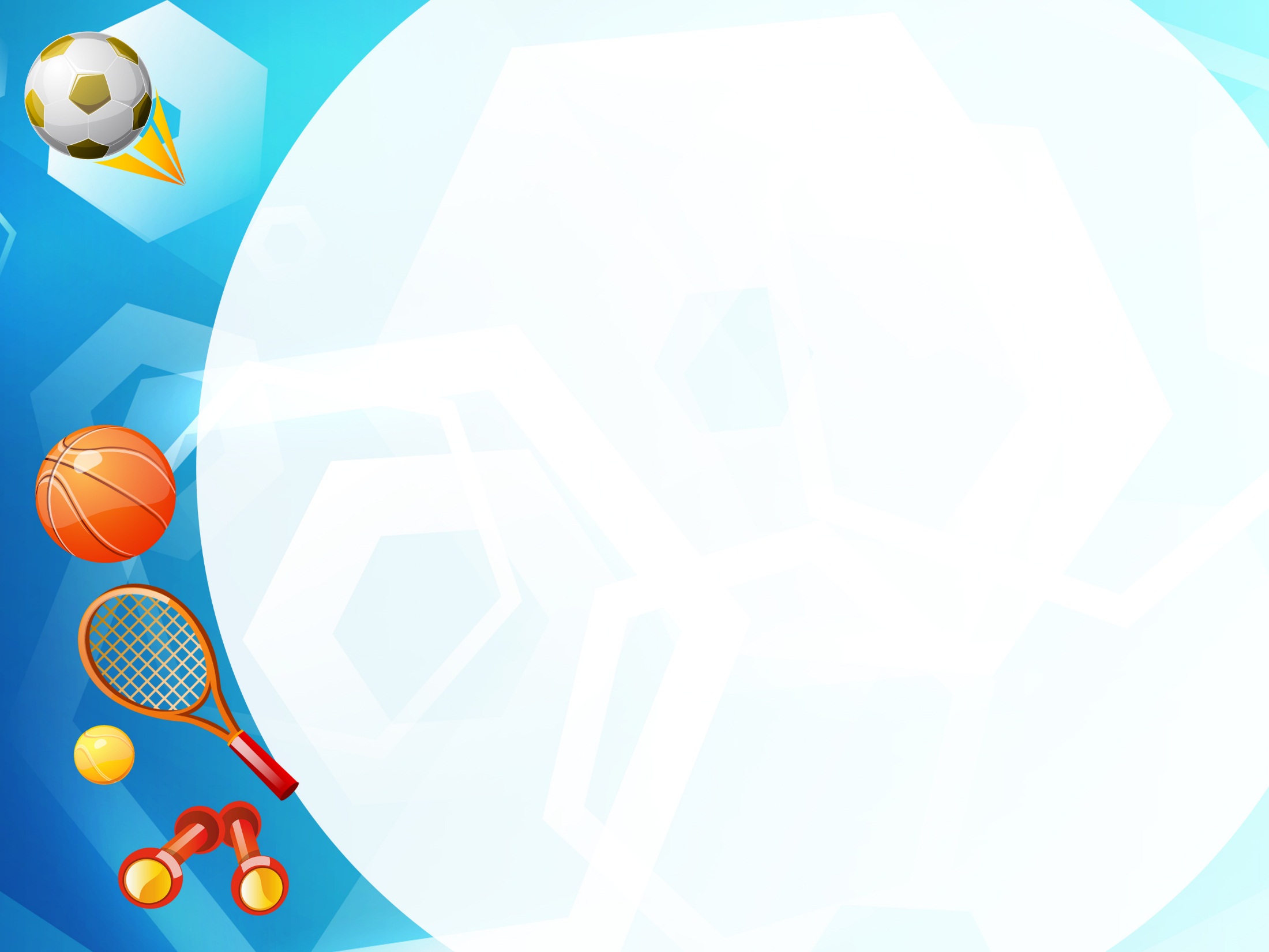 Всероссийский физкультурно-спортивный комплекс «Готов к труду и обороне» (ГТО) - программная и нормативная основа системы физического воспитания населения, устанавливающая государственные требования к уровню его физической подготовленности и нацеленная на развитие массового спорта и оздоровление нации, гармоничное и всестороннее развитие личности, воспитание патриотизма и обеспечение преемственности в осуществлении физического воспитания населения.
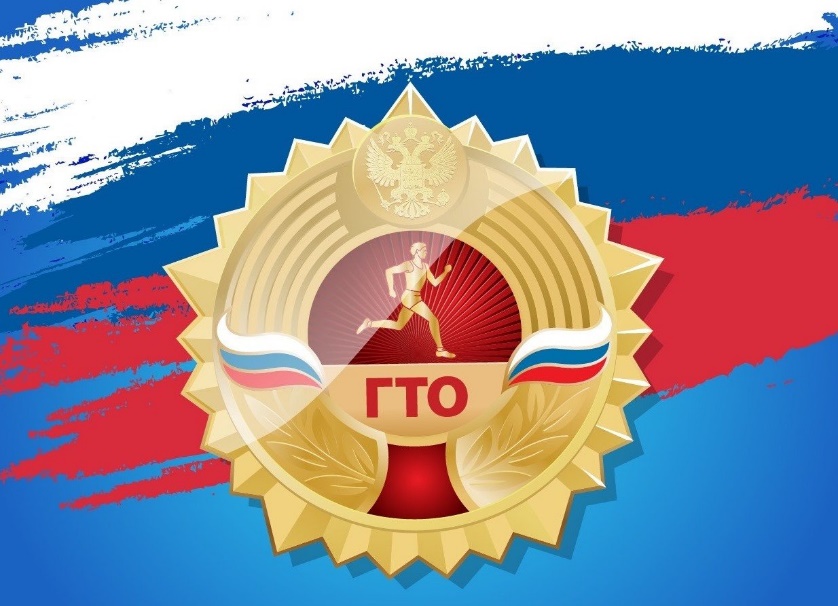 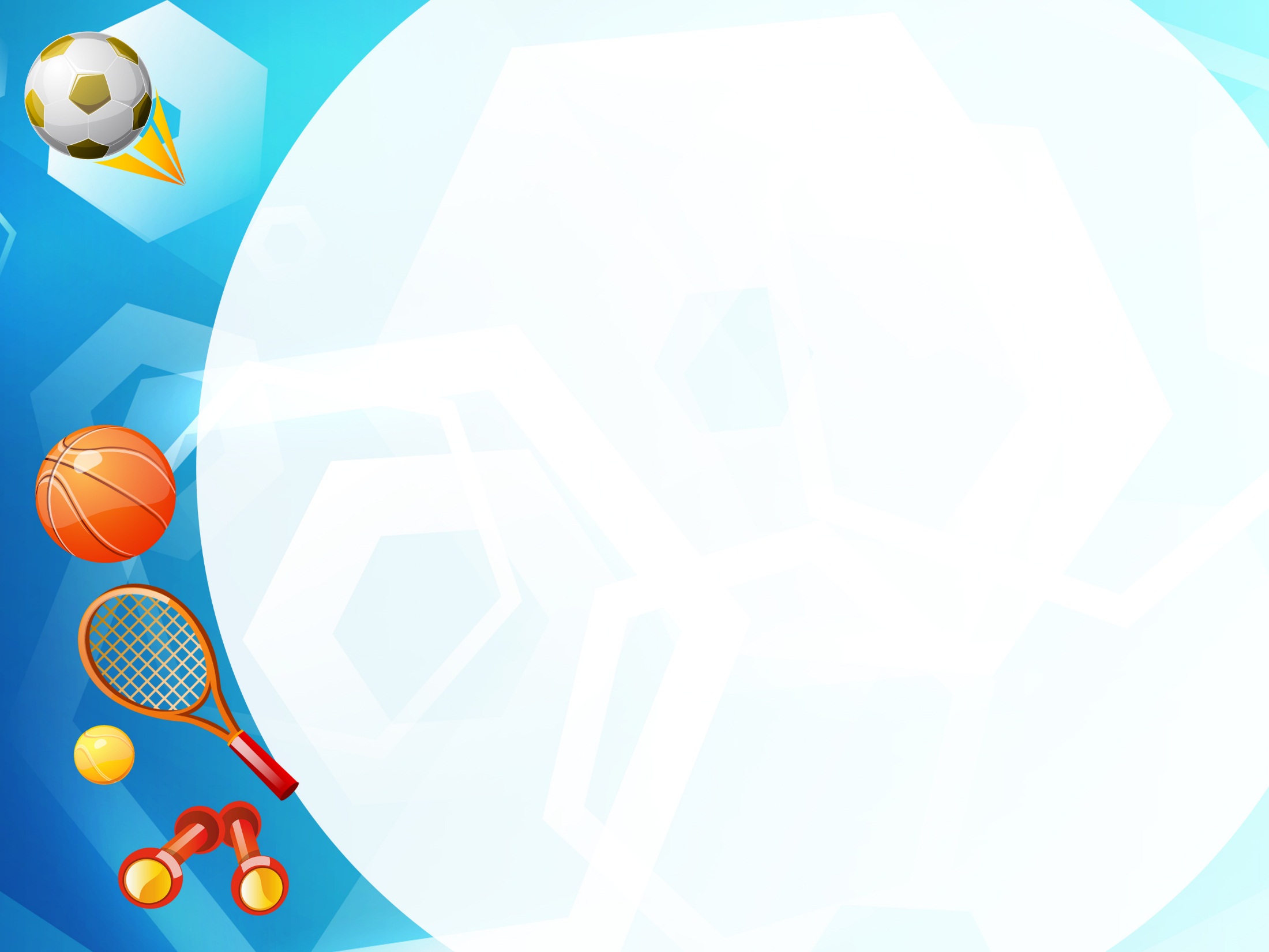 Цель проекта ГТО — приобщение к здоровому активному образу жизни,  развитие физической культуры и формирование интереса к спорту  через физкультурно-оздоровительную организованную модель в ДОУ в условиях внедрения Всероссийского физкультурно-спортивного комплекса «ГТО».

Задачи комплекса ГТО:
обеспечить условия для внедрения Всероссийского физкультурно-спортивного комплекса ГТО;
развивать стремление к укреплению и сохранению собственного   здоровья  посредством формирования культуры здорового образа жизни;
совершенствовать физические способности и двигательные навыки  в совместной двигательной деятельности детей;
содействовать развитию интереса к занятиям физической культурой и спортом у воспитанников, их родителей и сотрудников ДОУ.

Ожидаемый результат:
стремление к формированию  здорового образа жизни у детей, родителей и педагогов;  
повышение интереса детей к физическим упражнениям и спорту;
выполнение норм ГТО 1 ступени участниками образовательного процесса;
выявление физической и психологической предрасположенности дошкольника к какому-либо виду спорта.
Возрастная группа:  6-7лет.
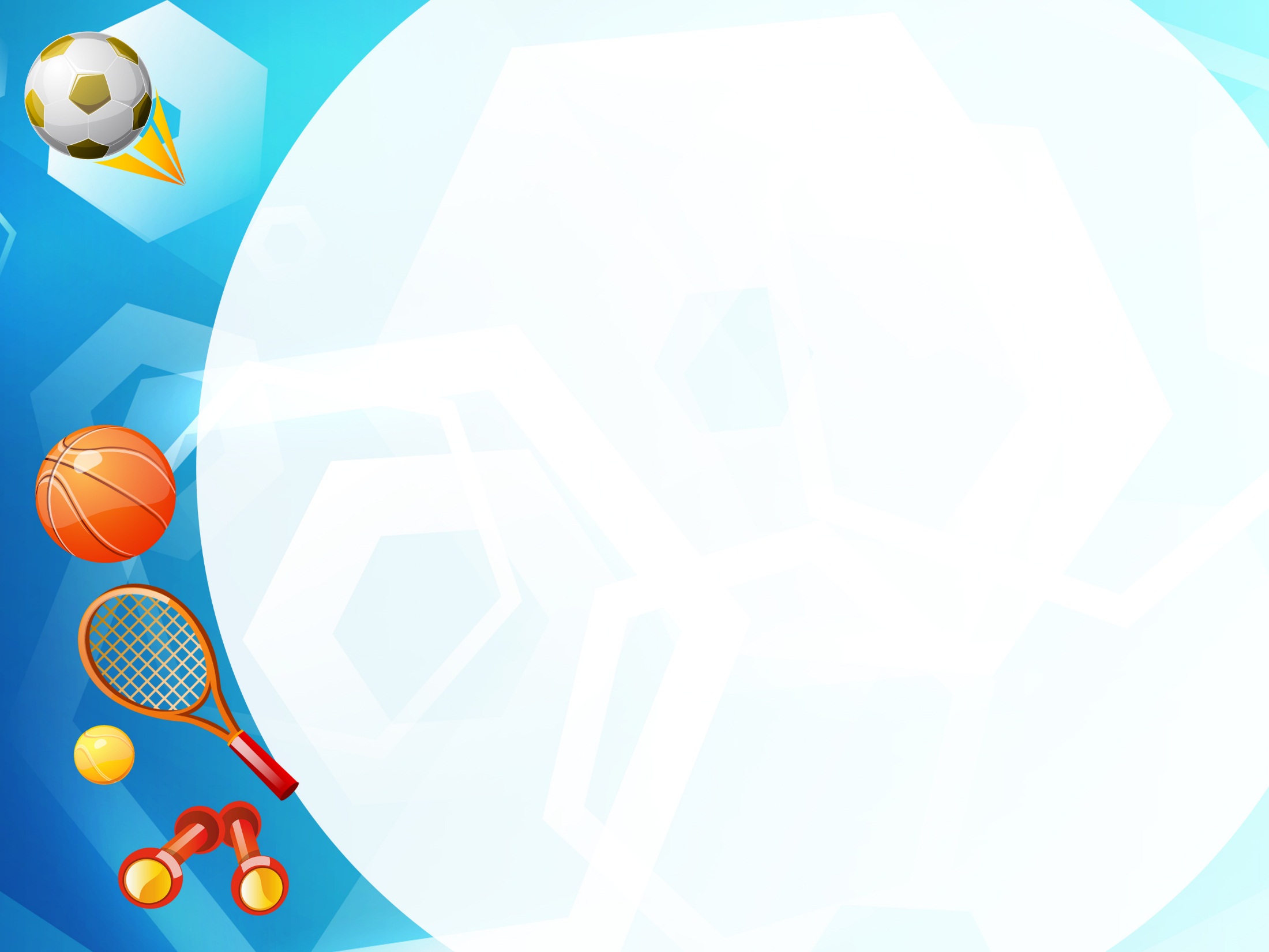 Из истории ГТО

Предложение ввести всесоюзные испытания «Готов к труду и обороне» поступило в 1930 году, а ещё через год был сформирован первый комплекс ГТО, включавший 21 норматив. 
Ранее программа охватывала возраст от 10 до 60 лет.

Возродили комплекс «Готов к труду и обороне» в 2014 году. Был утвержден новый перечень испытаний, разработаны нормативы, а также дизайн знаков отличия. 

Их три: золотой, бронзовый, серебряный.
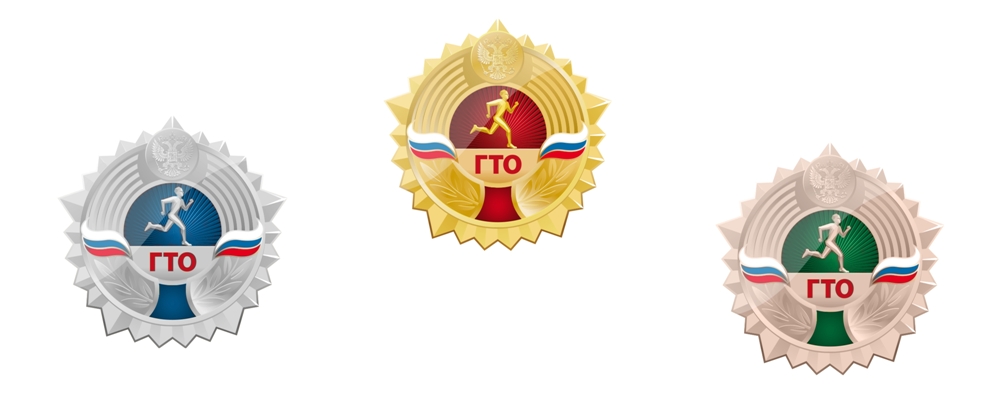 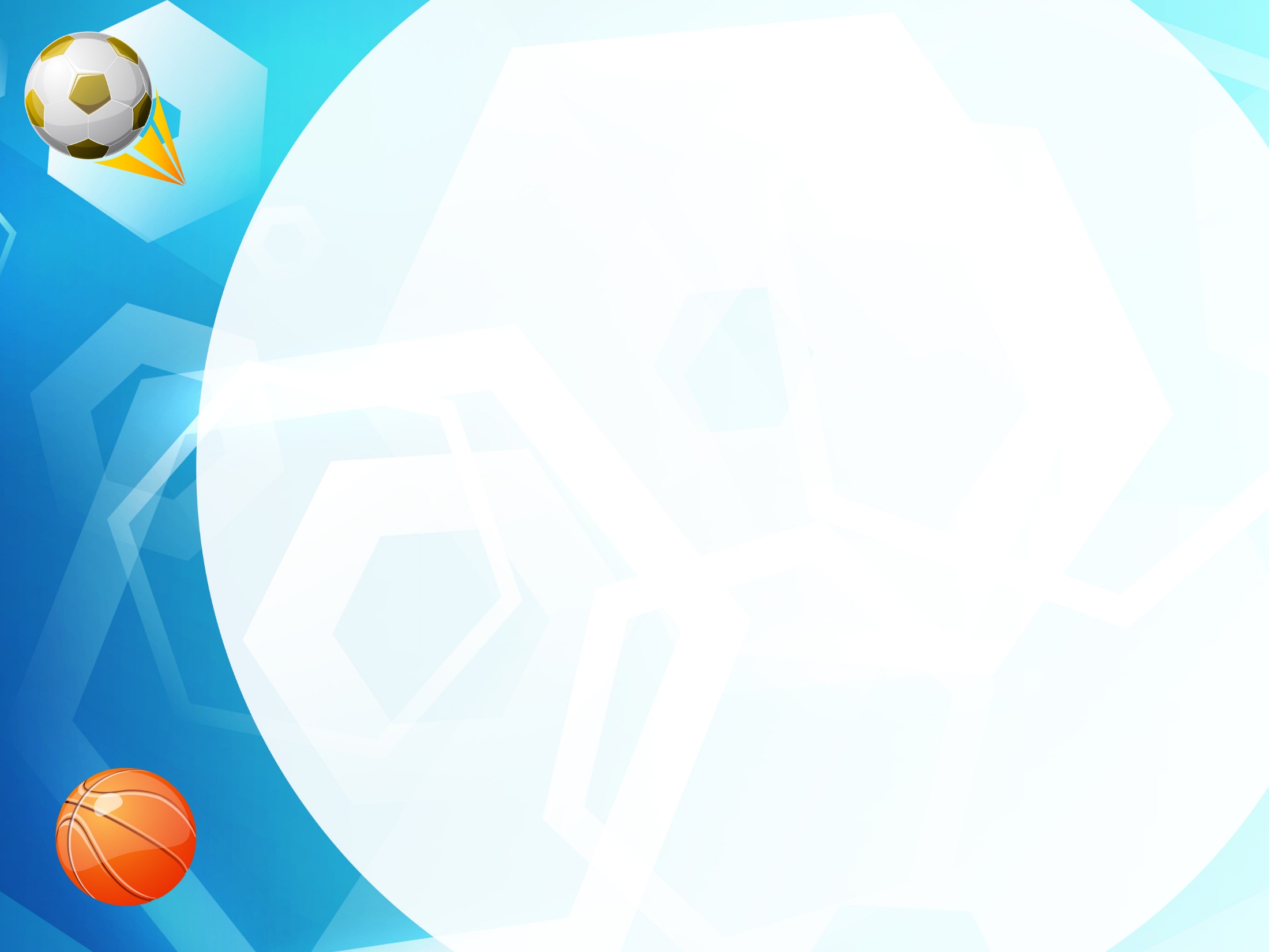 Знак ГТО
Знак отличия изготавливают из железа с покрытием, имитирующим золото, серебро или бронзу, с высококачественной полировкой, размером 24×24 мм, и толщиной металла 1,2 мм.






Документом, подтверждающим факт вручения знака отличия (бронзового, серебряного или золотого) соответствующей ступени комплекса ГТО является Удостоверение к знаку отличия. 
Удостоверение имеет форму книжки, размером 140×95 мм, с обложкой коричнево-бордового цвета и изображением знака отличия и текстовыми блоками на развороте.
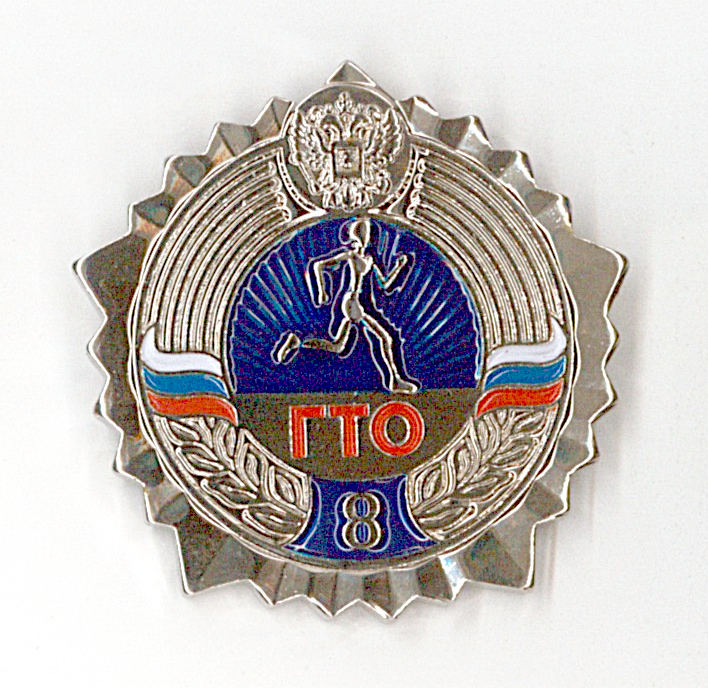 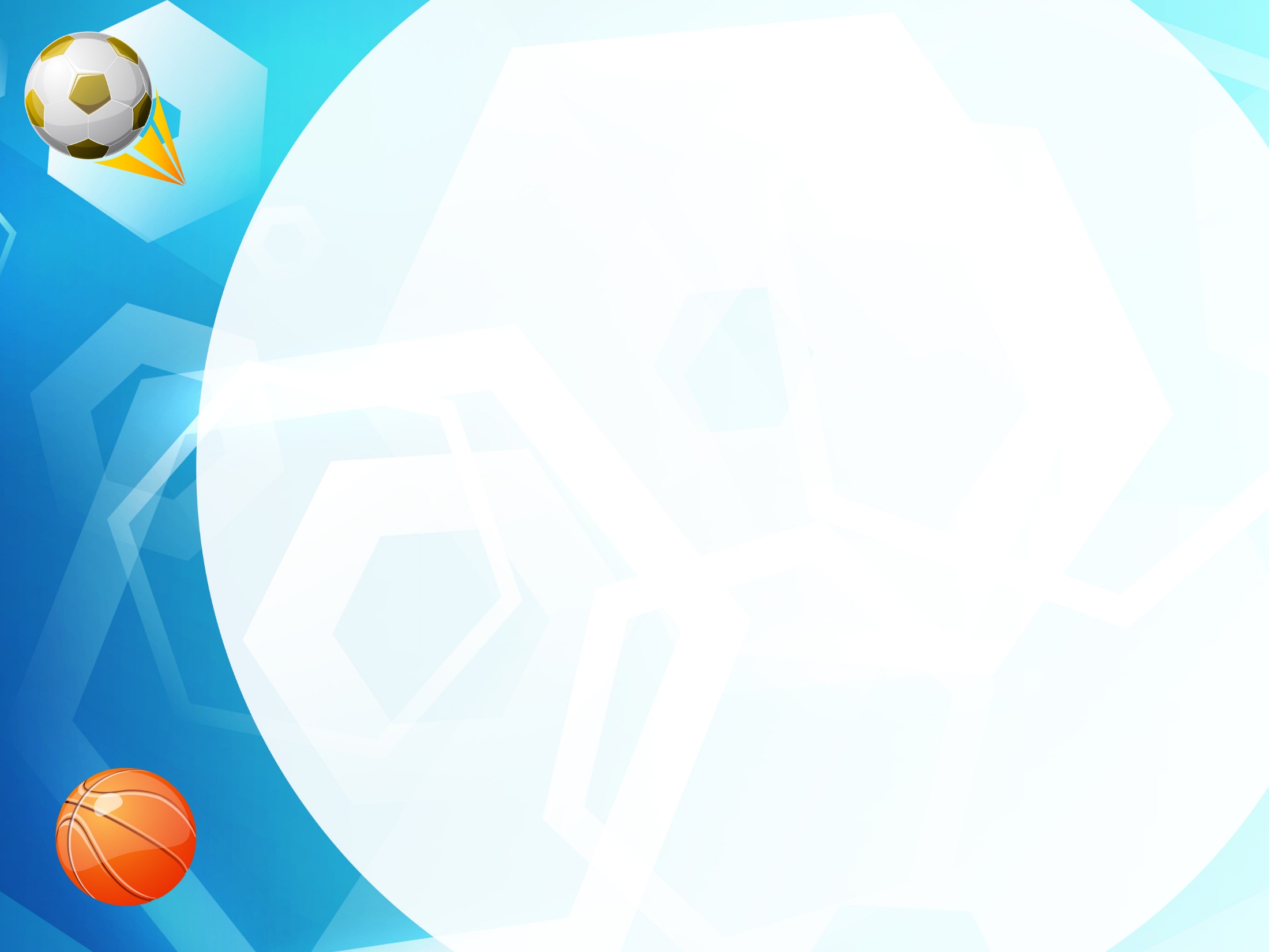 Ступени комплекса ГТО
1 ступень — мальчики и девочки от 6 до 8 лет включительно (1-2 класс);
2 ступень — мальчики и девочки от 9 до 10 лет включительно (3-4 класс);
3 ступень — мальчики и девочки от 11 до 12 лет включительно (5-6 класс);
4 ступень — юноши и девушки от 13 до 15 лет включительно (7-9 класс);
5 ступень — юноши и девушки от 16 до 17 лет включительно (10-11 класс);
6 ступень — мужчины и женщины от 18 до 29 лет включительно;
7 ступень — мужчины и женщины от 30 до 39 лет включительно;
8 ступень — мужчины и женщины от 40 до 49 лет включительно;
9 ступень — мужчины и женщины от 50 до 59 лет включительно;
10 ступень — мужчины и женщины от 60 до 69 лет включительно;
11 ступень — мужчины и женщины 70 лет и старше.
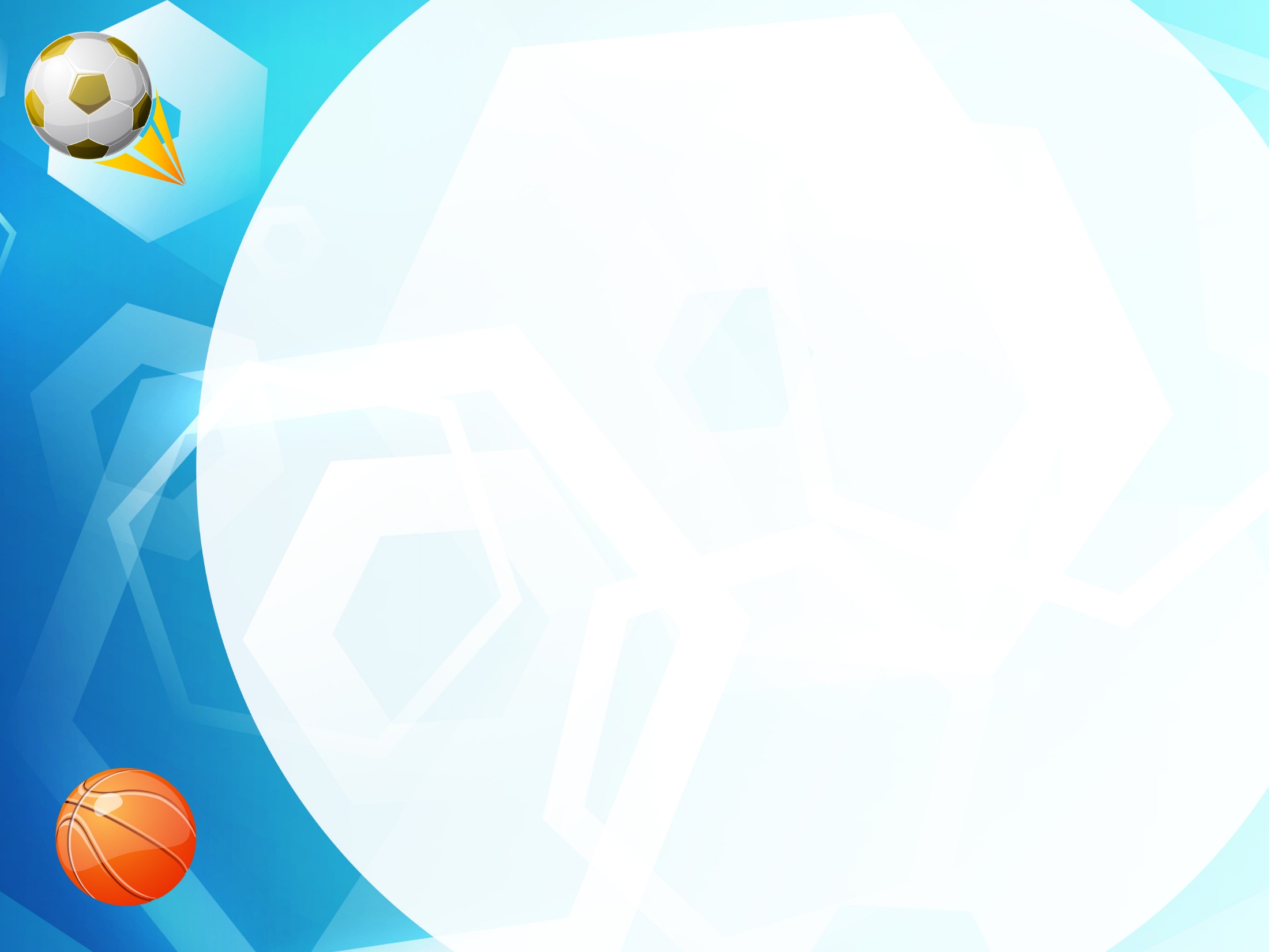 Испытания (тесты) комплекса ГТО
Испытания (тесты) подразделяют на обязательные испытания и испытания по выбору.
Перечень испытаний (тестов)
Челночный бег 3×10 метров
Бег на 30, 60, 100 метров
Бег на 1000; 1500; 2000; 3000 метров
Смешанное передвижение
Прыжок в длину с места толчком двумя ногами
Прыжок в длину с разбега
Подтягивание из виса лёжа на низкой перекладине
Подтягивание из виса на высокой перекладине
Сгибание и разгибание рук в упоре лежа
Рывок гири 16 килограммов
Поднимание туловища из положения «лёжа на спине» (за 1 минуту)
Наклон вперёд из положения «стоя с прямыми ногами на полу» или на гимнастической скамье
Метание теннисного мяча в цель
Метание спортивного снаряда на дальность
Плавание на 25, 50 метров
Бег на лыжах на 1, 2, 3, 5 км
Кросс по пересечённой местности на 1, 2, 3, 5 км
Стрельба из пневматической винтовки или электронного оружия
Туристский поход с проверкой туристских навыков
Скандинавская ходьба
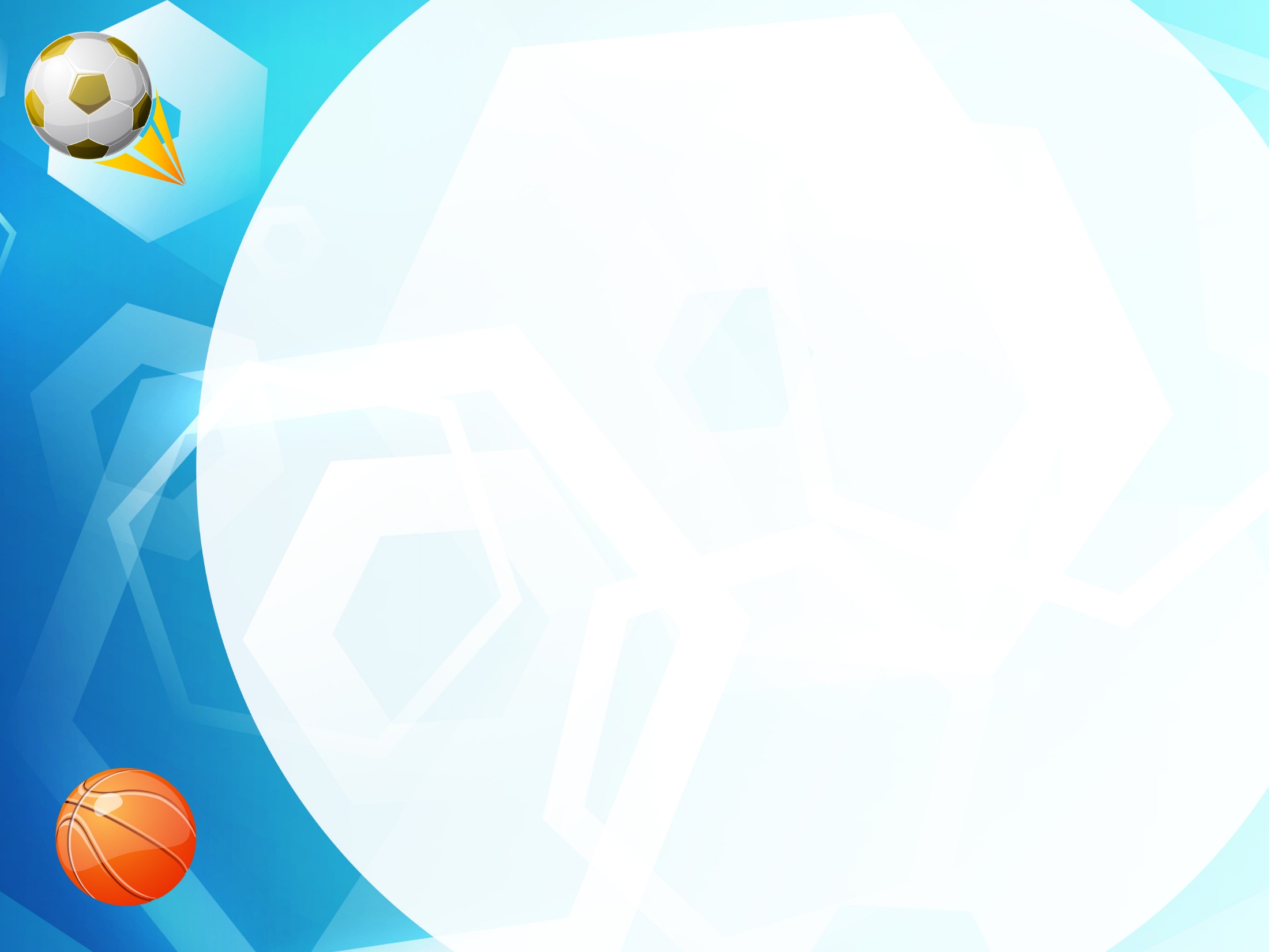 Испытания (тесты) комплекса ГТО 1 ступени (6-8 лет)
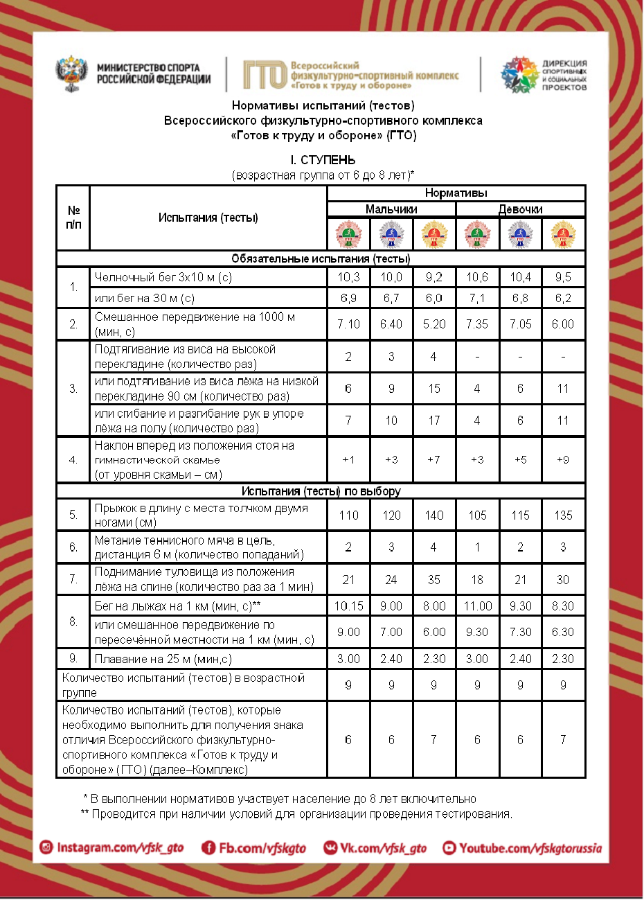 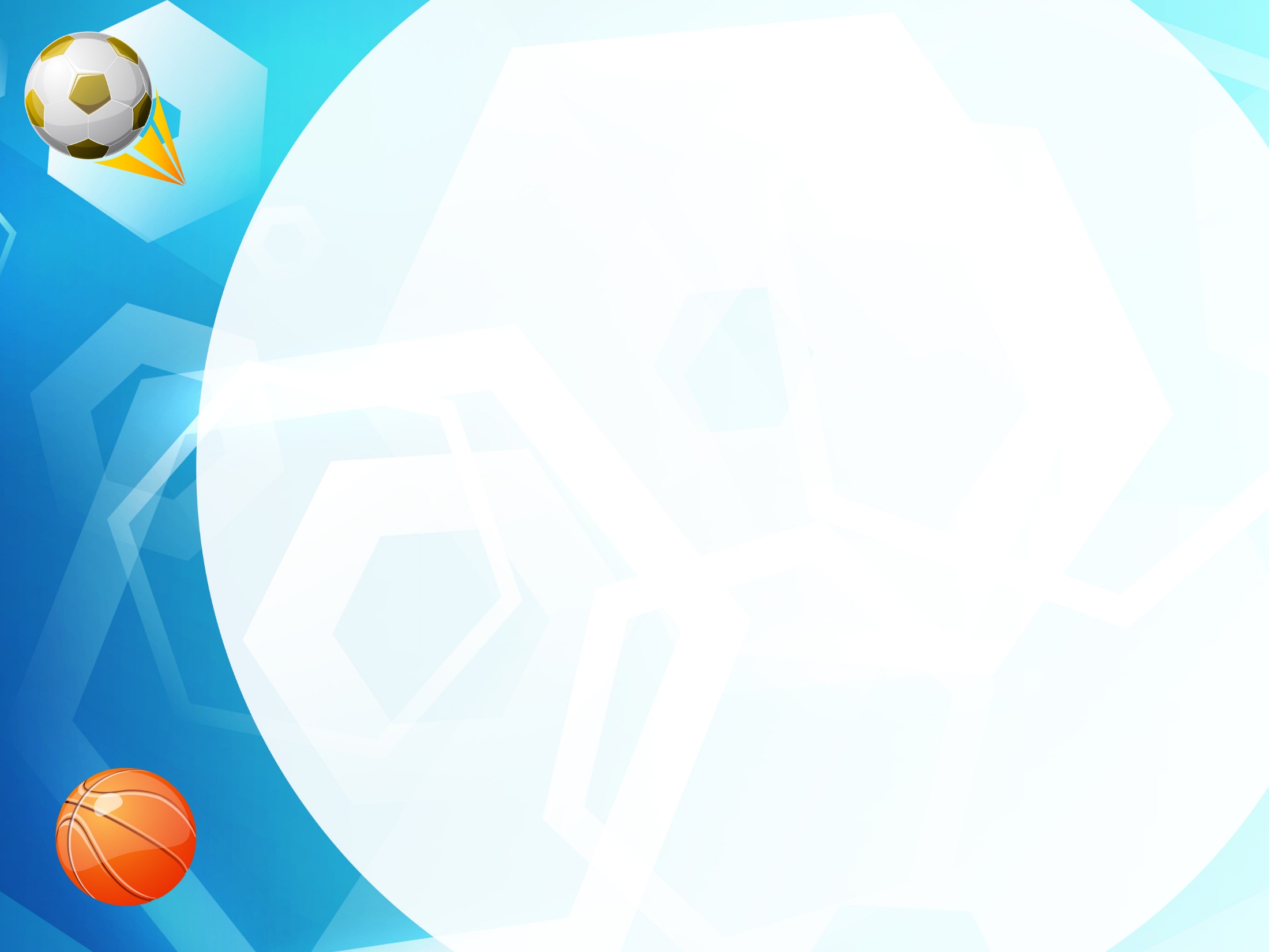 Челночный бег
Челночный бег 3×10 метров
Мальчики
На золото – 9.2с.
Серебро – 10.0с.
Бронза  – 10.3с.

Девочки
На золото – 9.5с.
Серебро – 10.4с.
Бронза  – 10.6с.
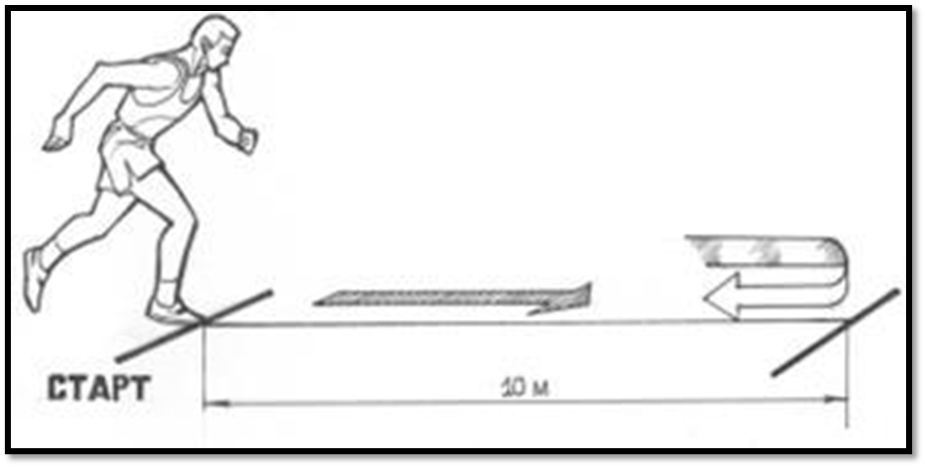 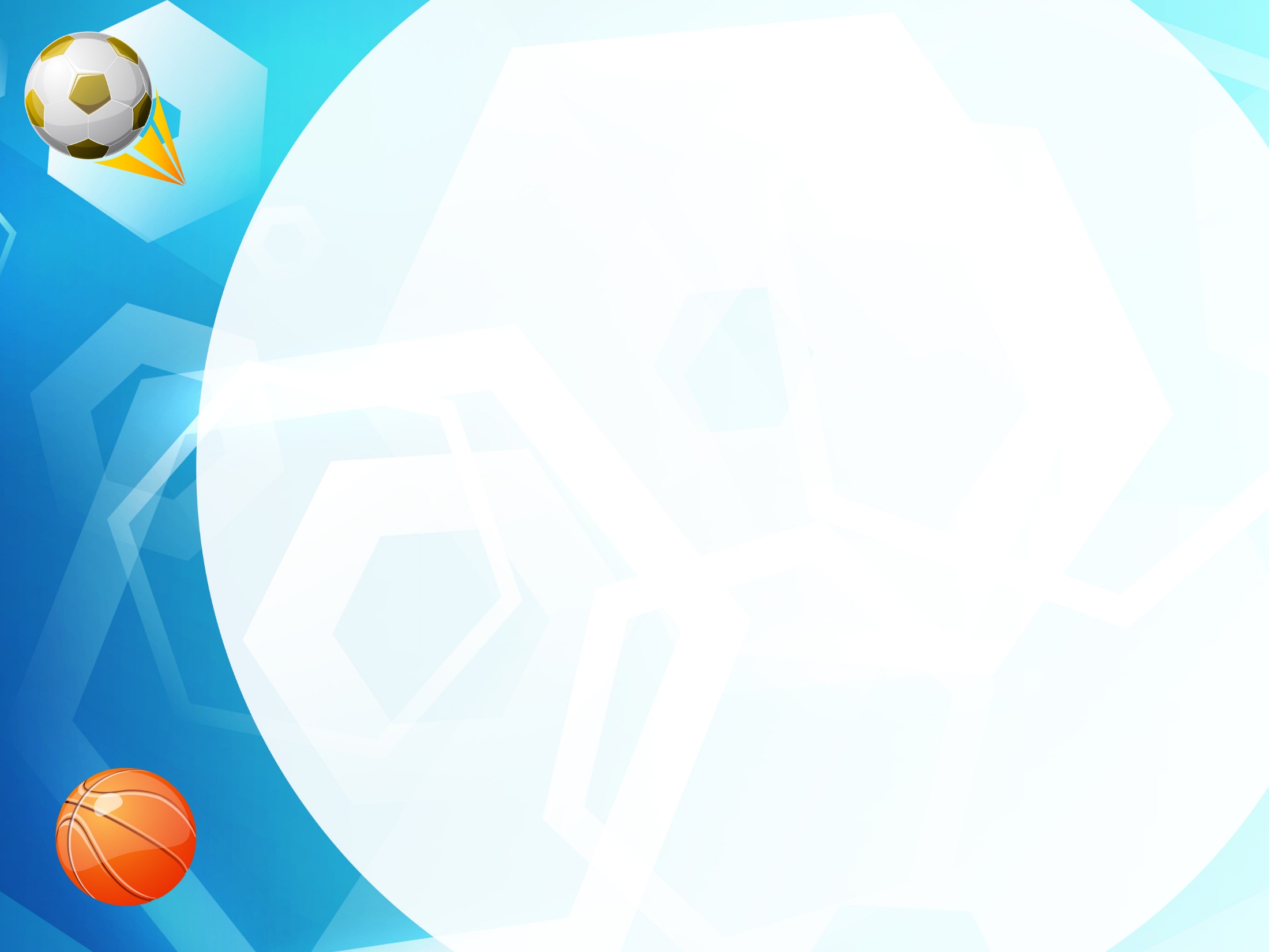 Челночный бег
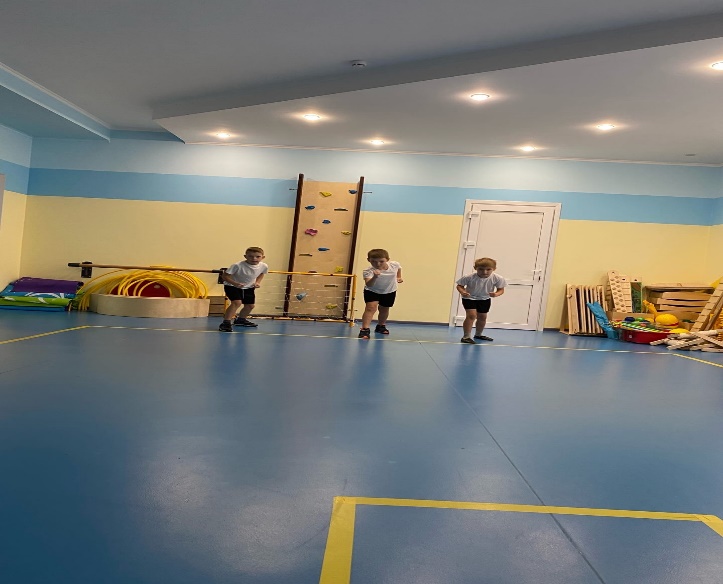 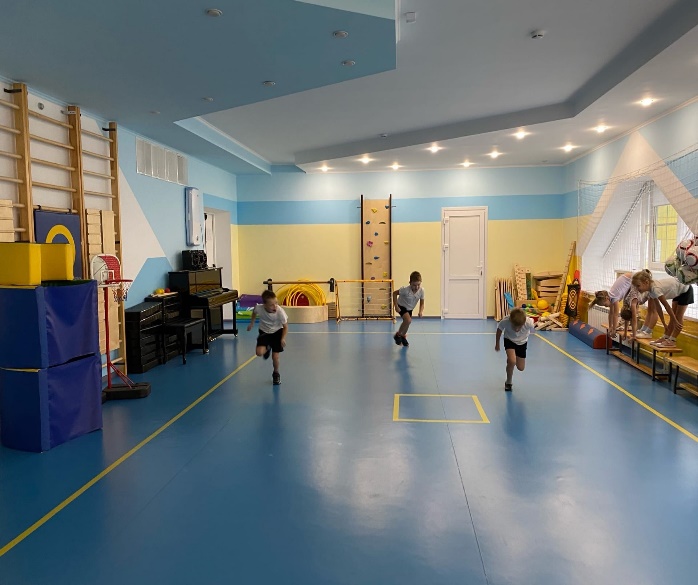 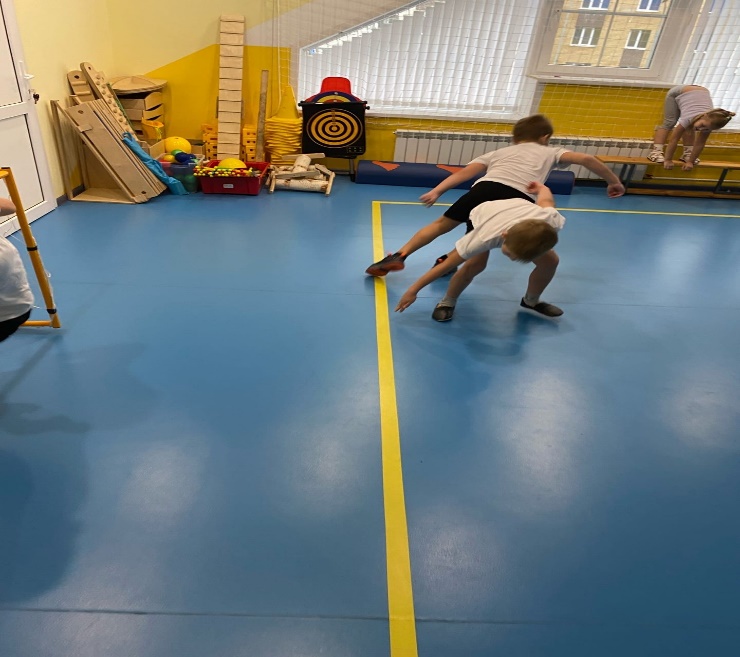 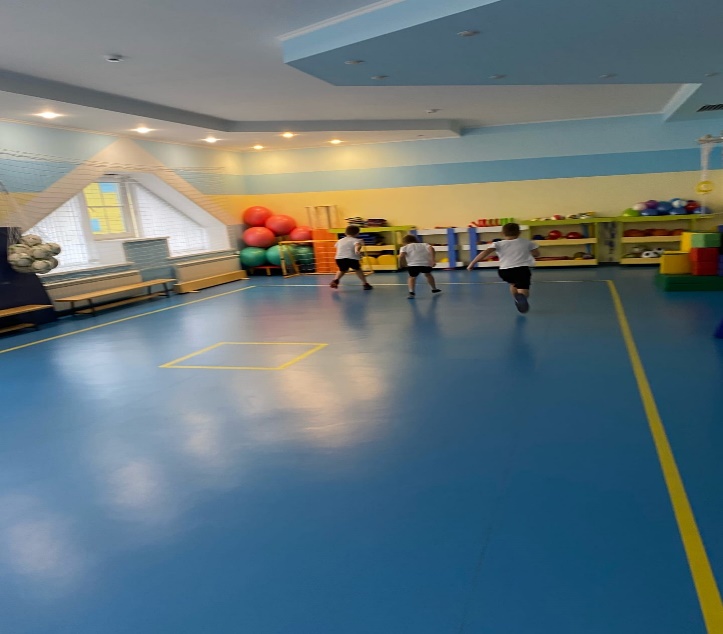 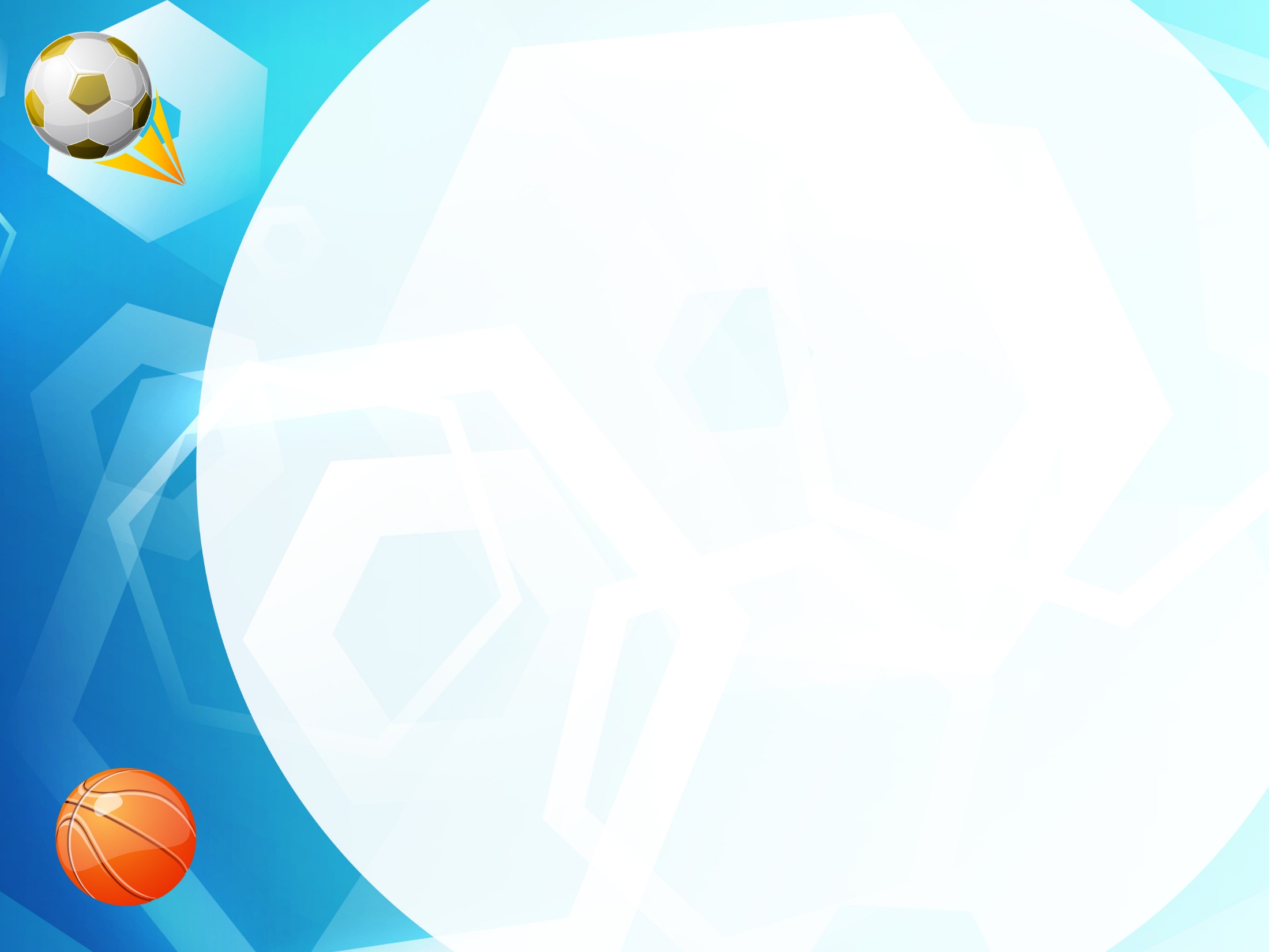 Челночный бег
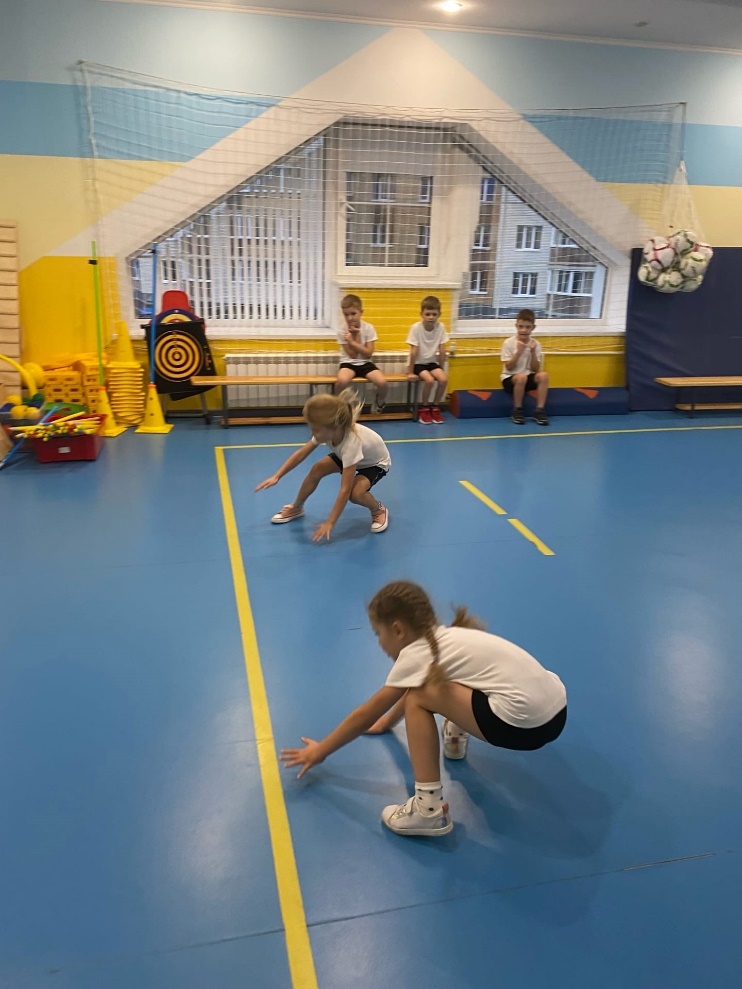 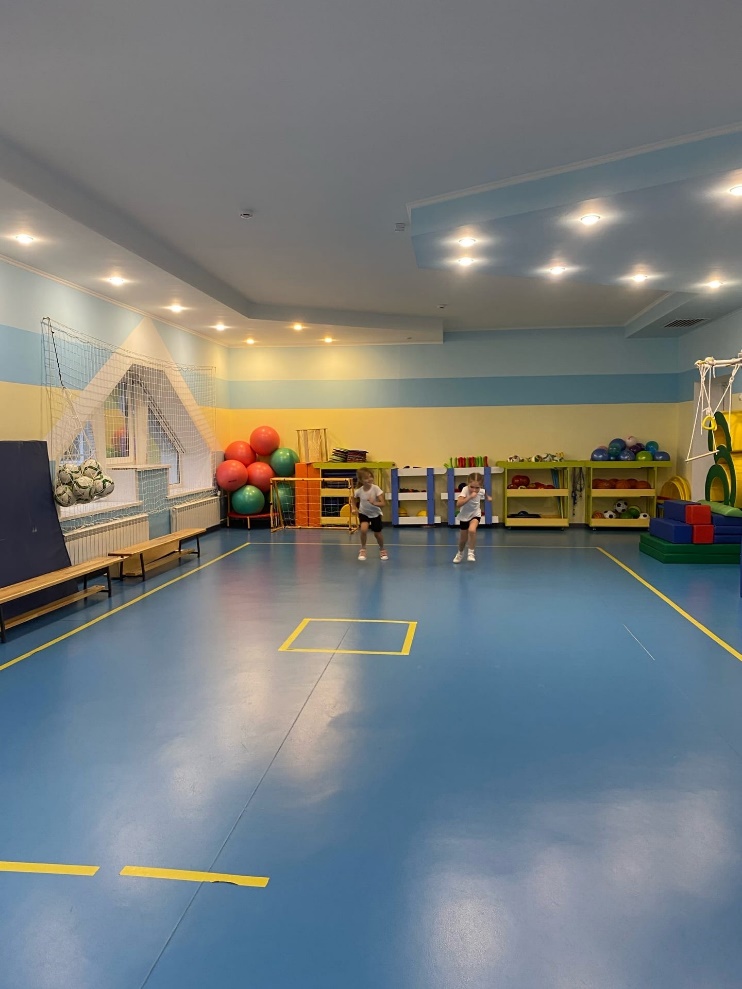 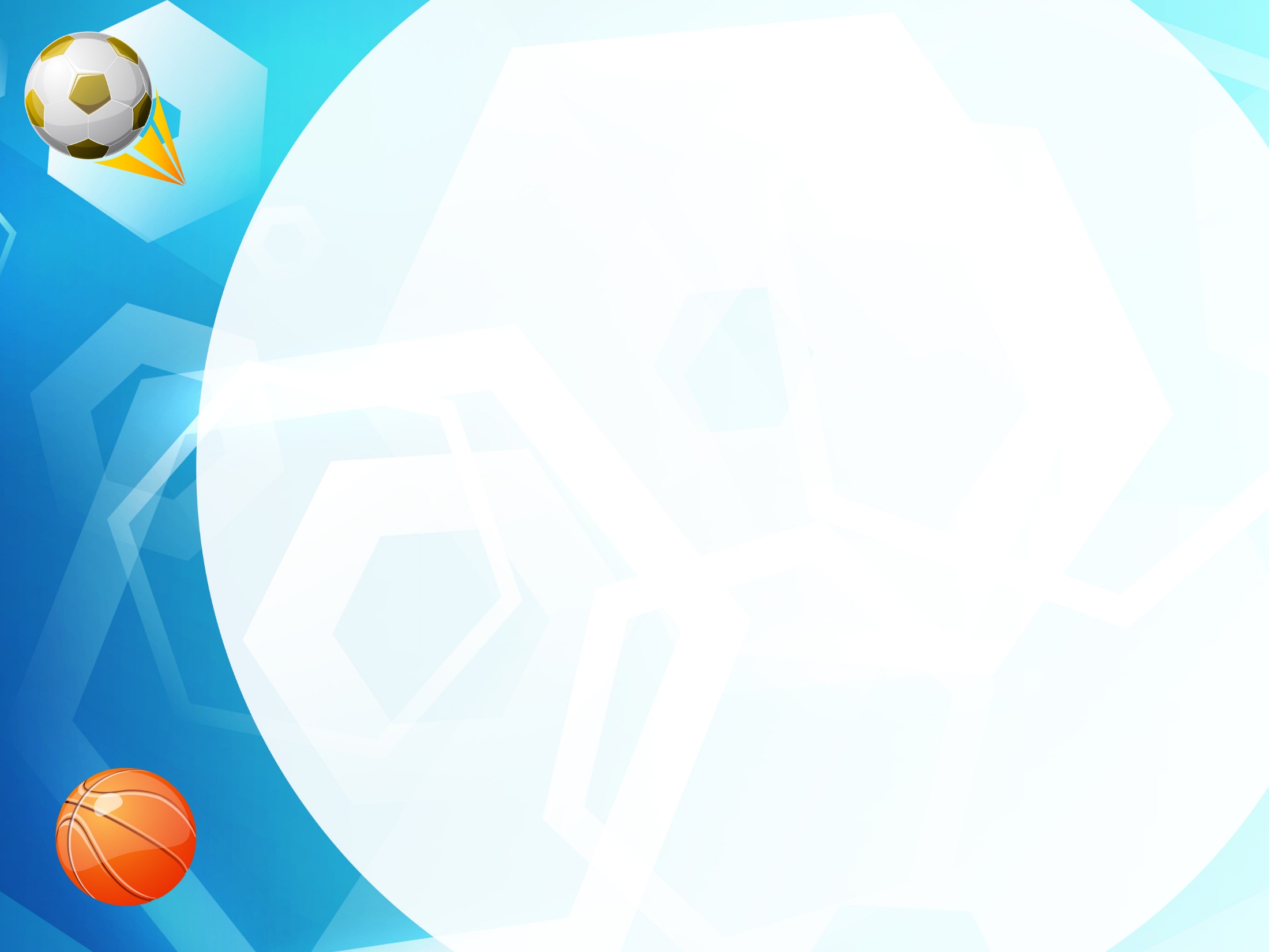 Бег 30 метров

Мальчики
На золото – 6с.
Серебро – 6.7с.
Бронза  – 6.9.

Девочки
На золото – 6.2с.
Серебро – 6.8с.
Бронза  – 7.1с.
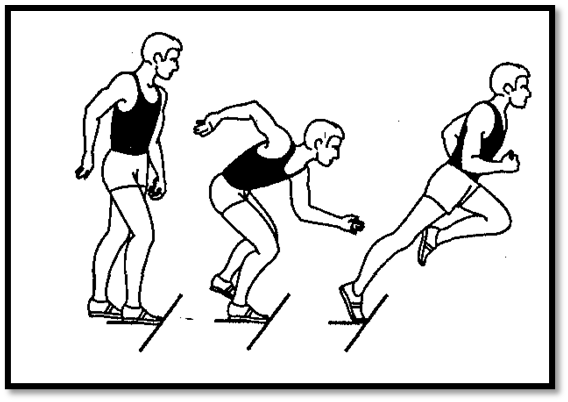 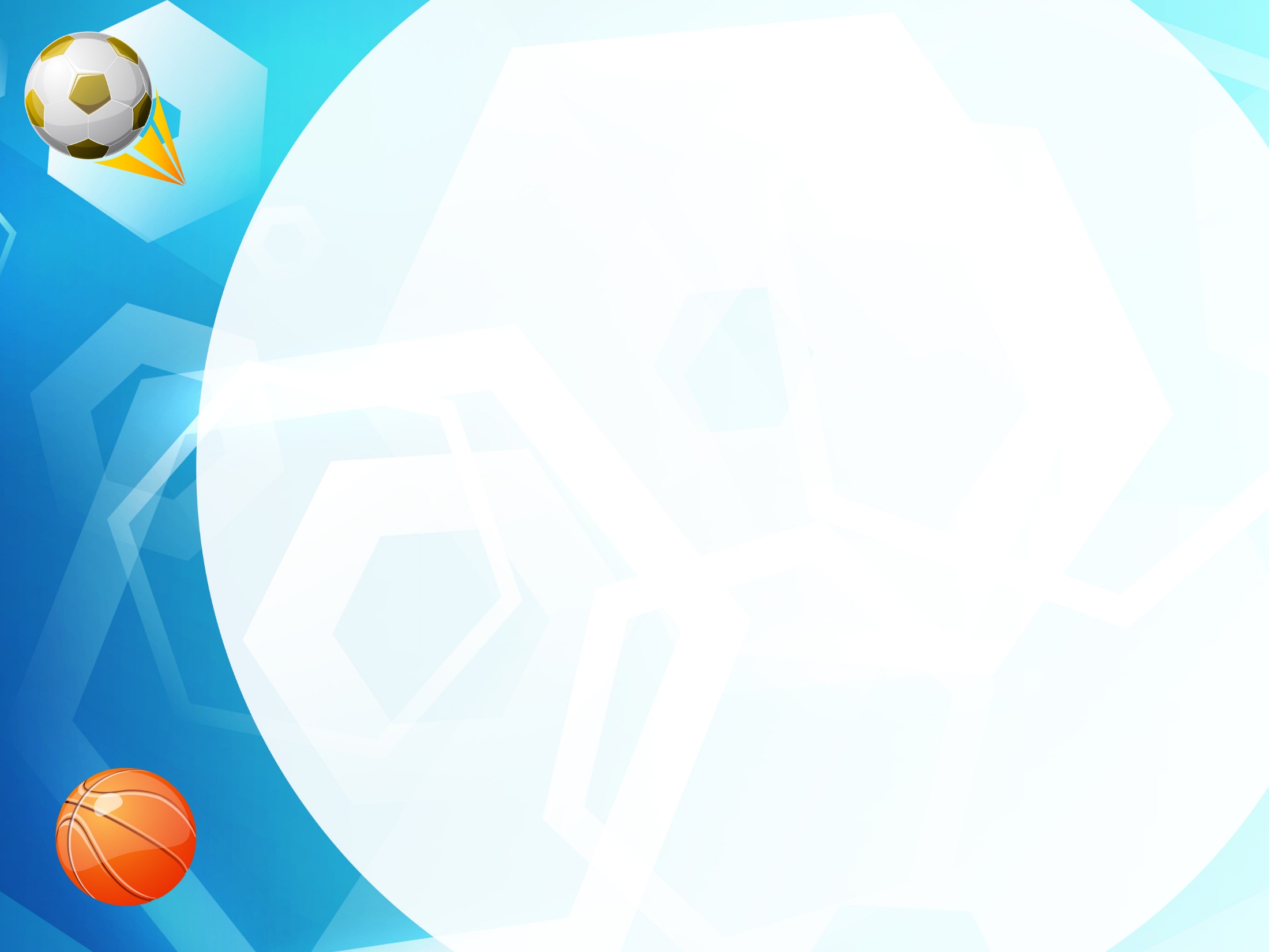 Бег 30 метров
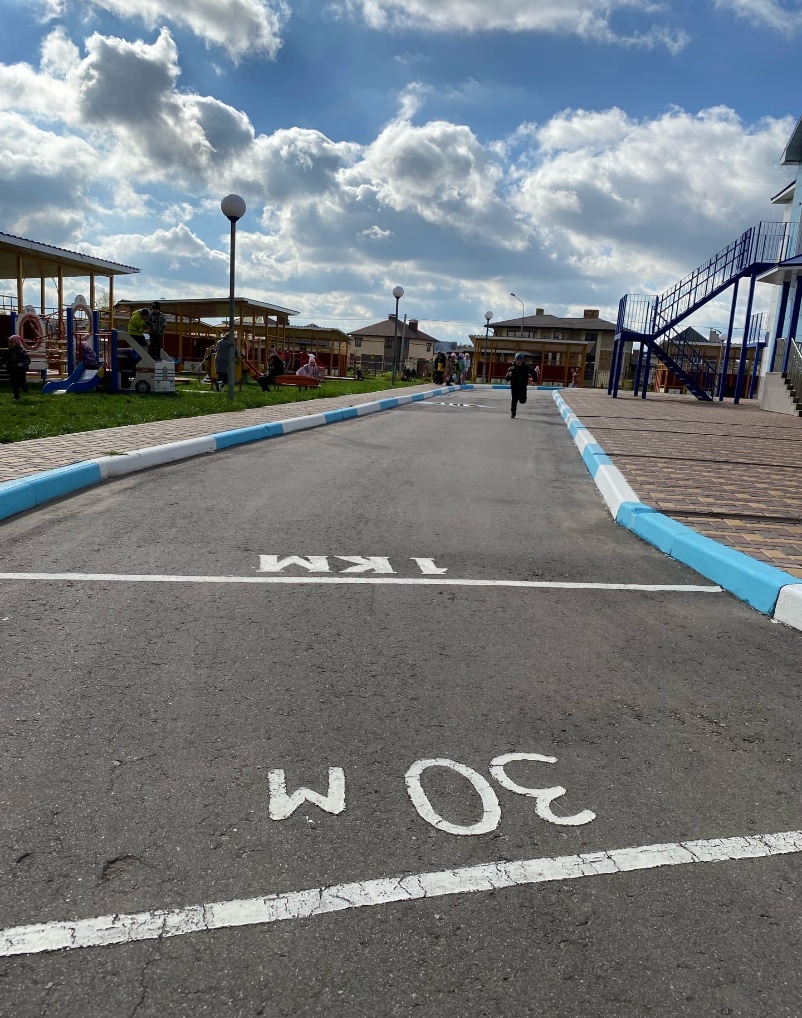 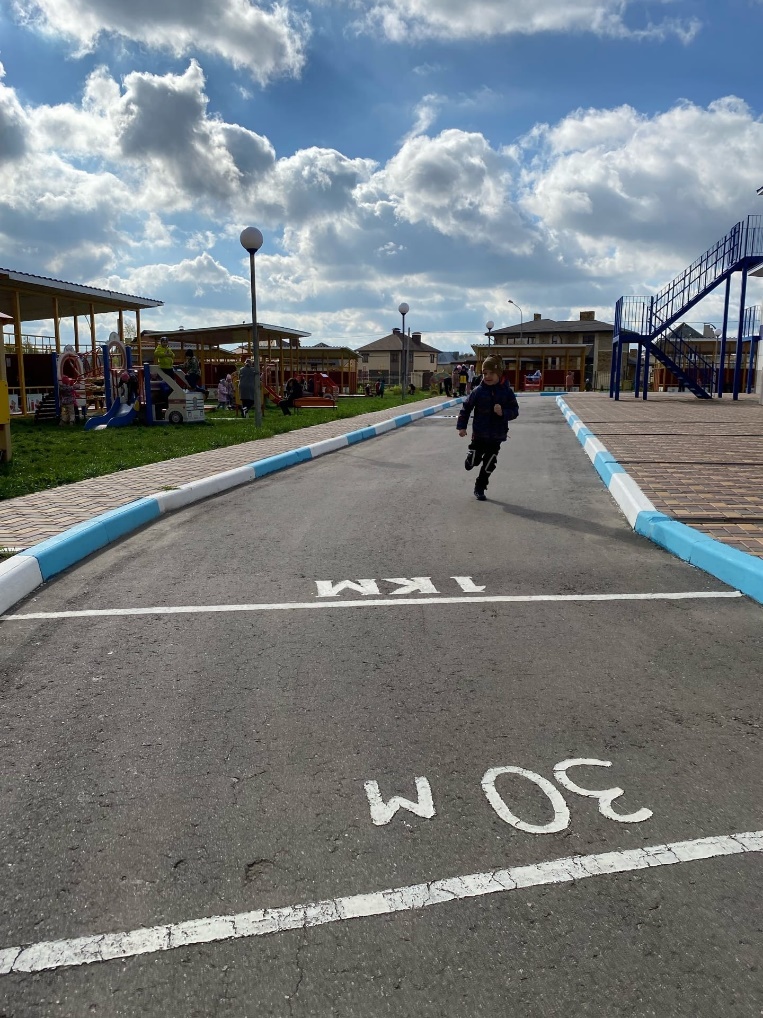 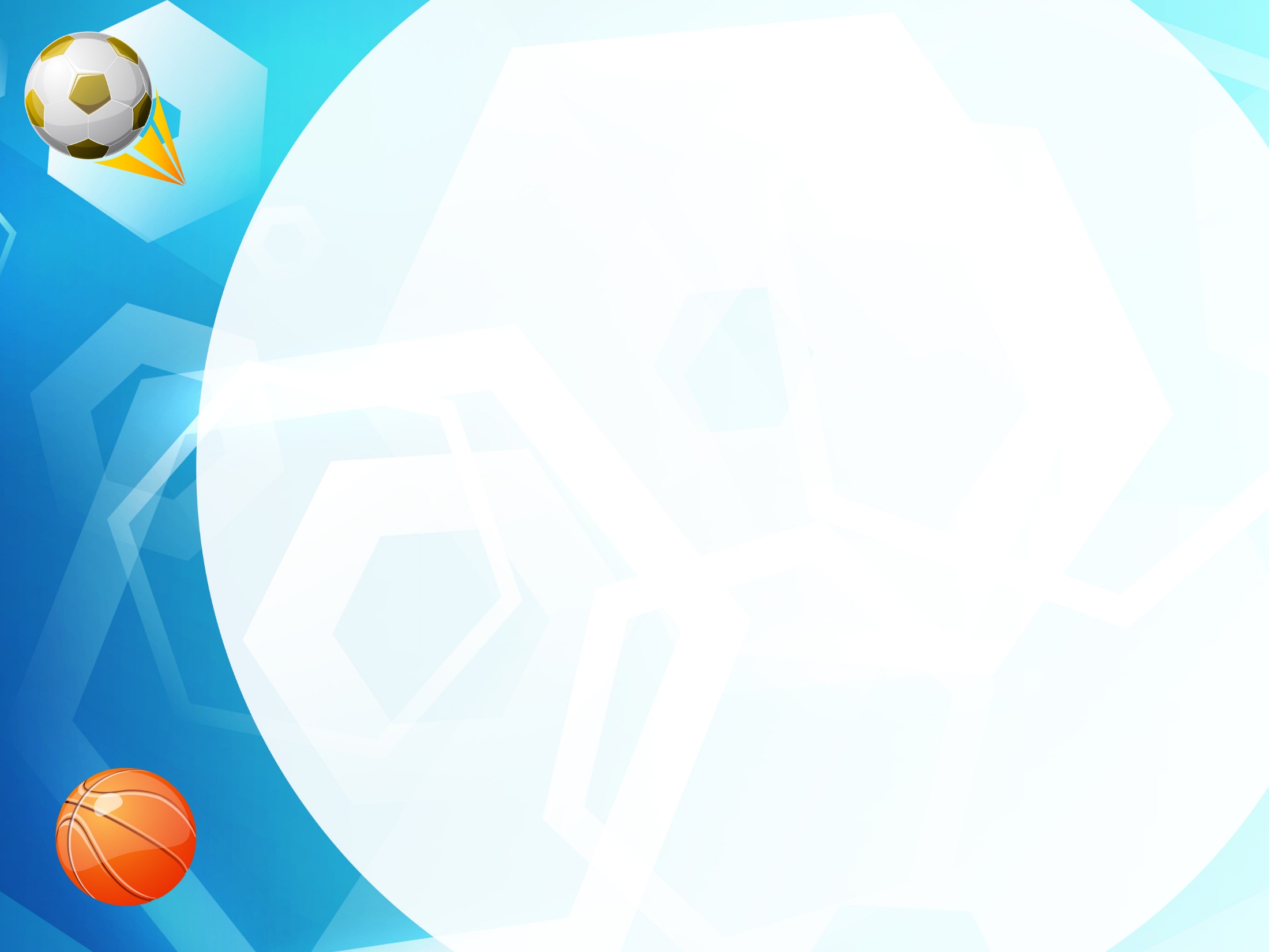 Смешанное передвижение 
на 1000м

 Мальчики
На золото – 5.20мин.
Серебро – 6.40мин.
Бронза  – 7.10мин.

Девочки
На золото – 6мин.
Серебро – 7.05мин.
Бронза  – 7.35мин.

Смешанное передвижение состоит из бега, преходящего в ходьбу в любой последовательности.
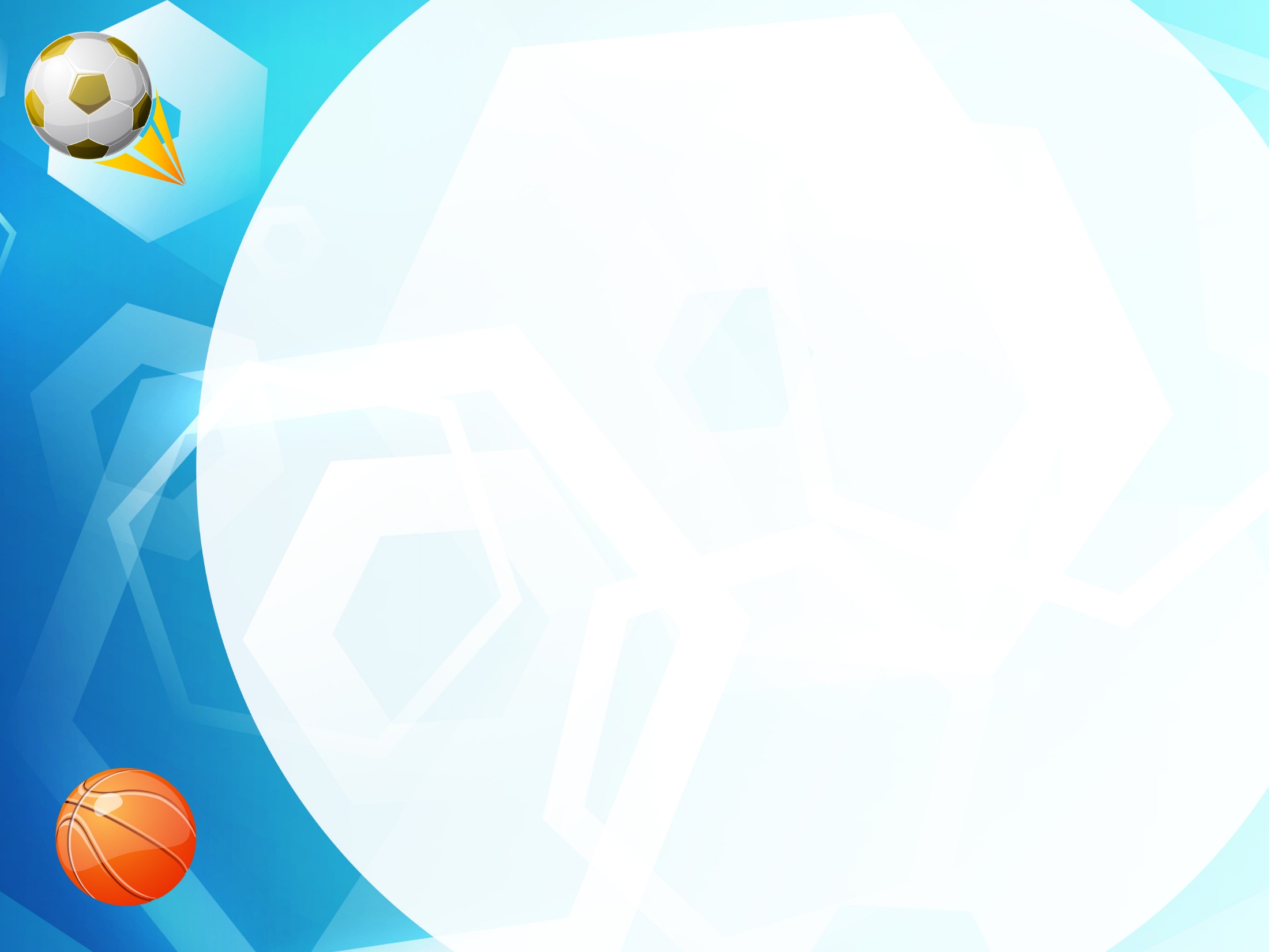 Смешанное передвижение на 1000м
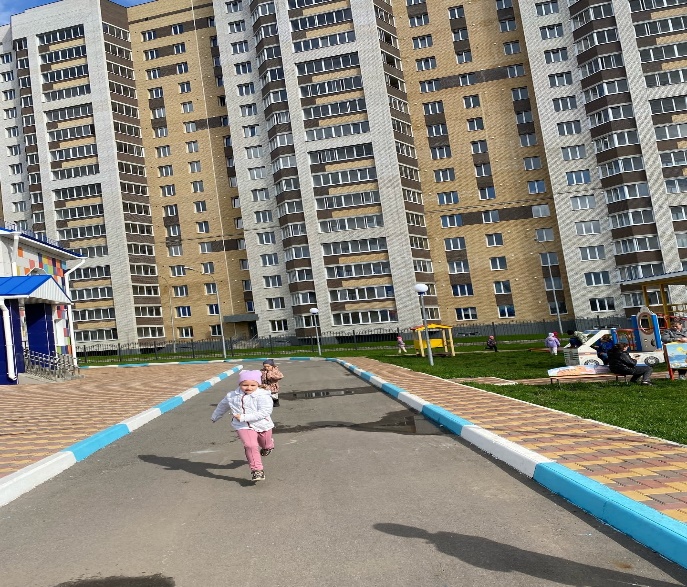 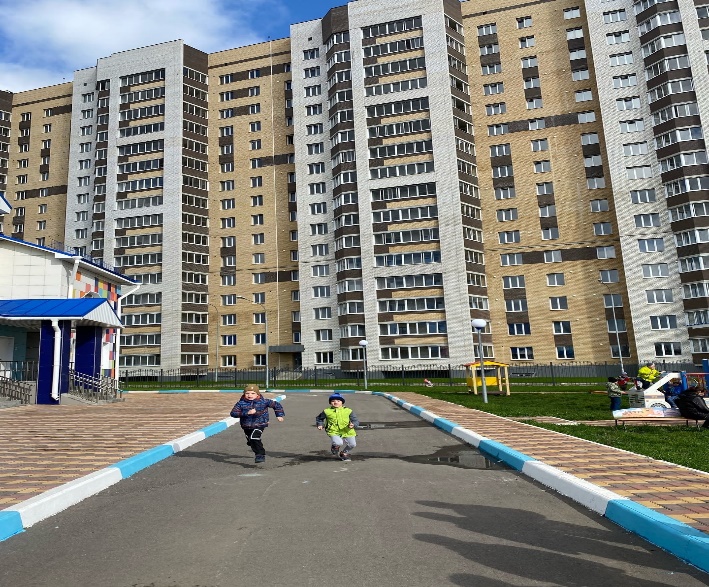 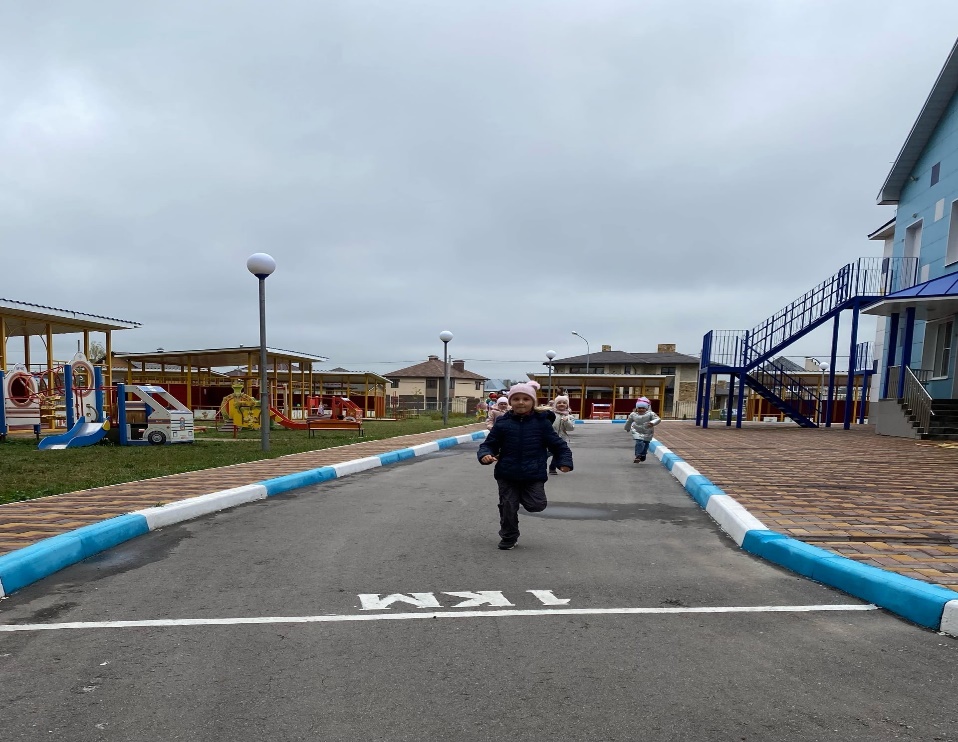 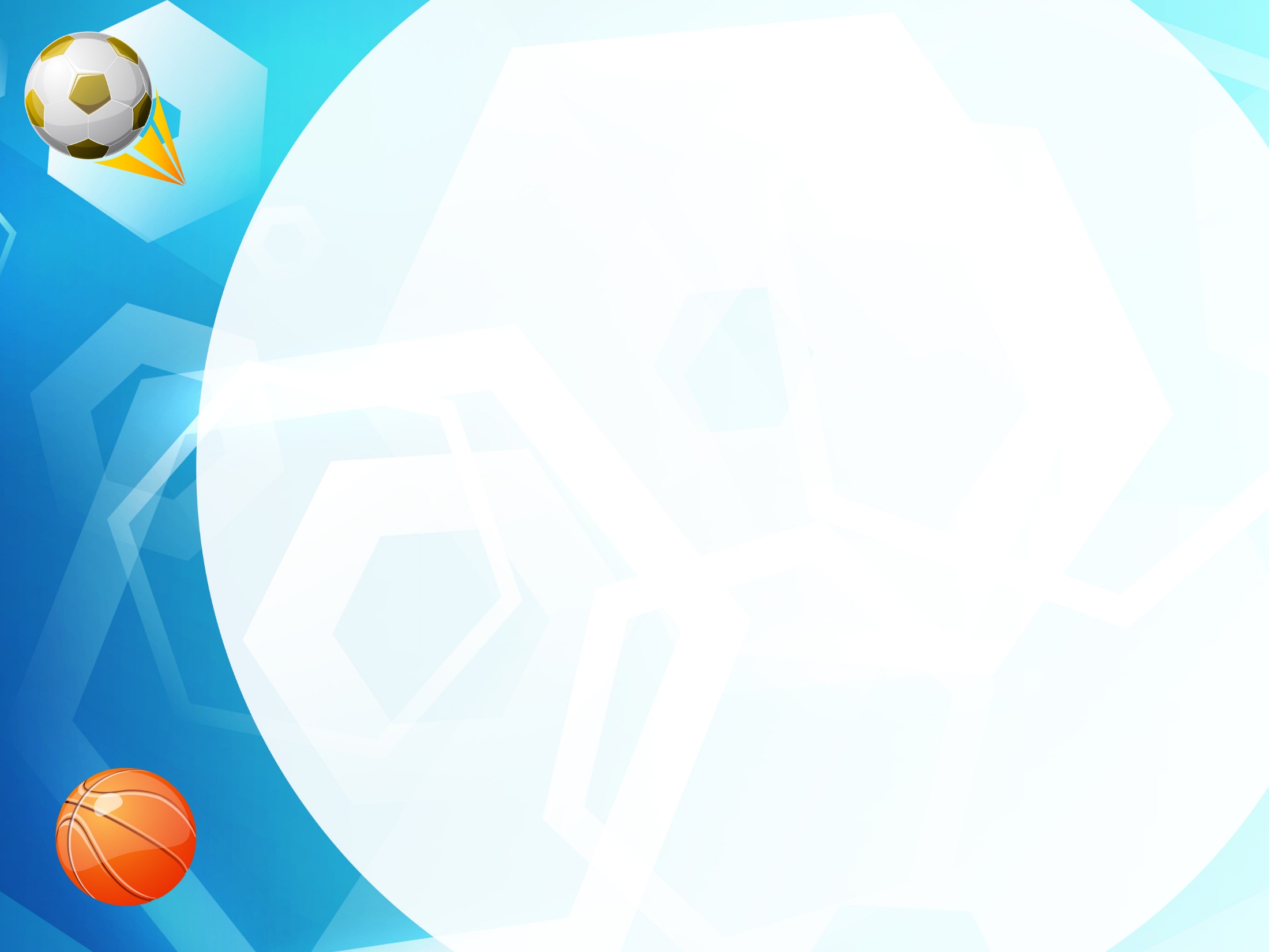 Сгибание и разгибание рук в упоре лежа на полу (количество раз)

Мальчики
На золото –17 раз.
Серебро –10 раз.
Бронза  – 7 раз.
Девочки
На золото – 11раз.
Серебро – 6 раз. 
Бронза  – 4 раза.
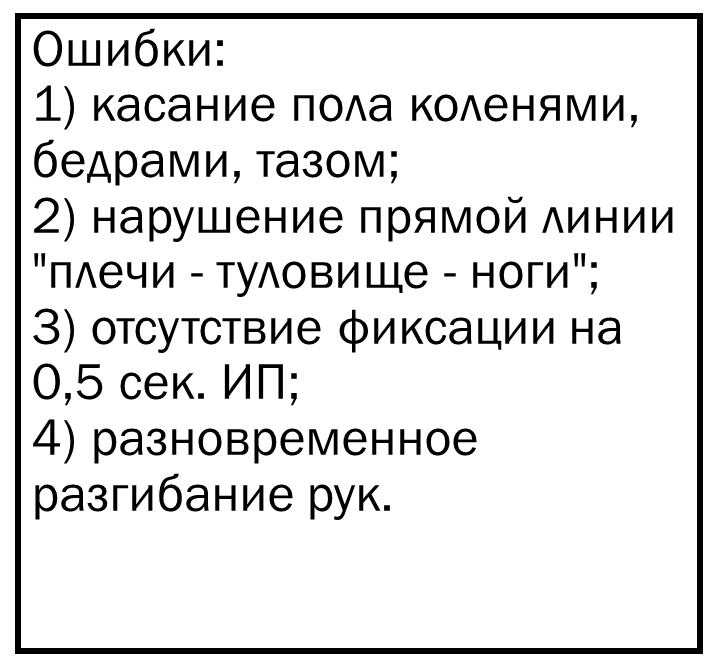 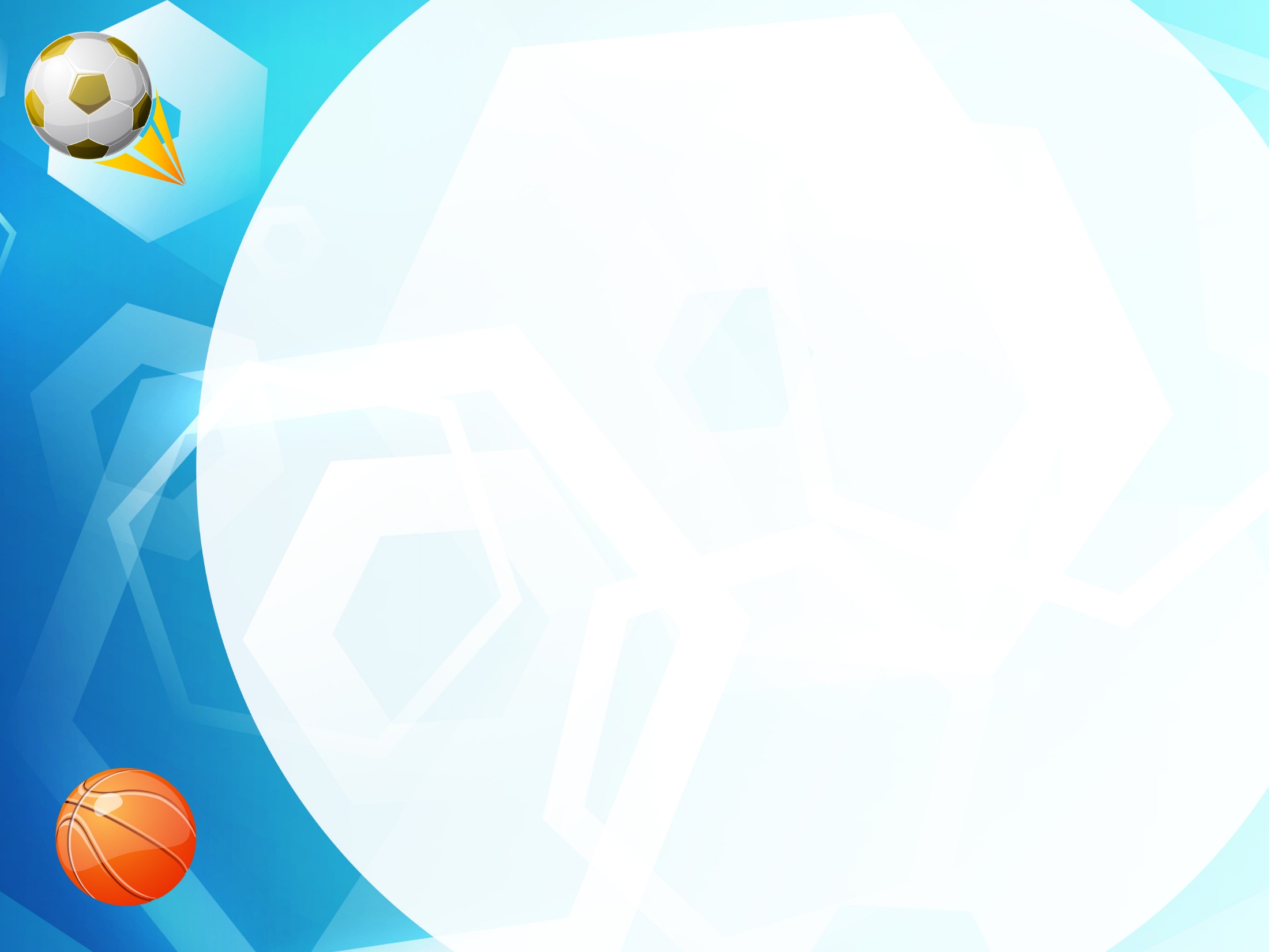 Сгибание и разгибание рук в упоре лежа на полу (количество раз)
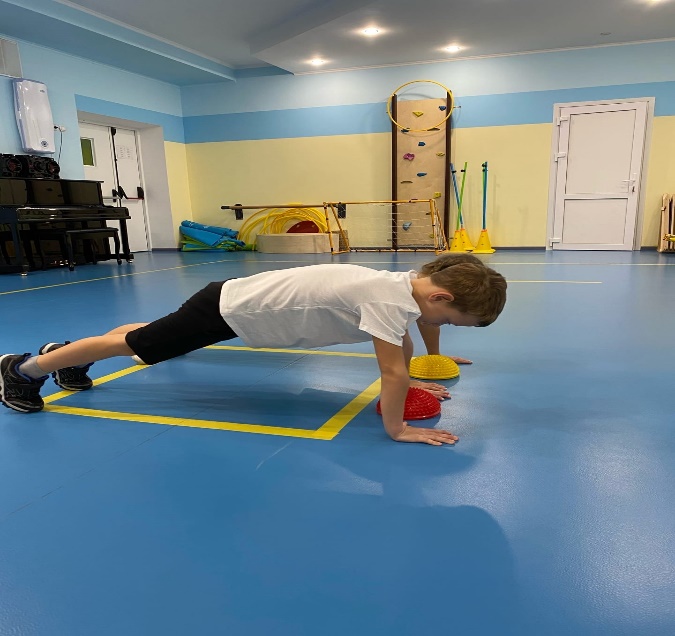 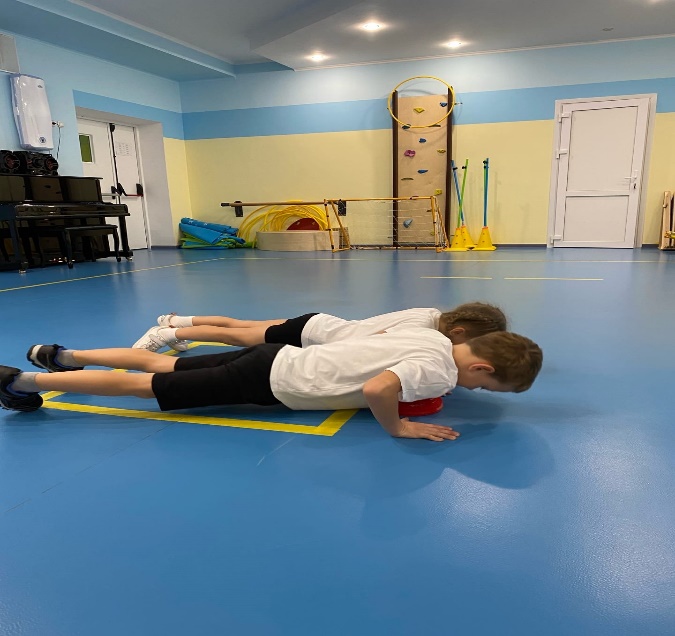 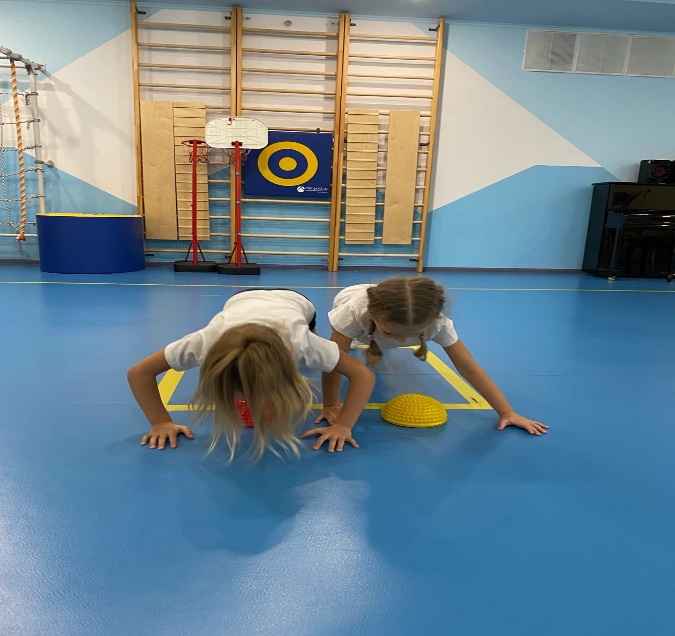 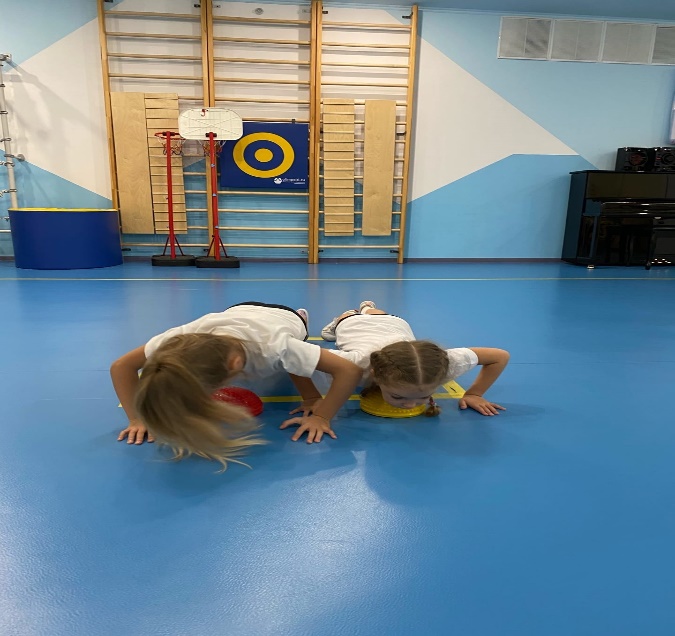 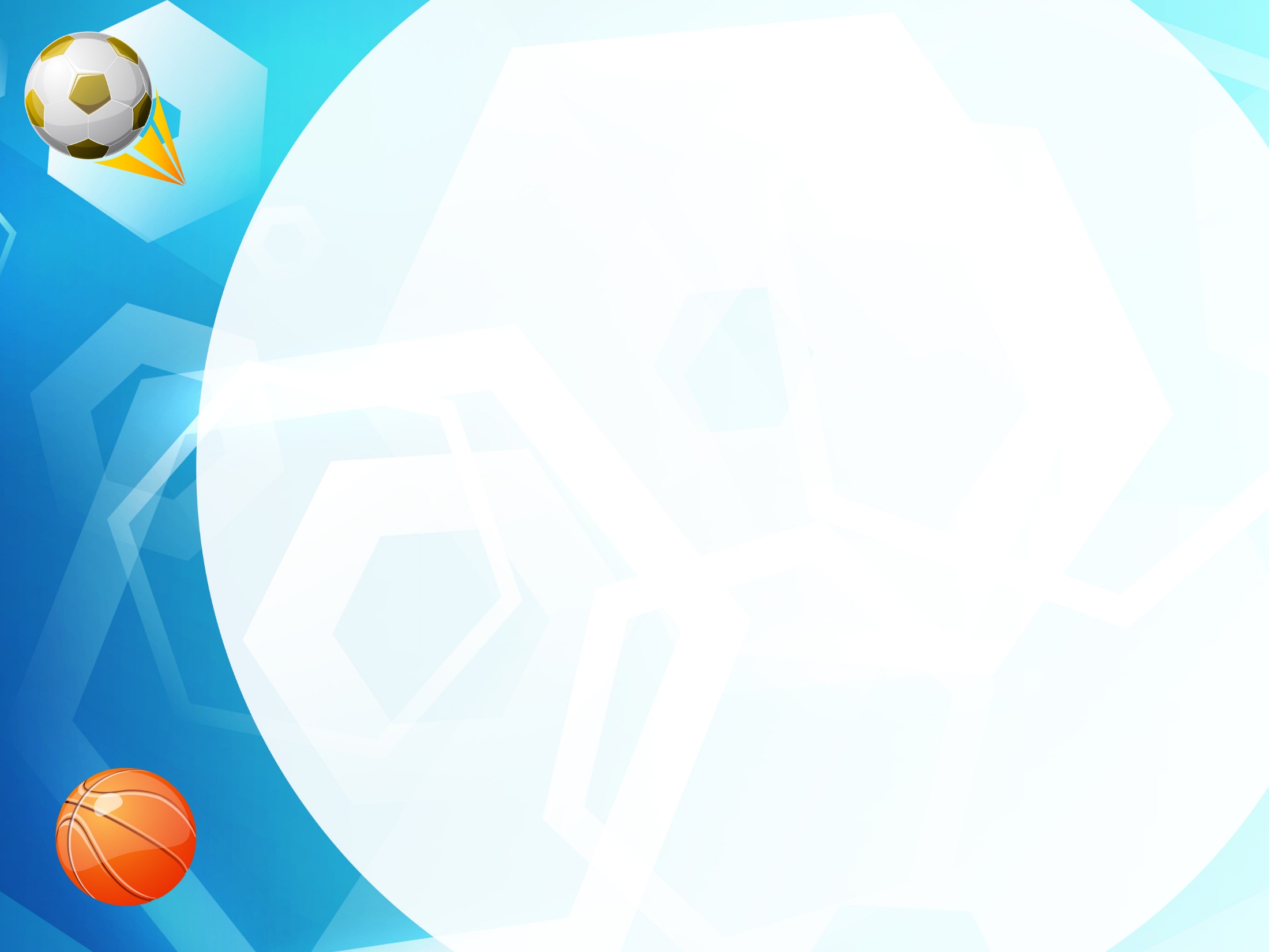 Сгибание и разгибание рук в упоре лежа на полу (количество раз)
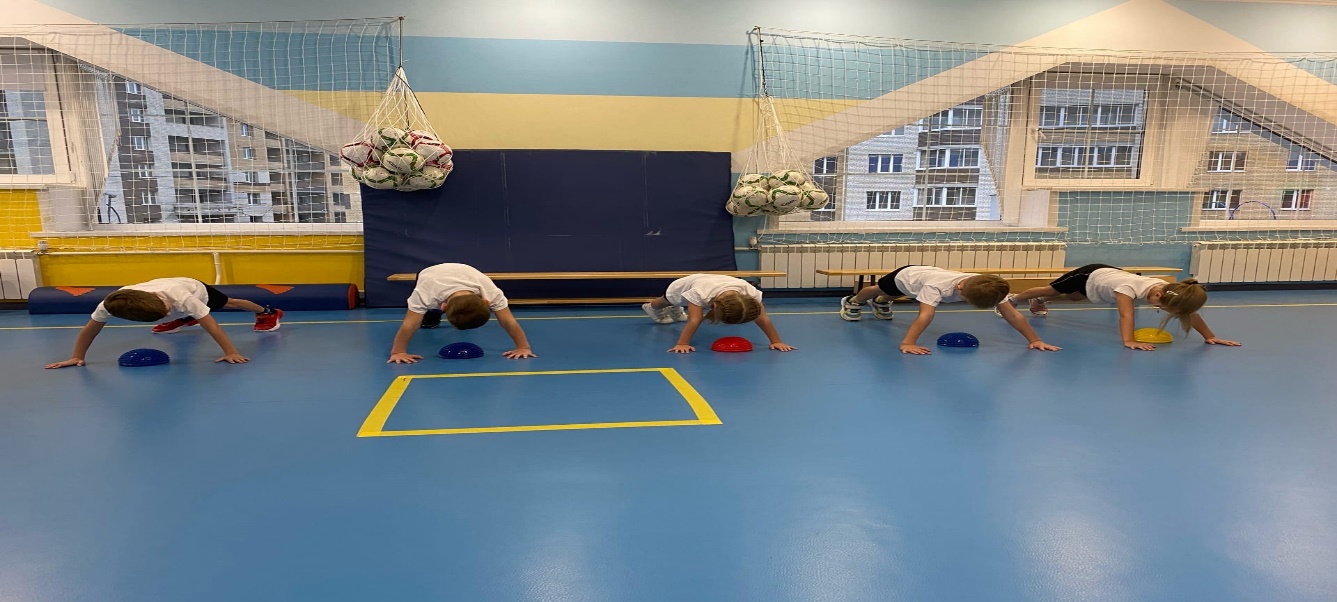 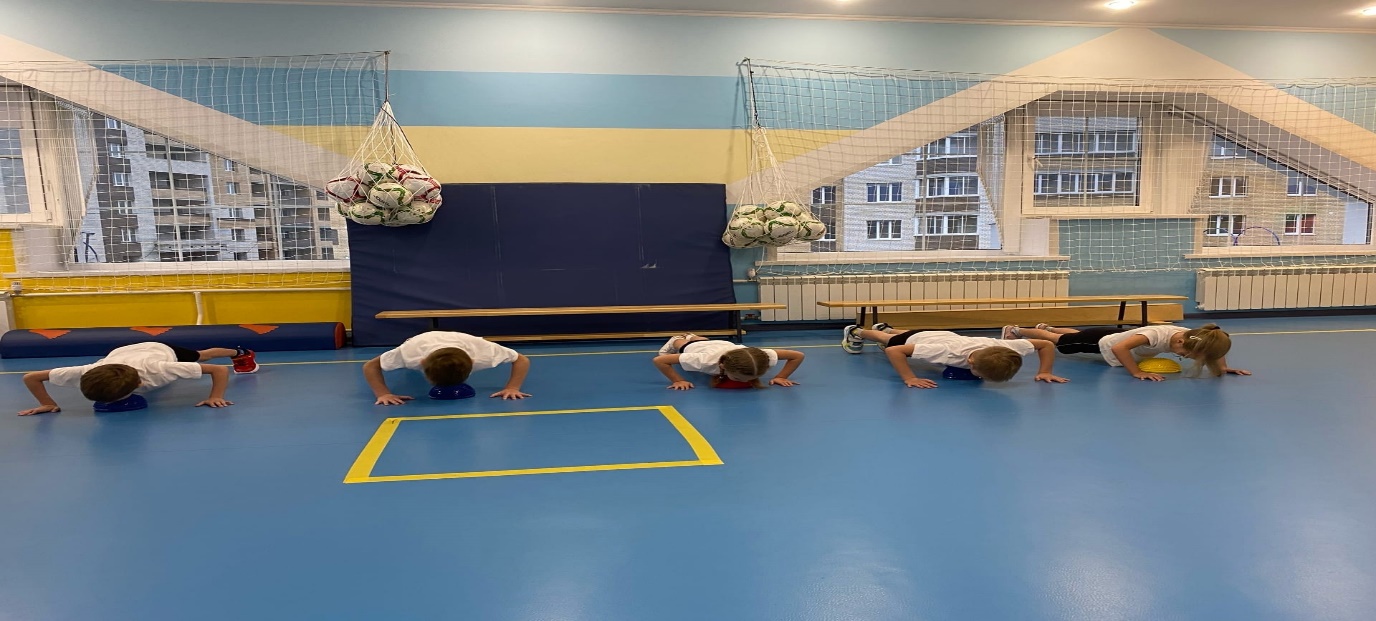 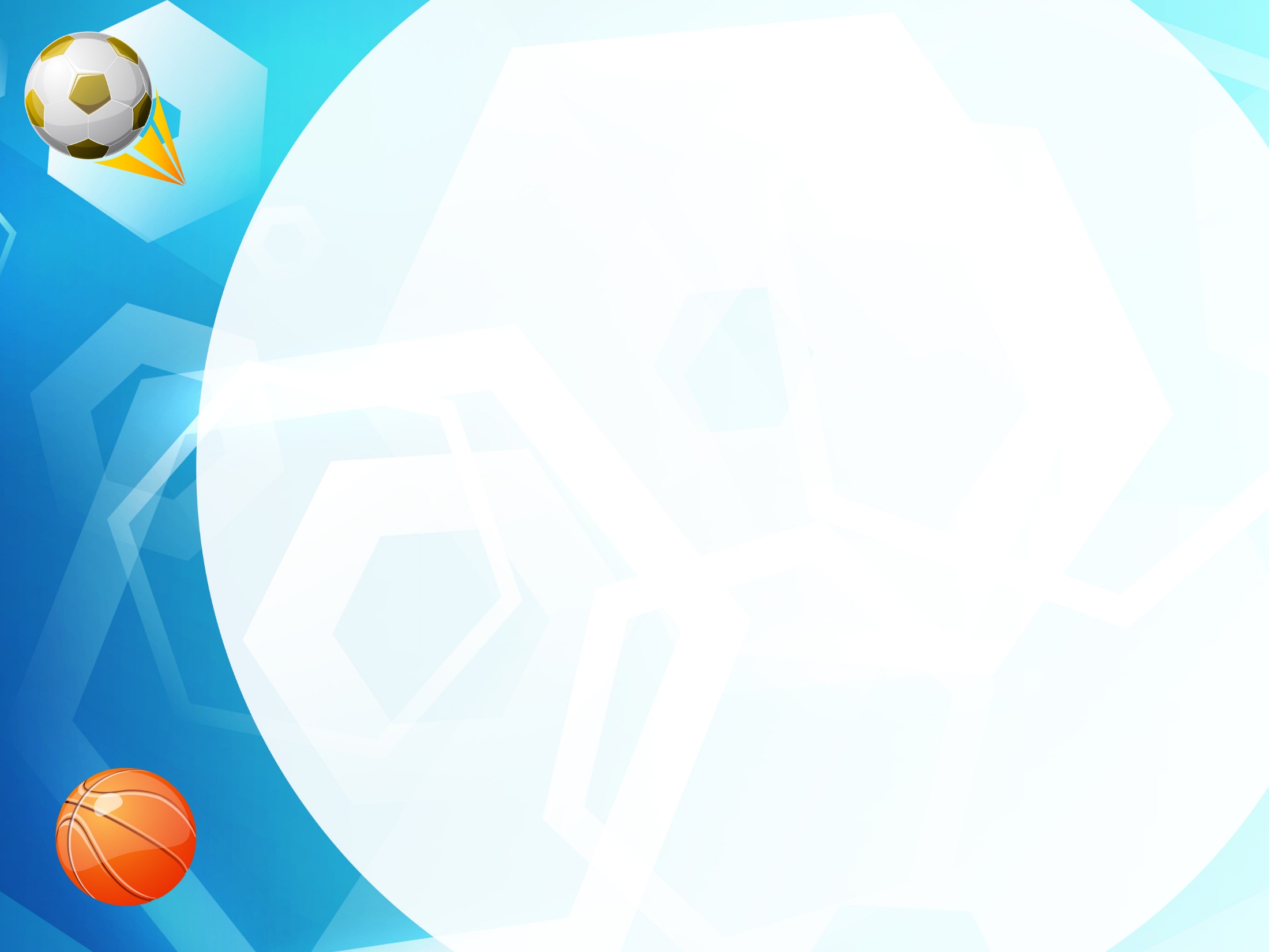 Наклон вперед из положения стоя на гимнастической скамье

Мальчики
На золото –7см.
Серебро – 3см.
Бронза  –1см.

Девочки
На золото – 9см.
Серебро – 5см. 
Бронза  – 3см.
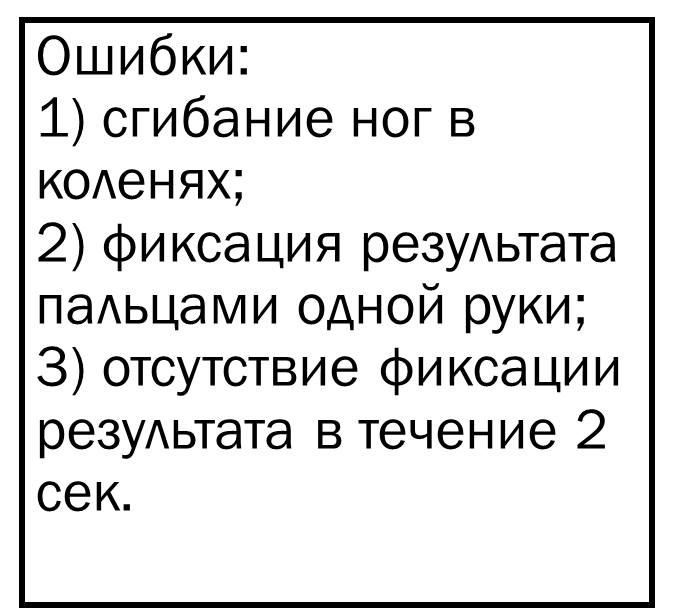 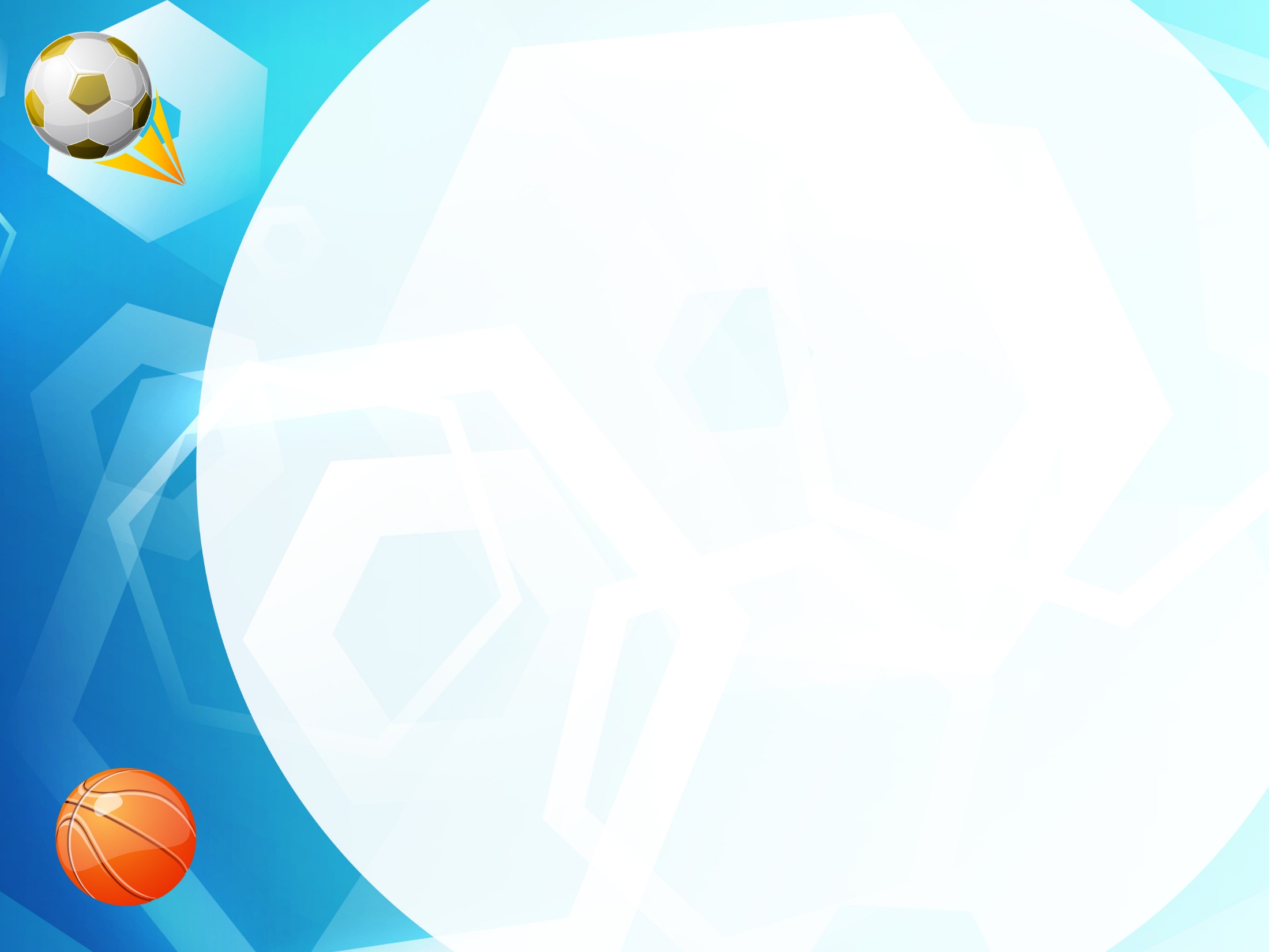 Наклон вперед из положения стоя на гимнастической скамье
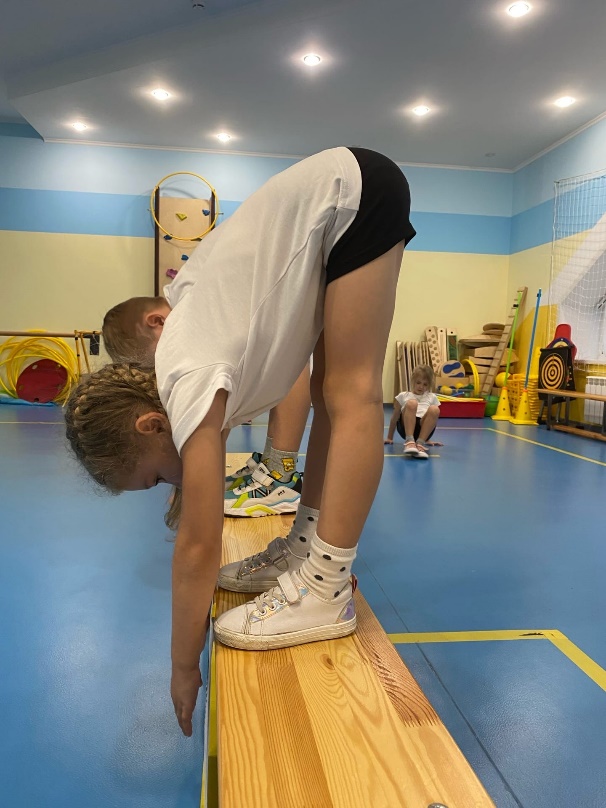 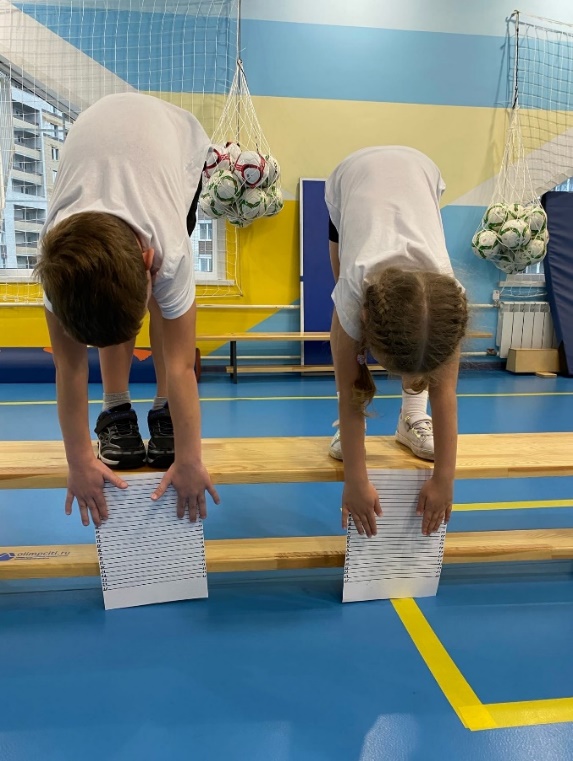 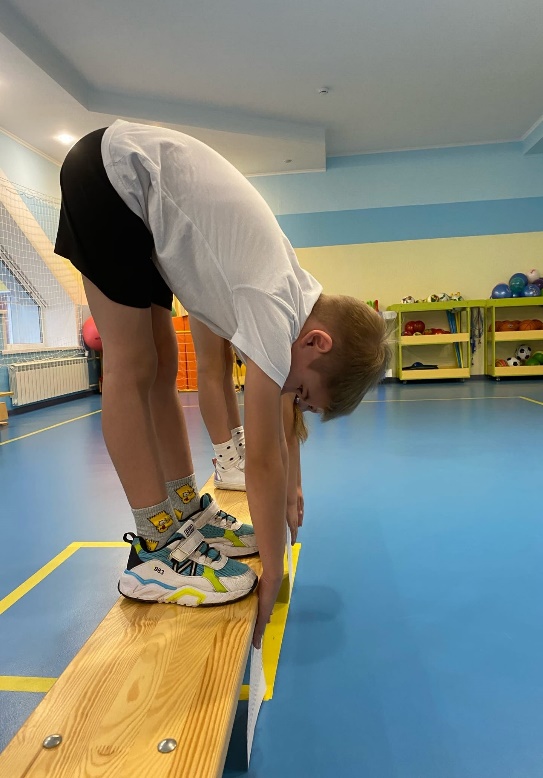 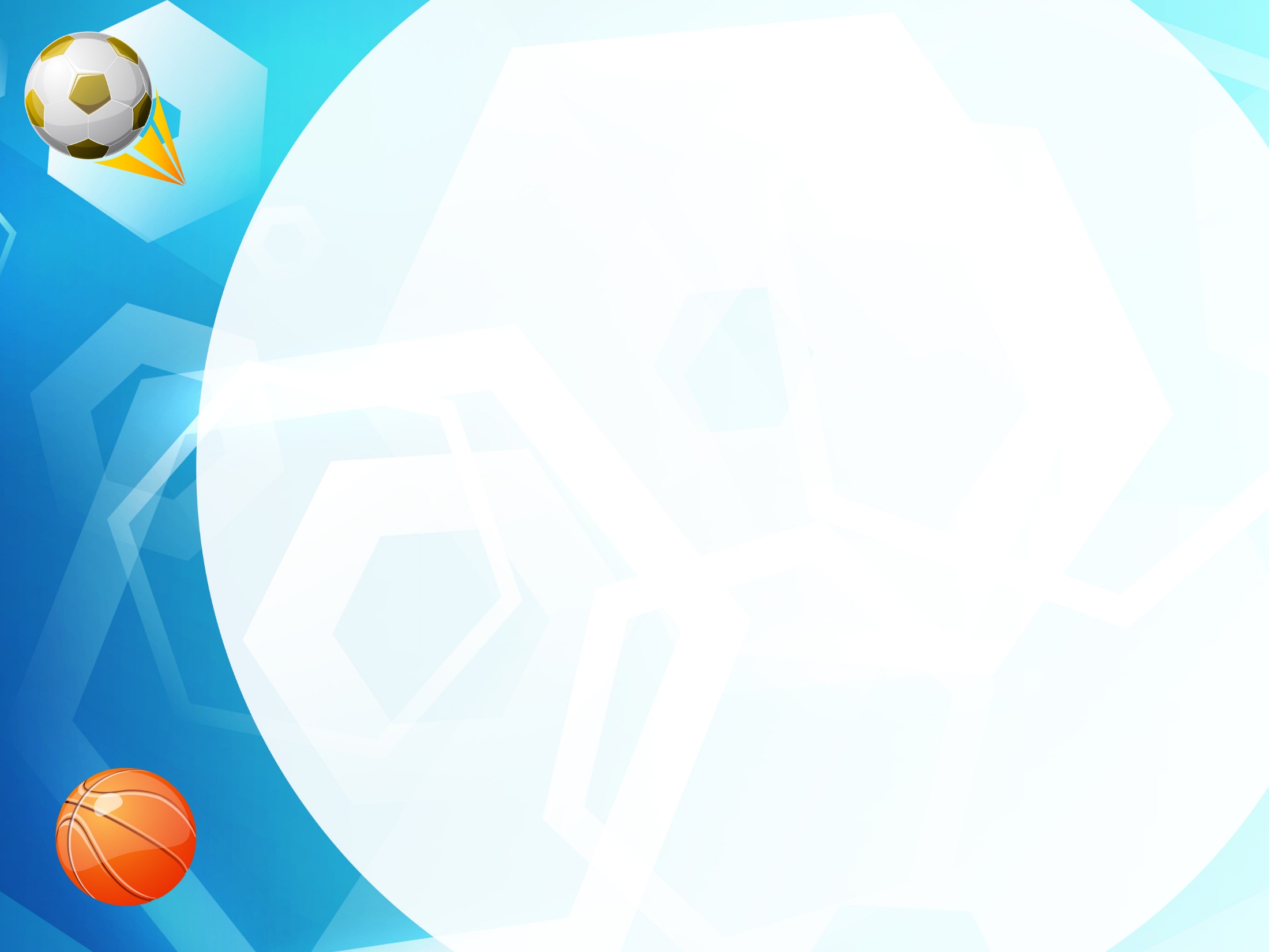 Прыжок в длину с места толчком двумя ногами
Мальчики
На золото – 140см.
Серебро – 120см.
Бронза  – 110см.
Девочки
На золото – 135см.
Серебро – 115см. 
Бронза  – 105см.
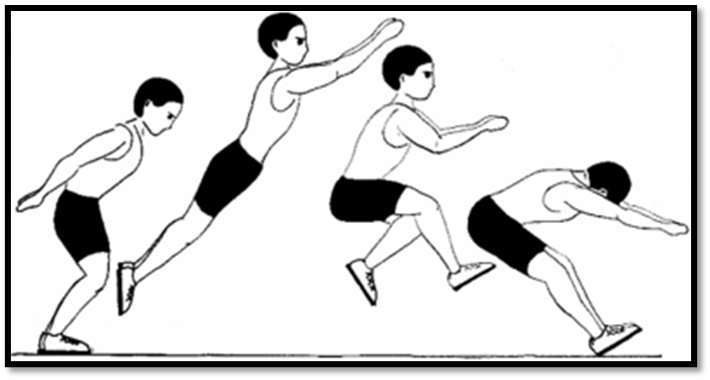 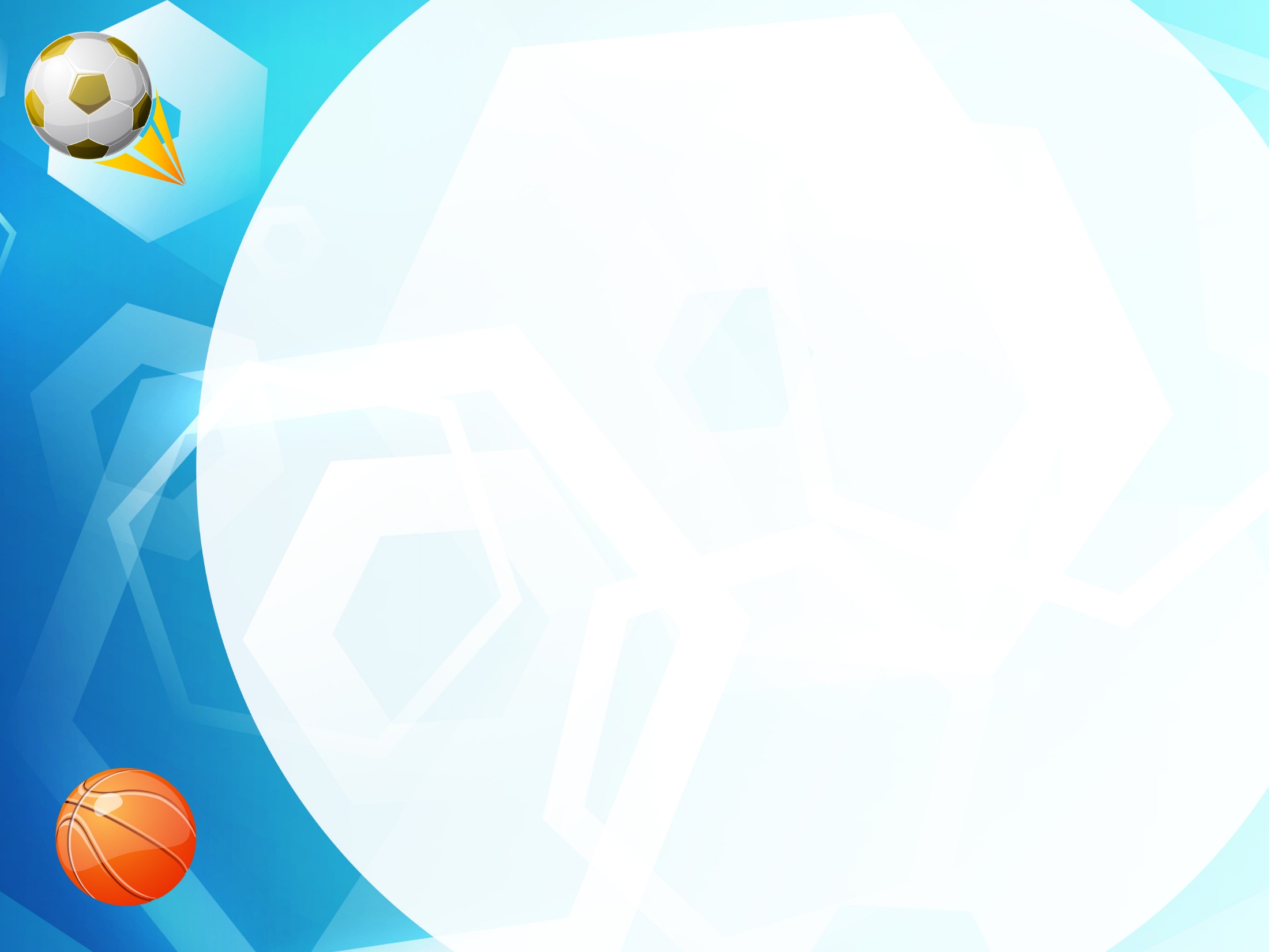 Прыжок в длину с места толчком двумя ногами
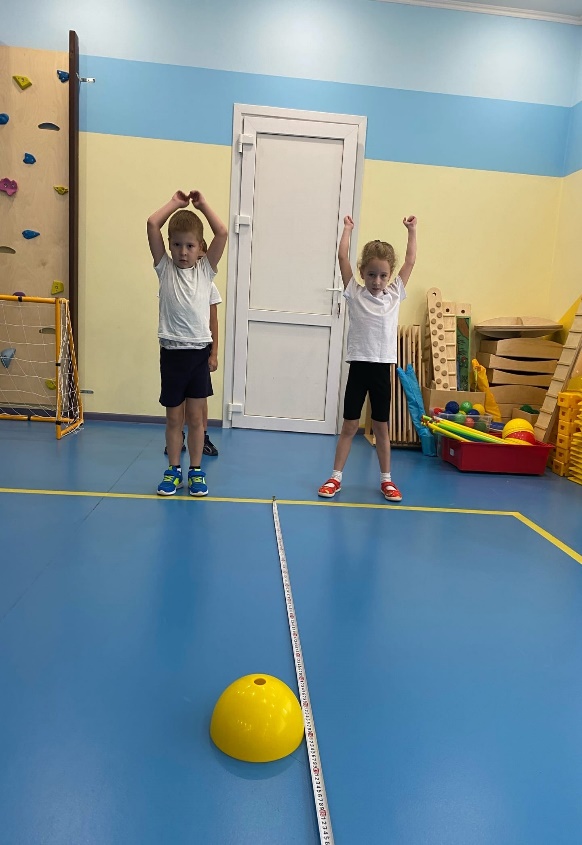 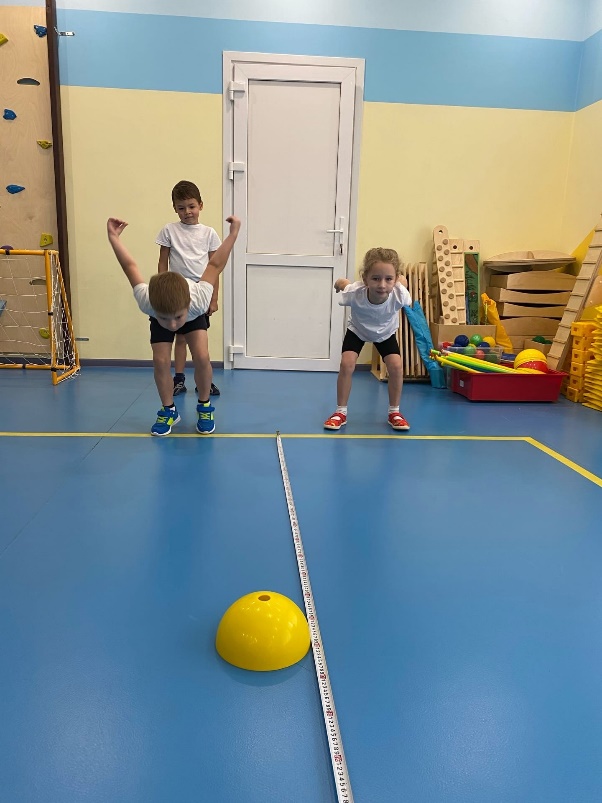 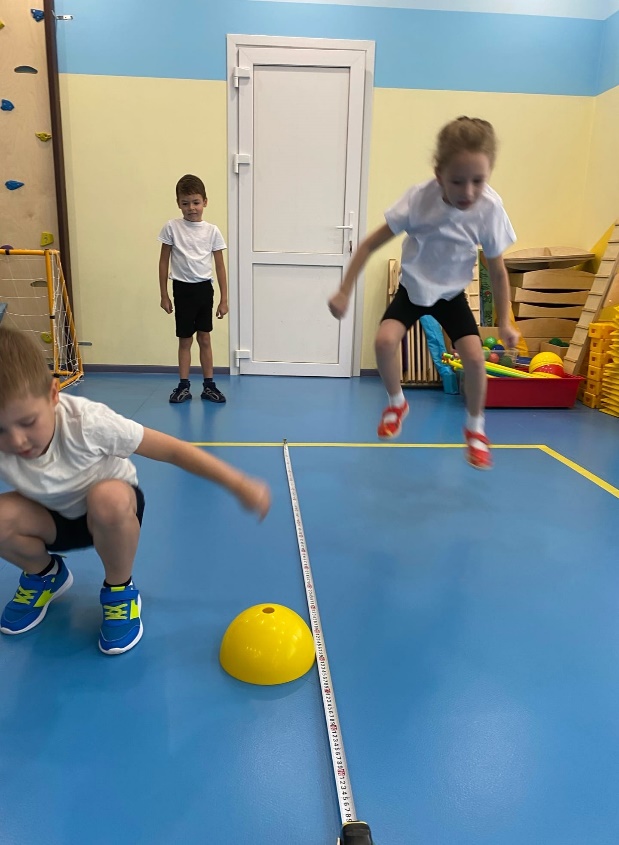 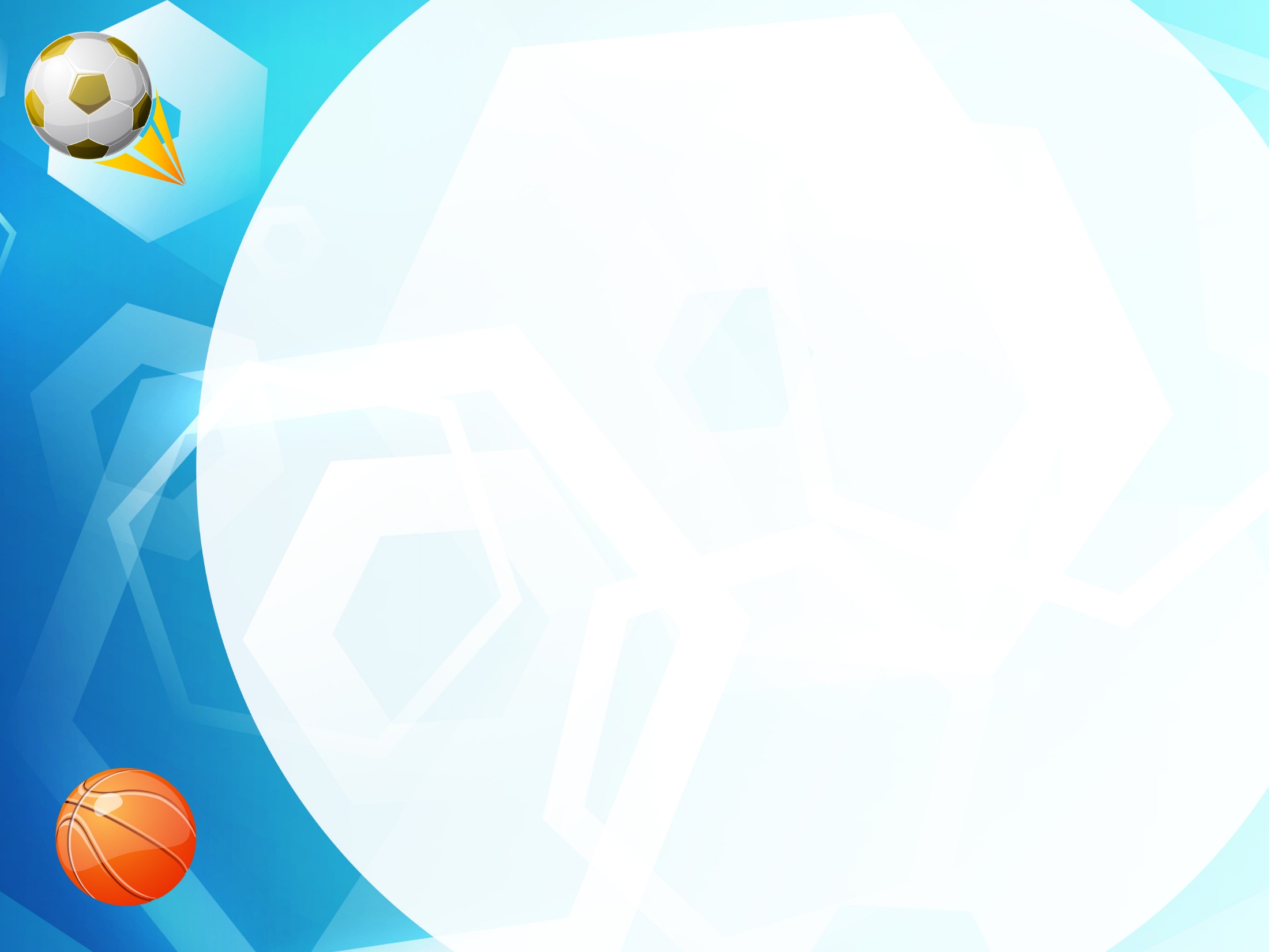 Прыжок в длину с места толчком двумя ногами
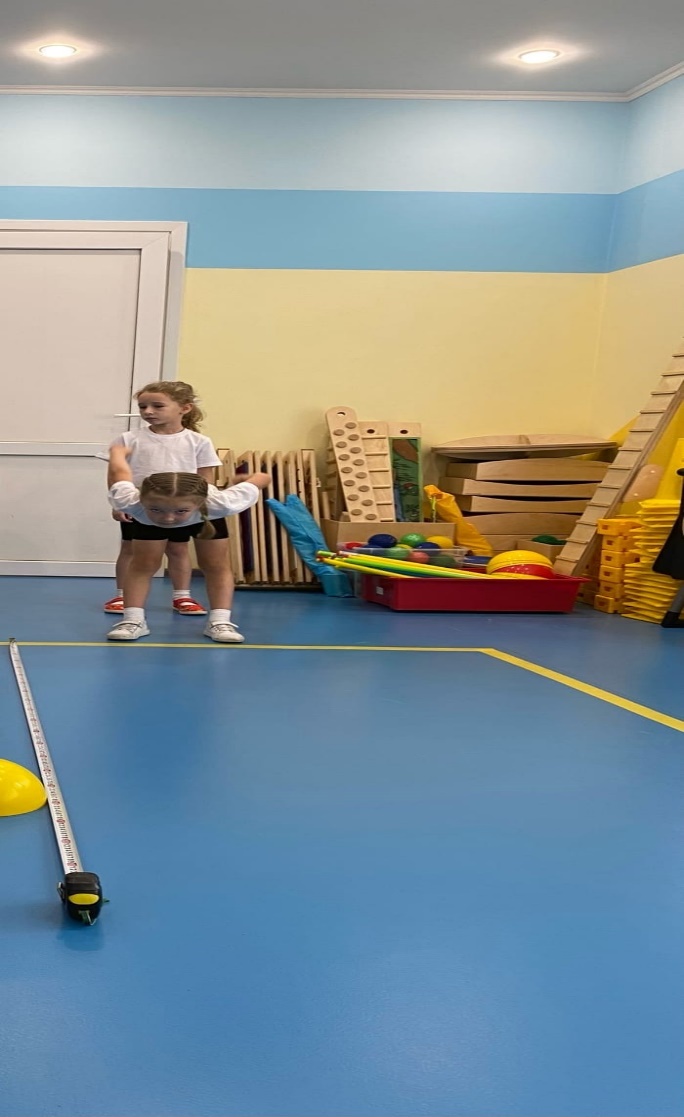 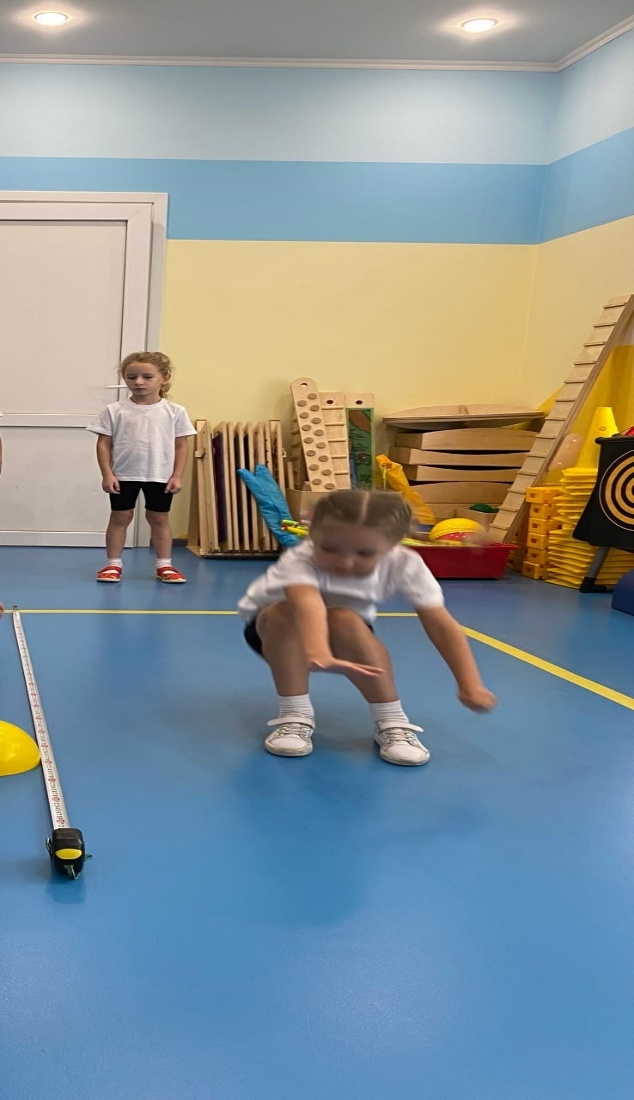 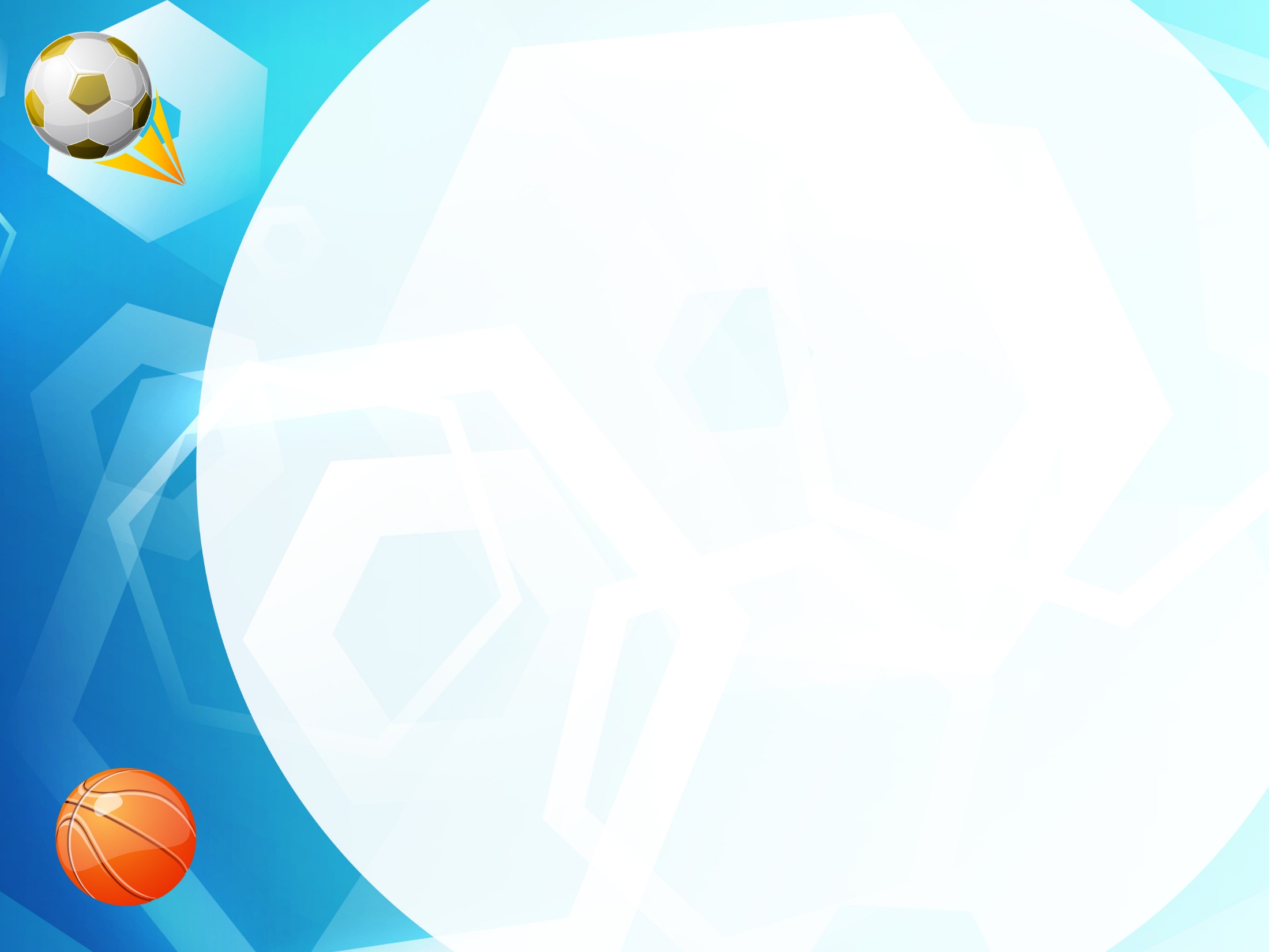 Прыжок в длину с места толчком двумя ногами
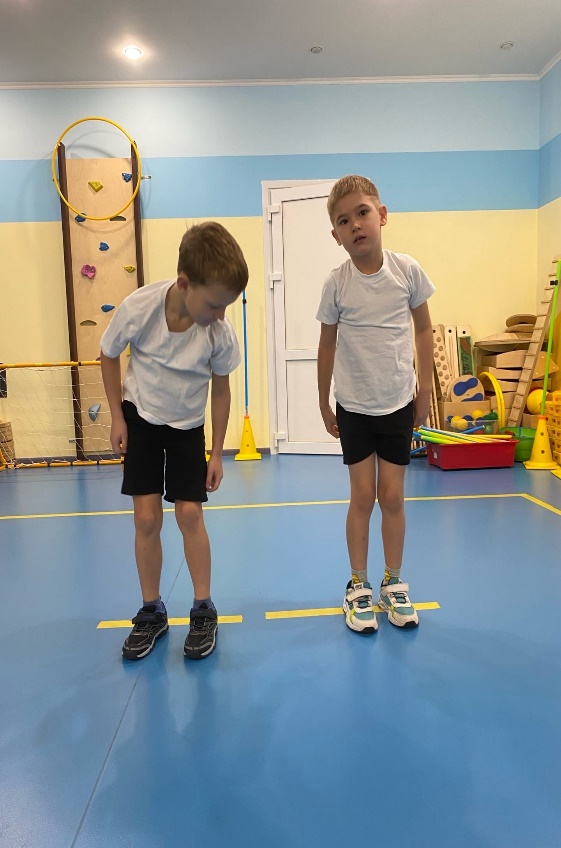 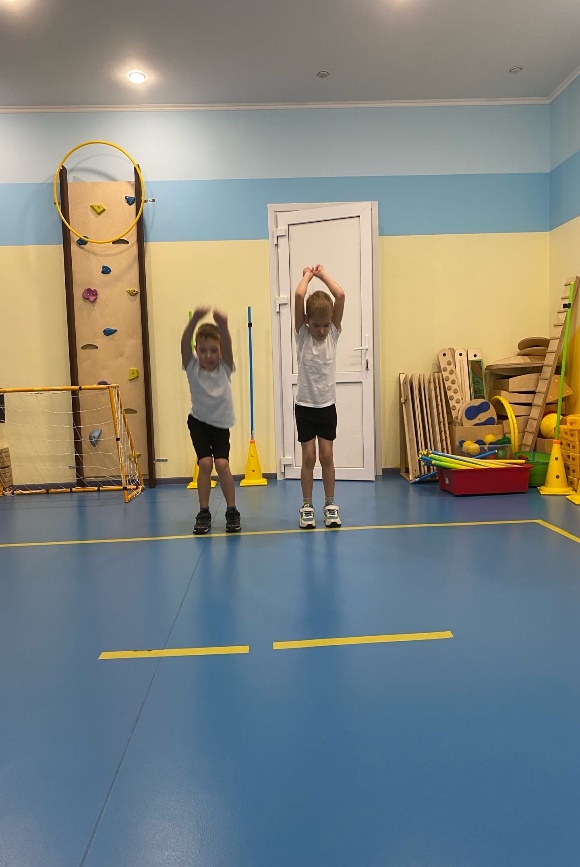 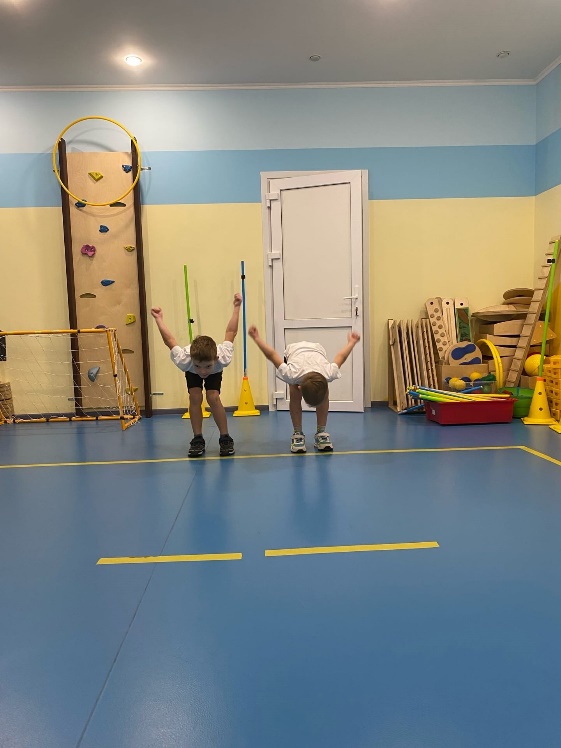 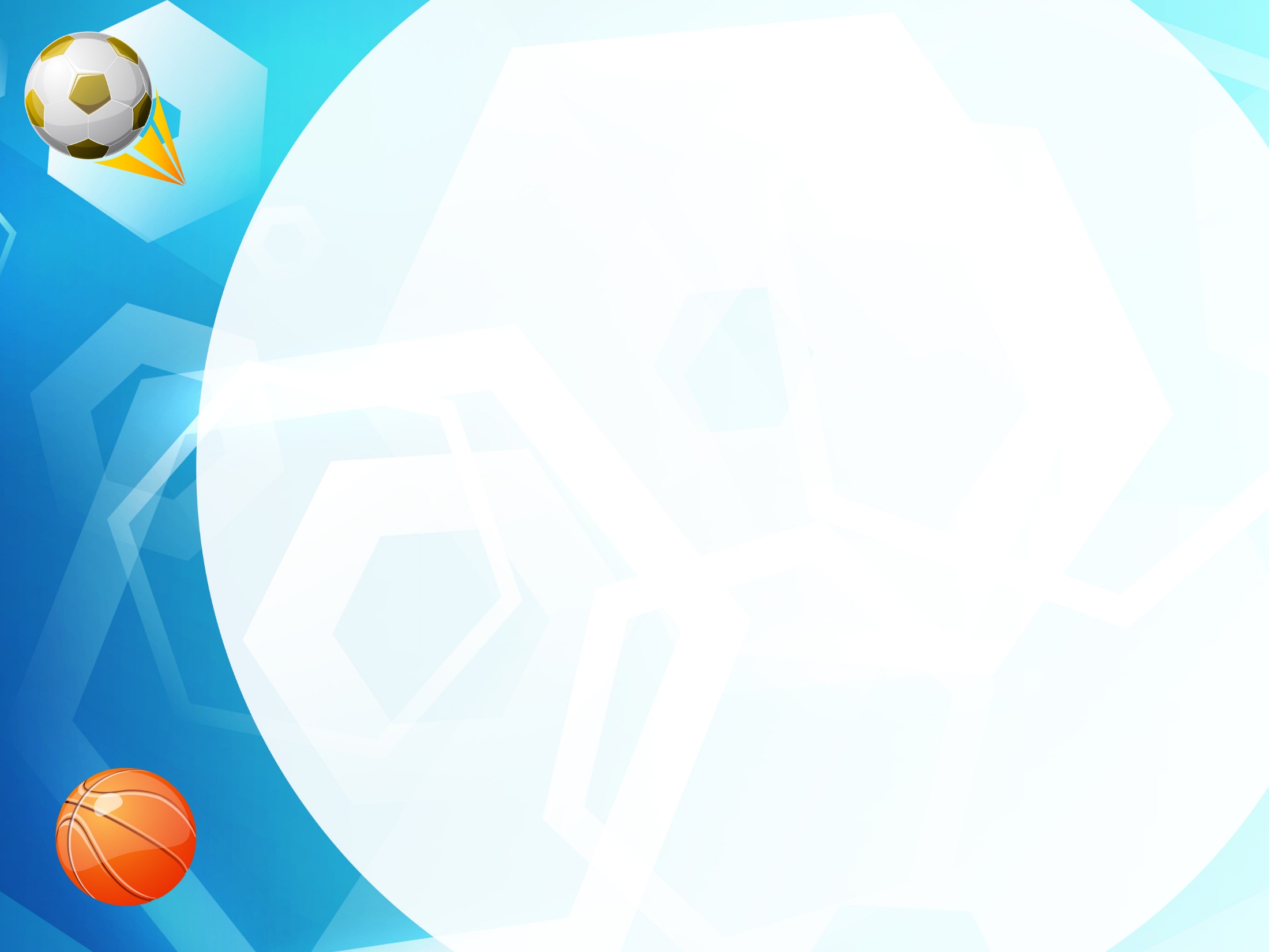 Поднимание туловища из положения лежа на спине за 1 минуту

Мальчики
На золото – 35 раз.
Серебро – 24 раза.
Бронза  – 21 раз.
Девочки
На золото – 30 раз.
Серебро – 21 раз. 
Бронза  – 18 раз.
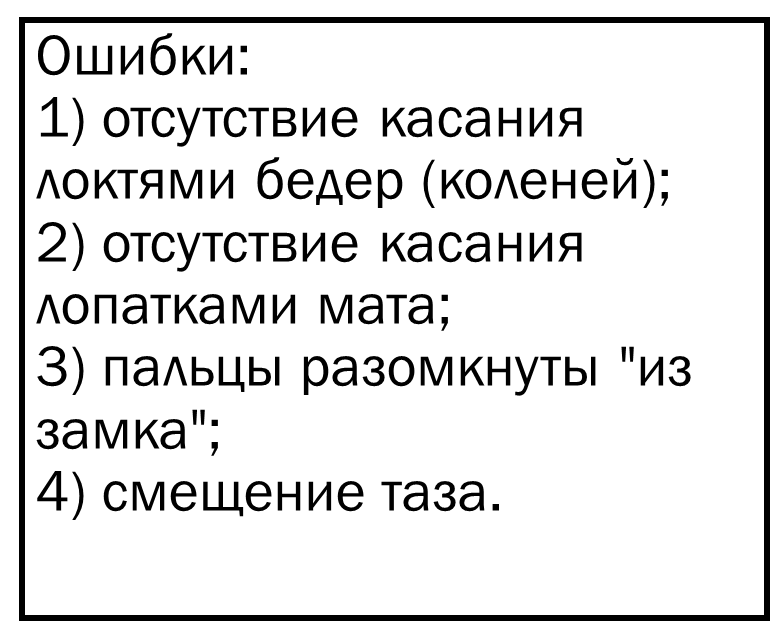 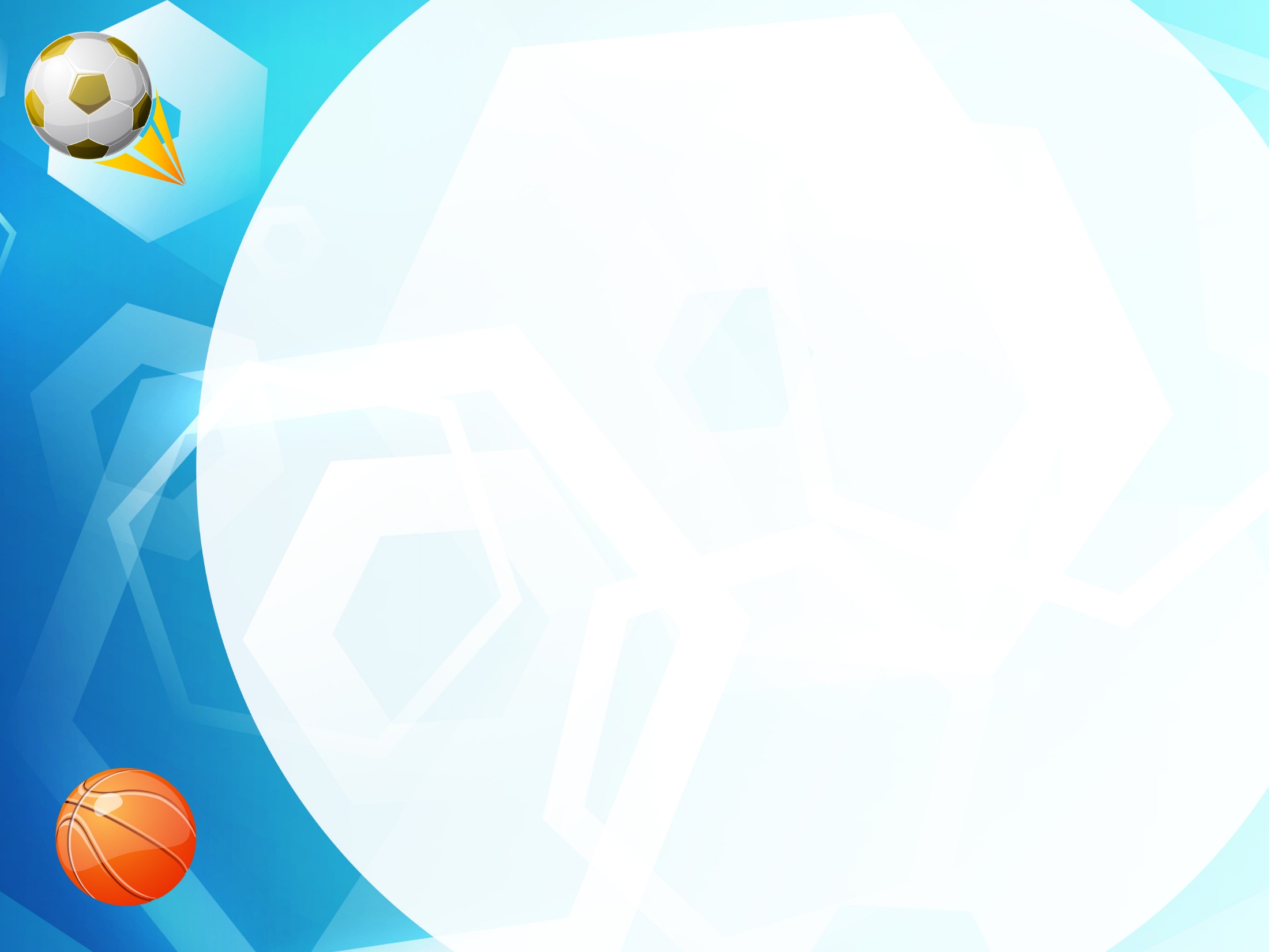 Поднимание туловища из положения лежа на спине за 1 минуту
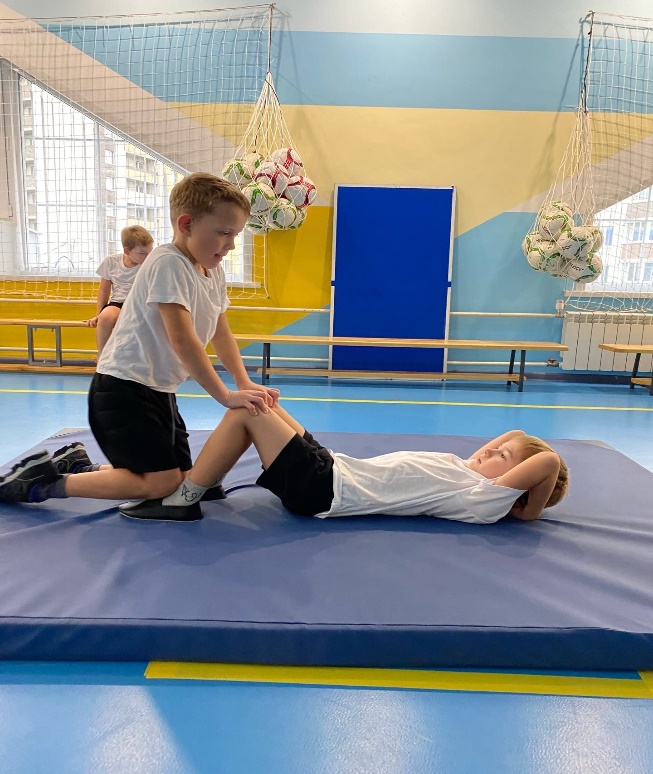 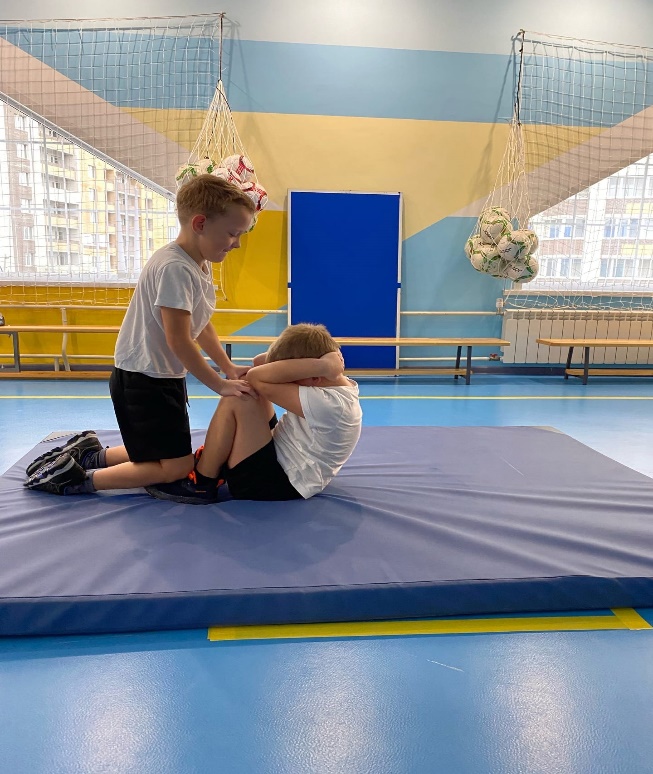 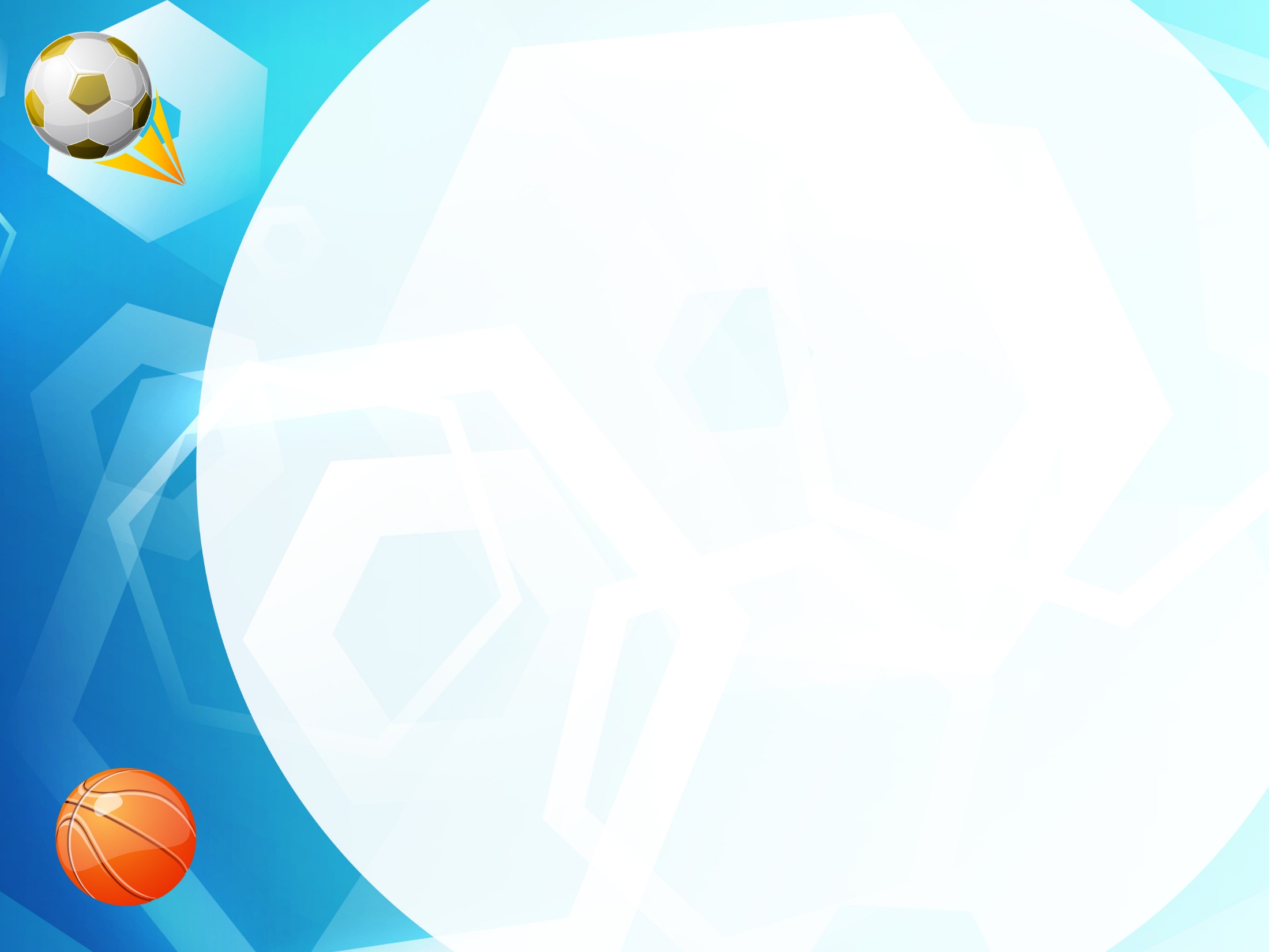 Поднимание туловища из положения лежа на спине за 1 минуту
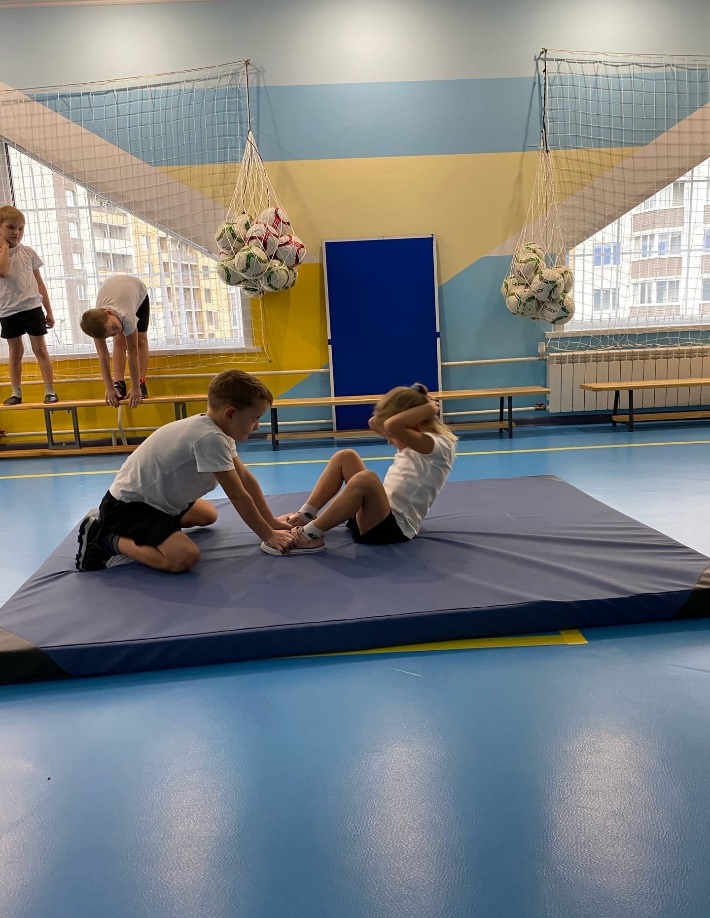 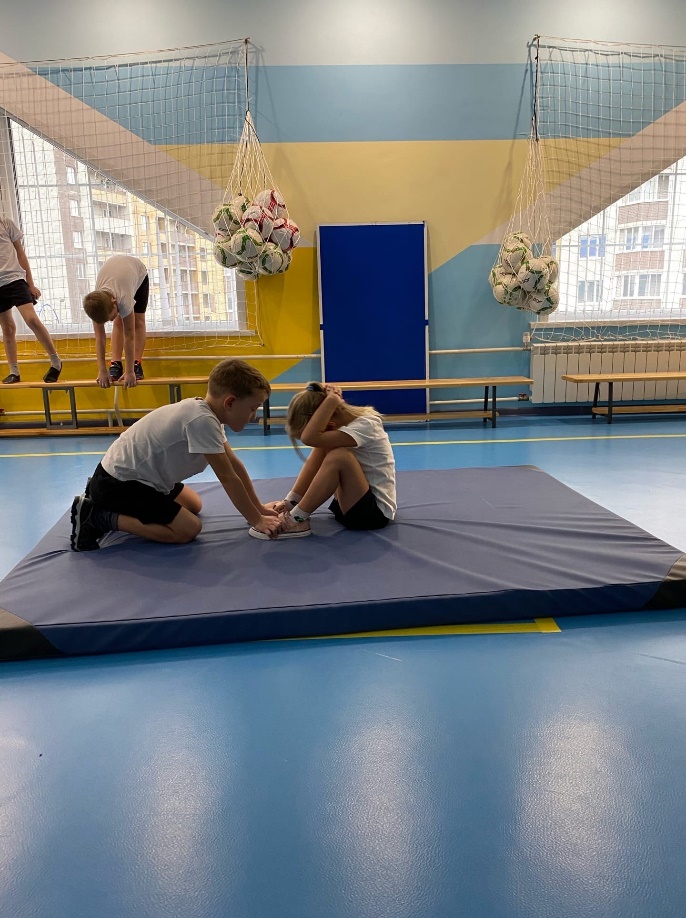 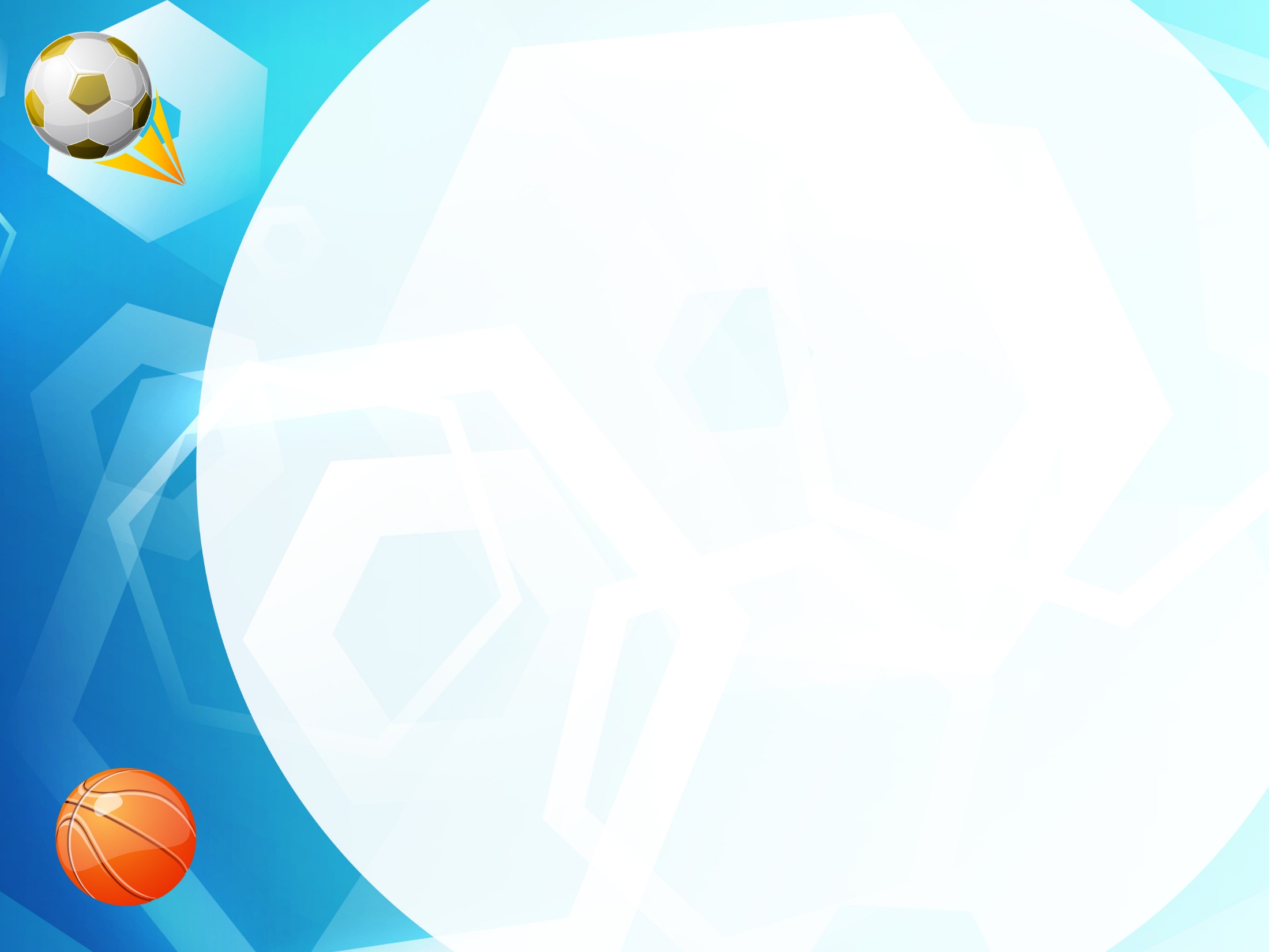 Метание теннисного мяча в цель (дистанция 6 метров, высота 2 метра) 

Мальчики
На золото – 4 попадания.
Серебро – 3 попадания.
Бронза  – 2 попадания.

Девочки
На золото – 3 попадания.
Серебро – 2 попадания. 
Бронза  – 1 попадание.
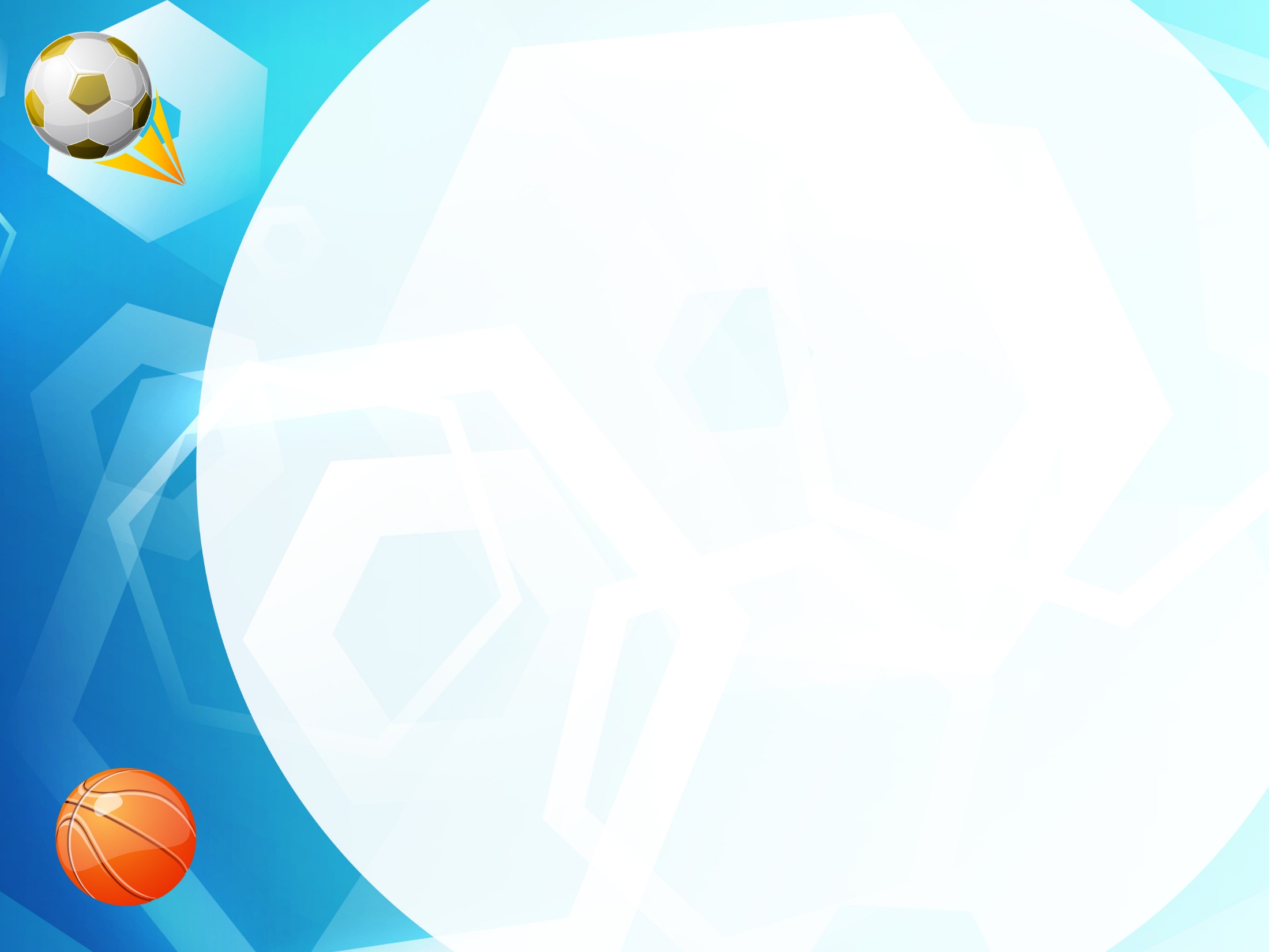 Метание теннисного мяча в цель (дистанция 6 метров)
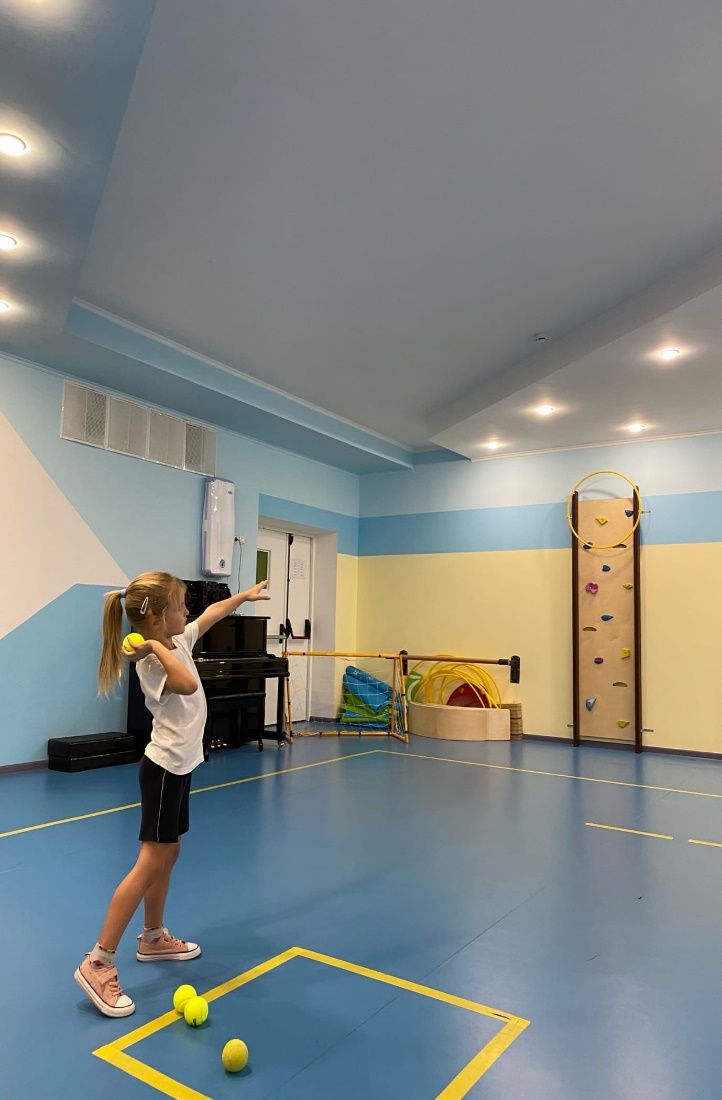 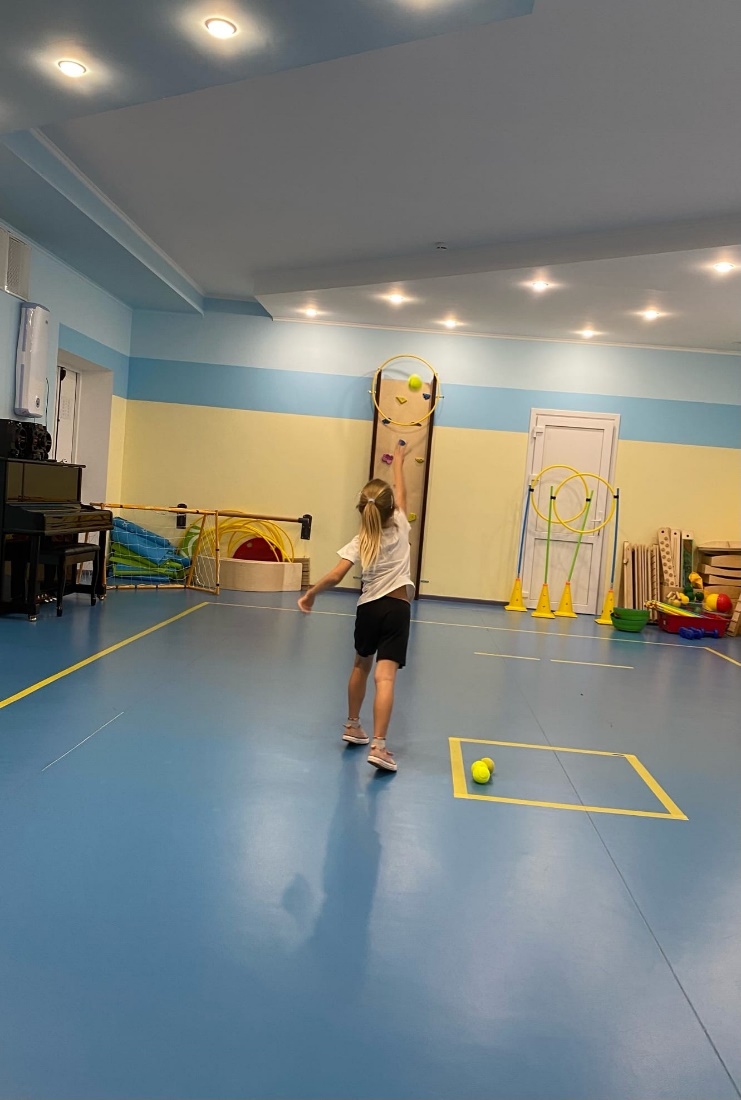 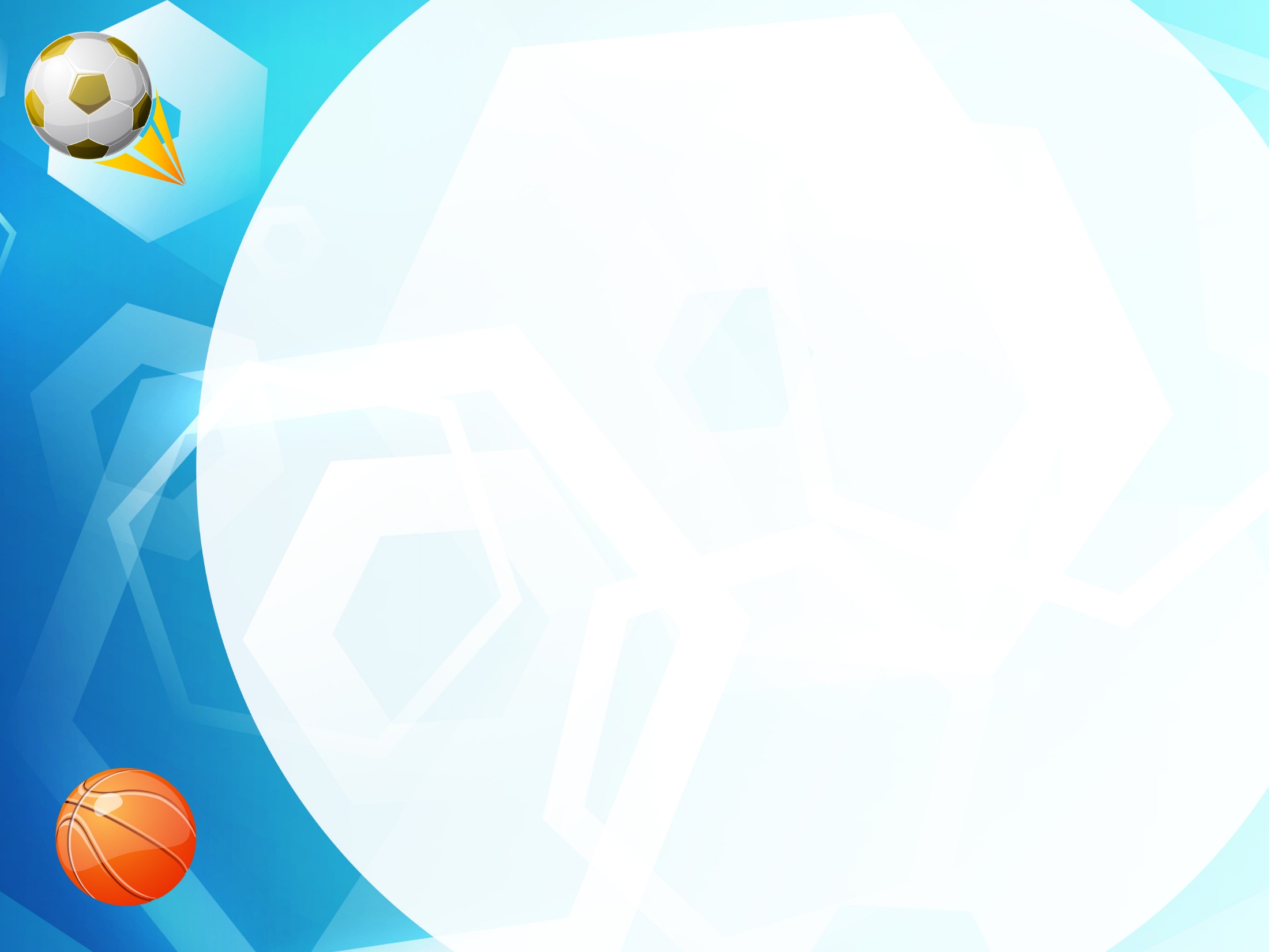 Наши тренировки
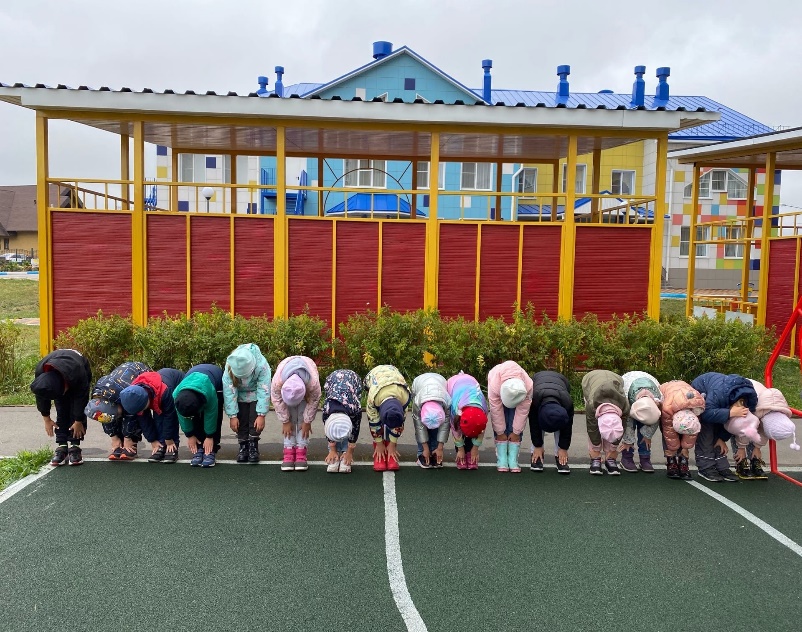 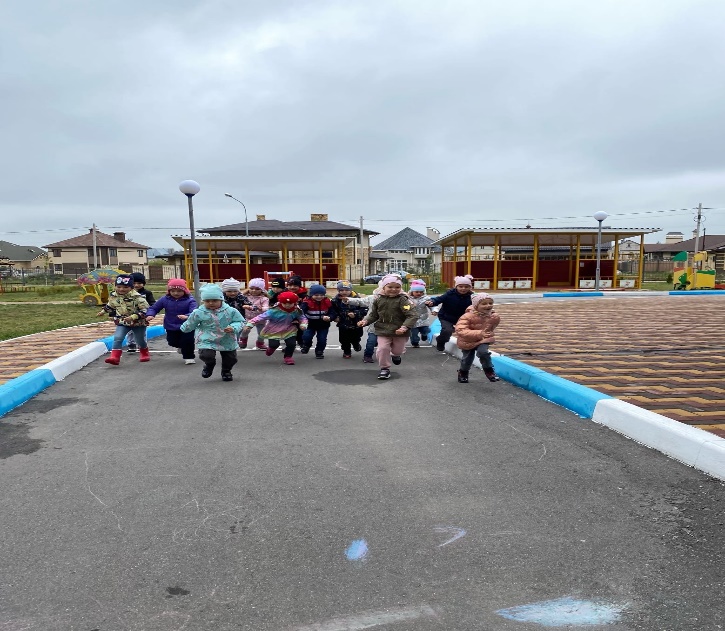 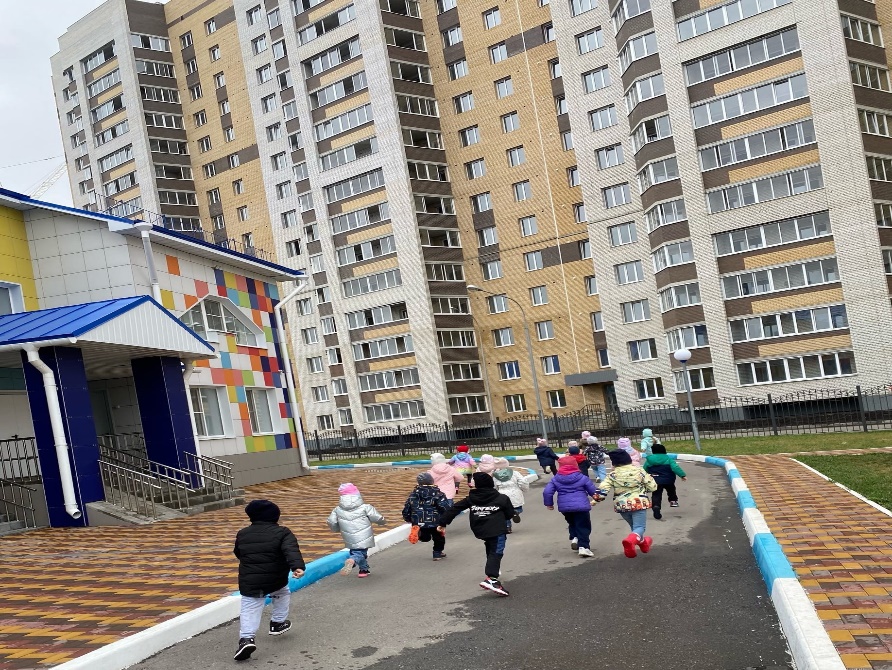 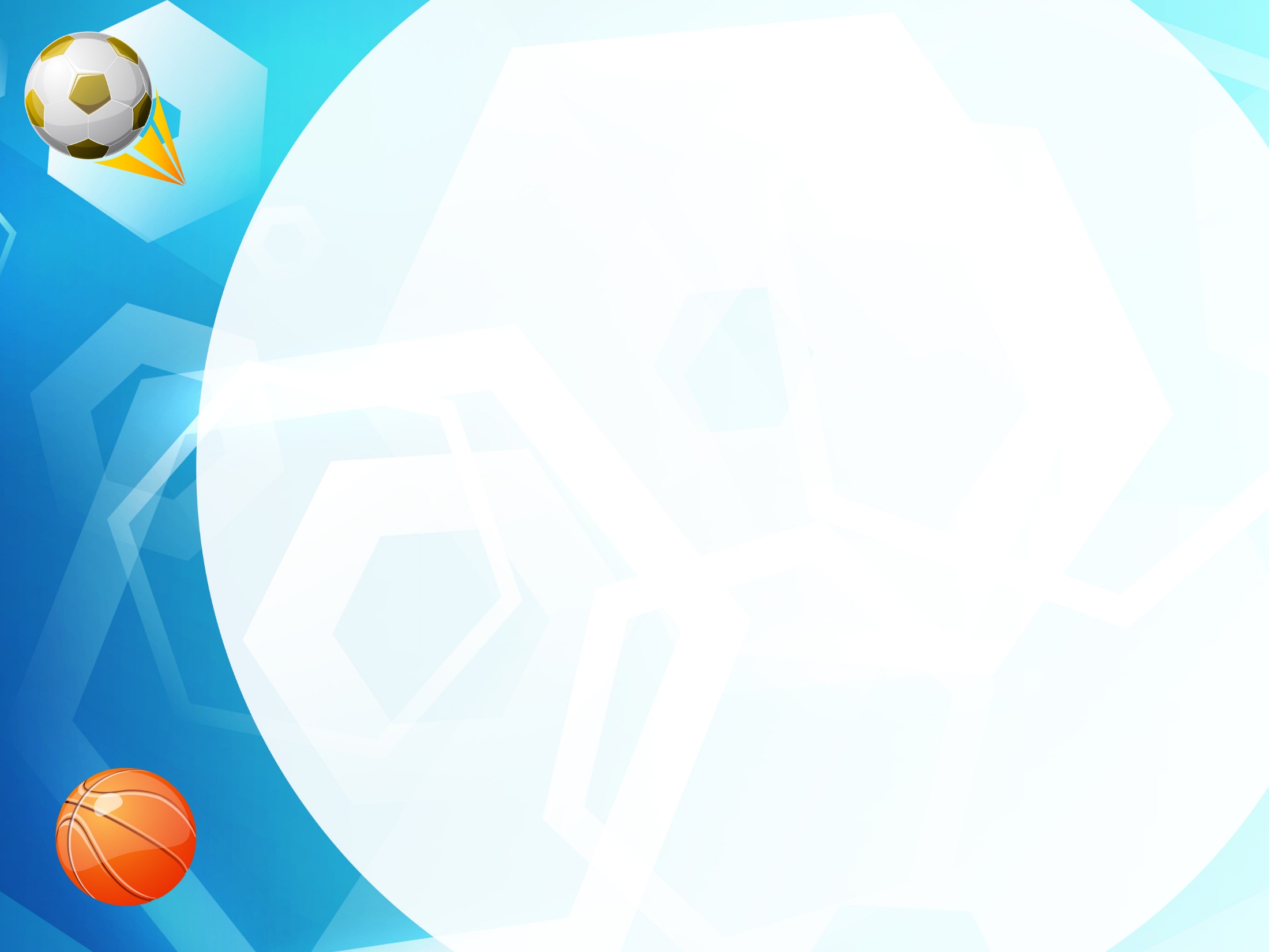 Наши тренировки
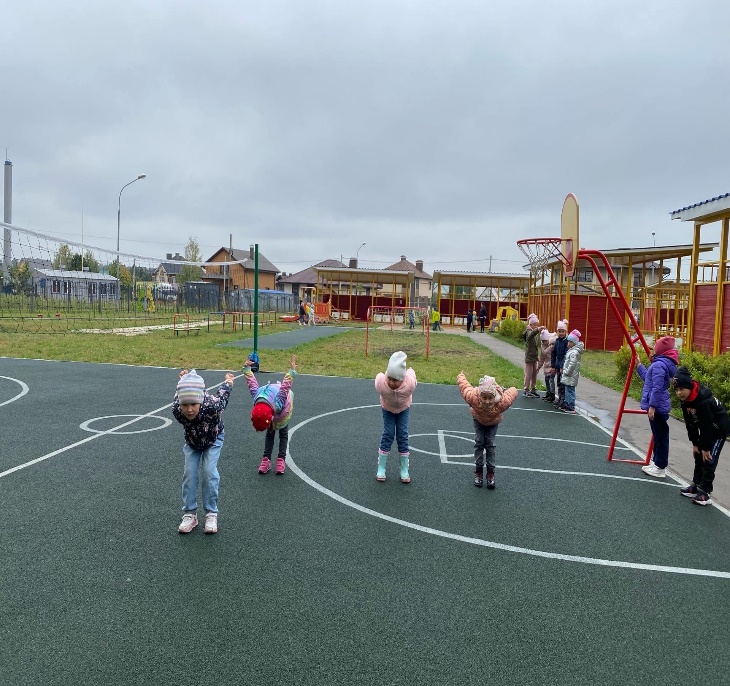 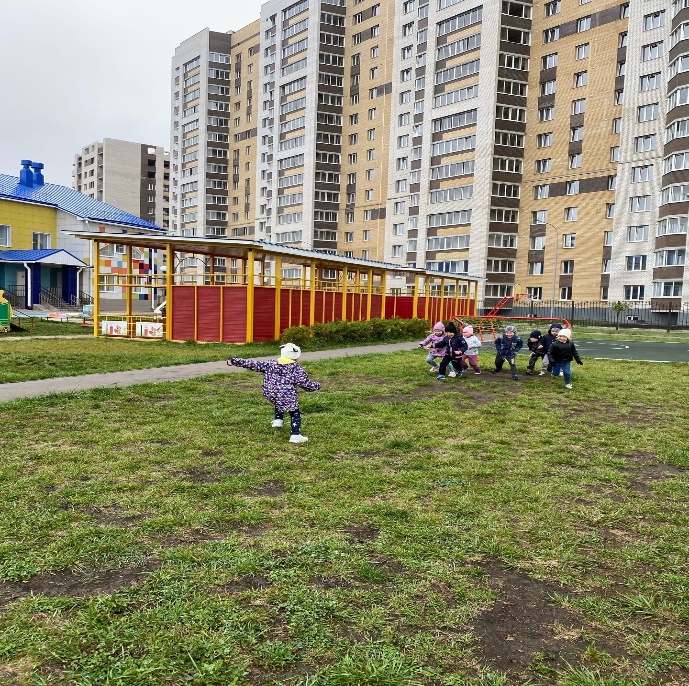 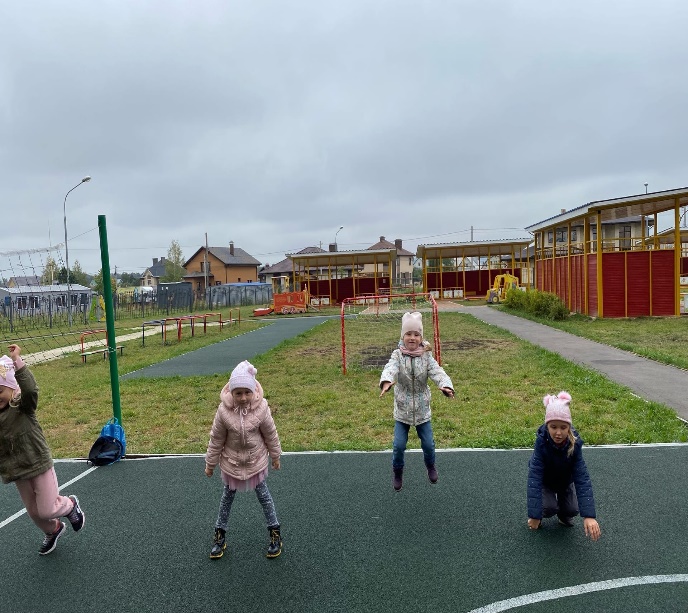 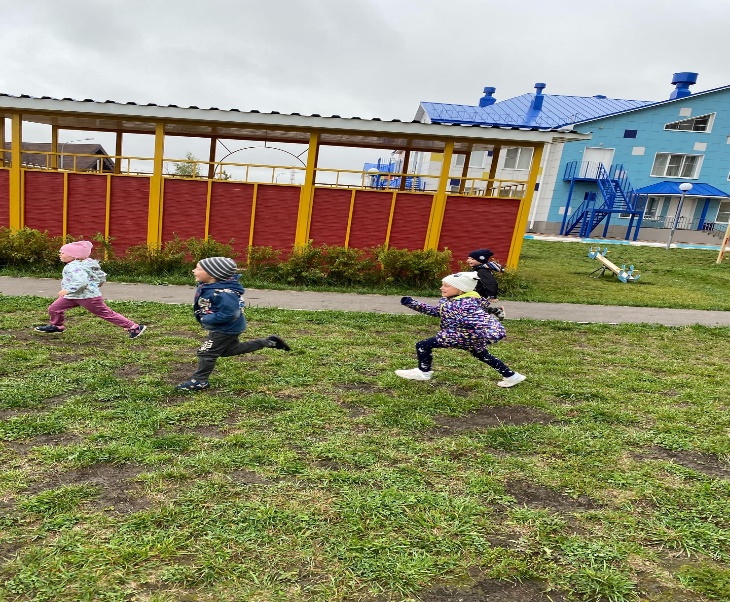 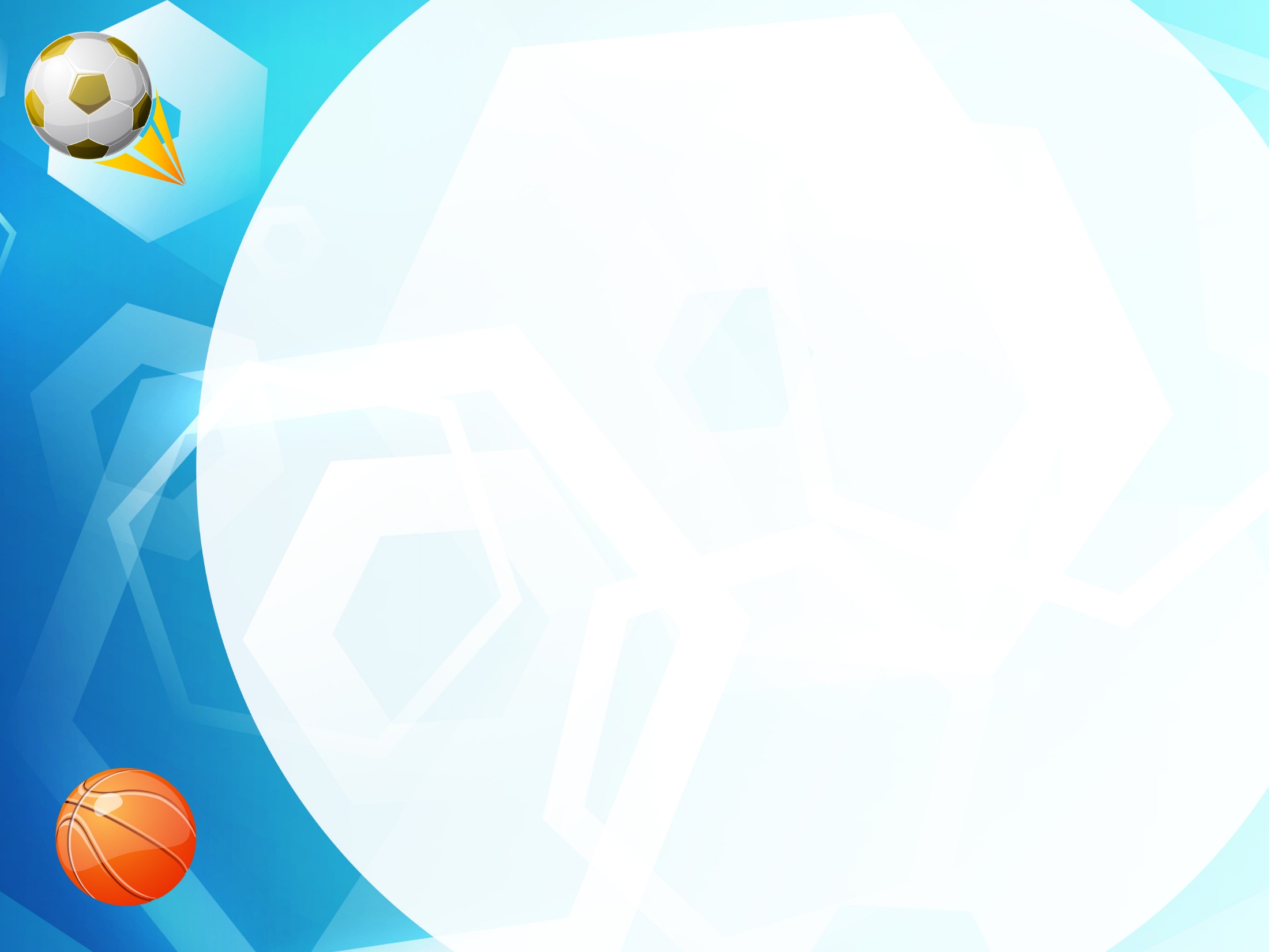 Наши тренировки
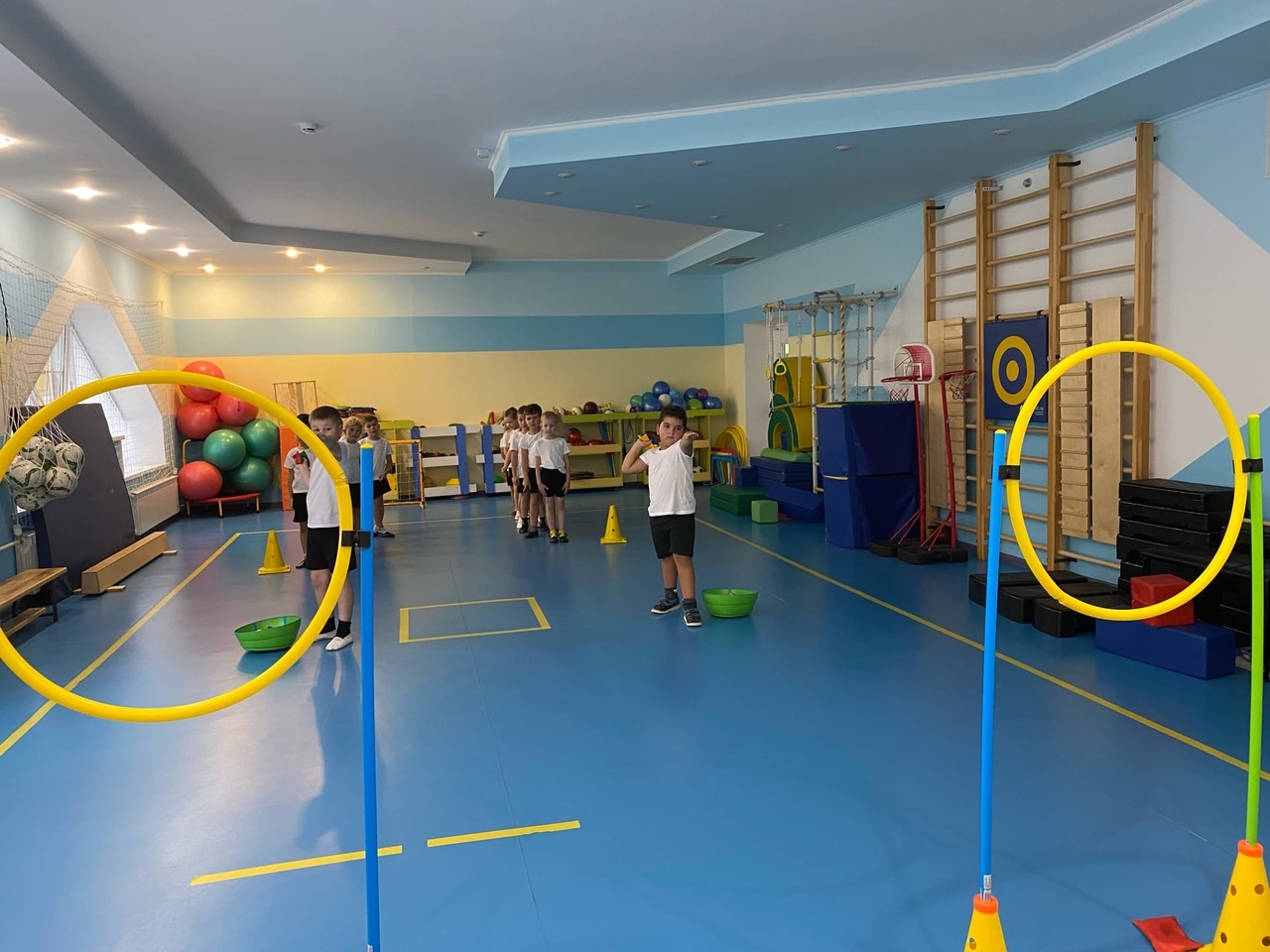 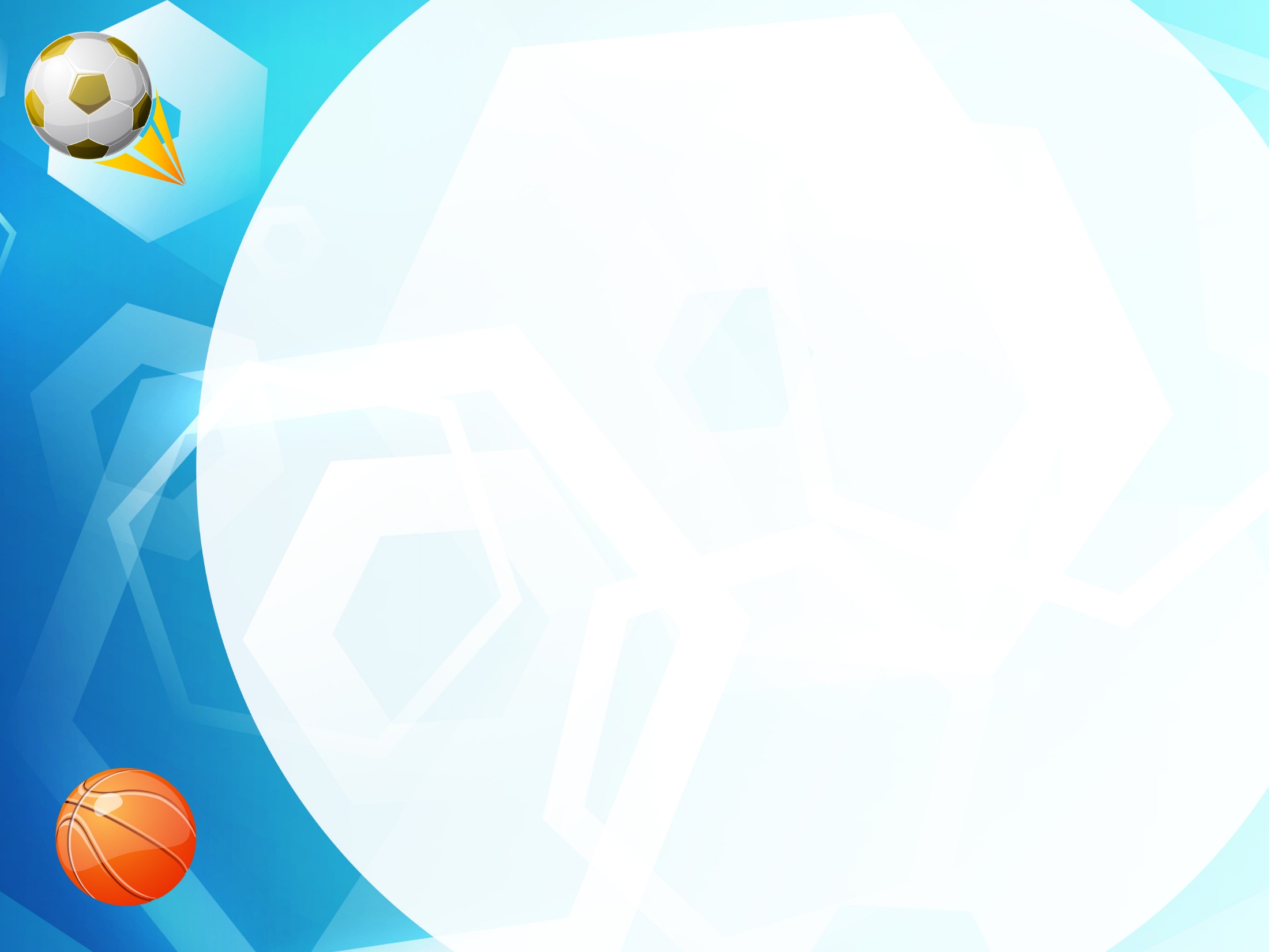 Наши тренировки
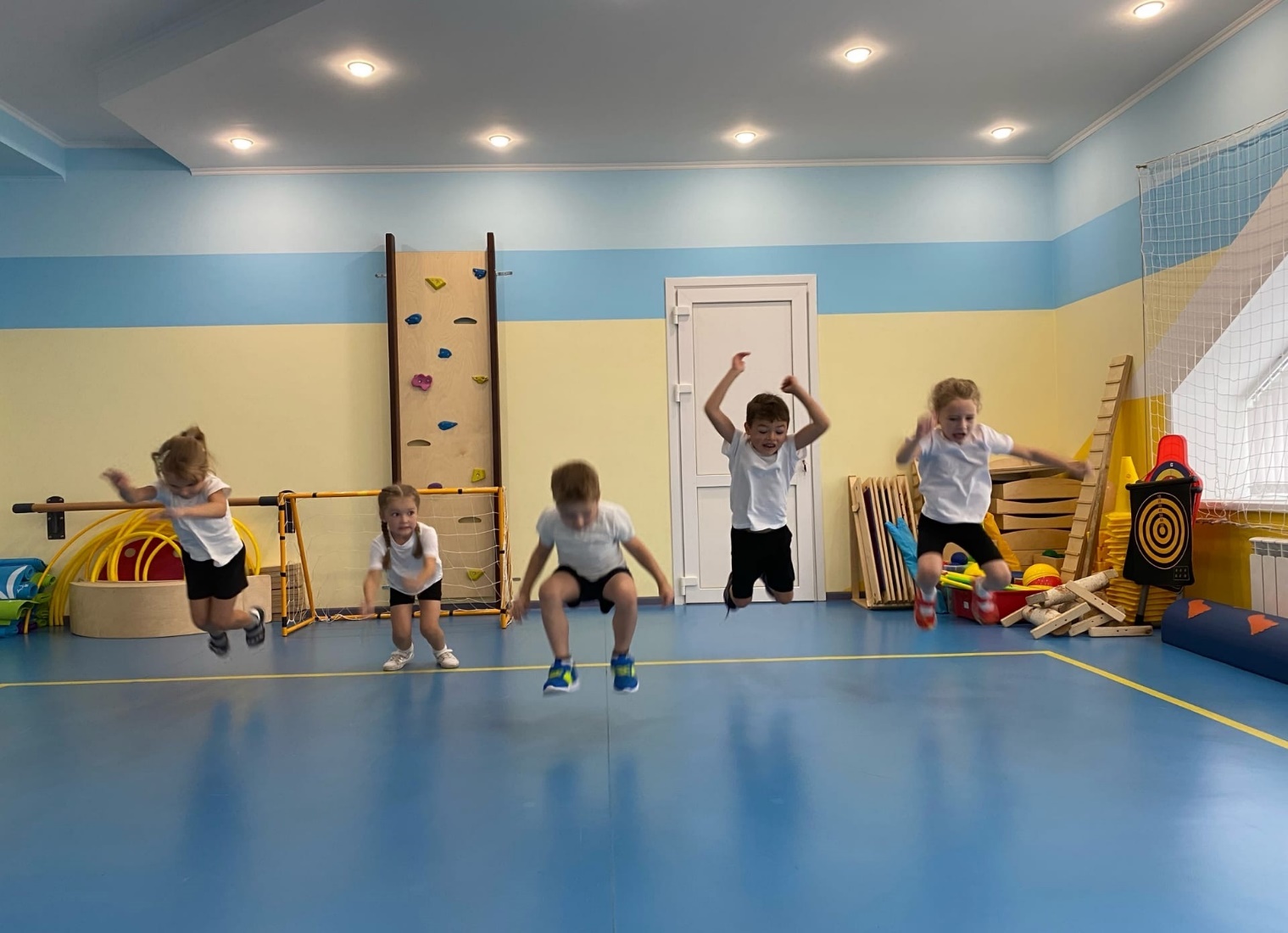 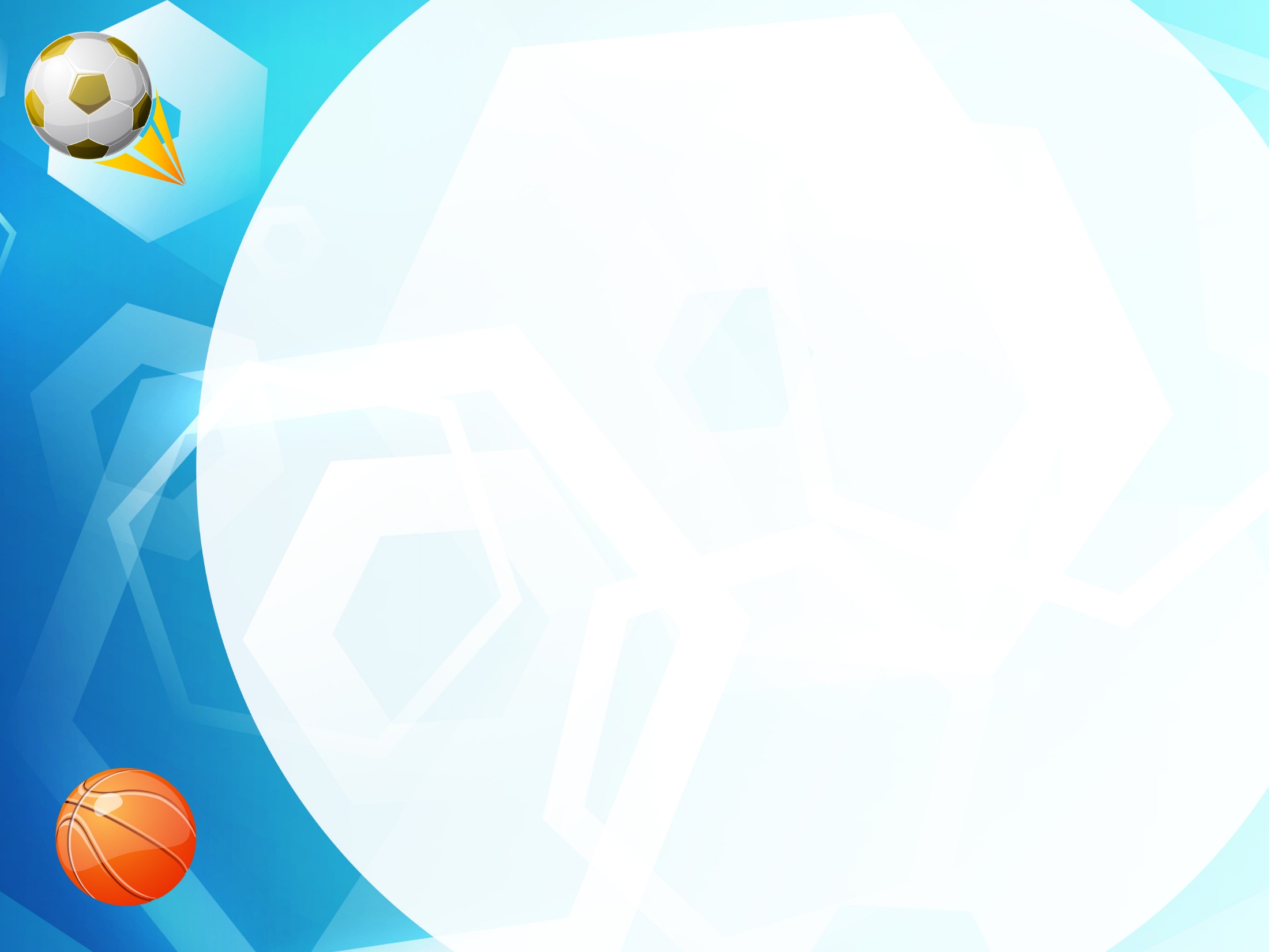 Результаты нормативов на начало года
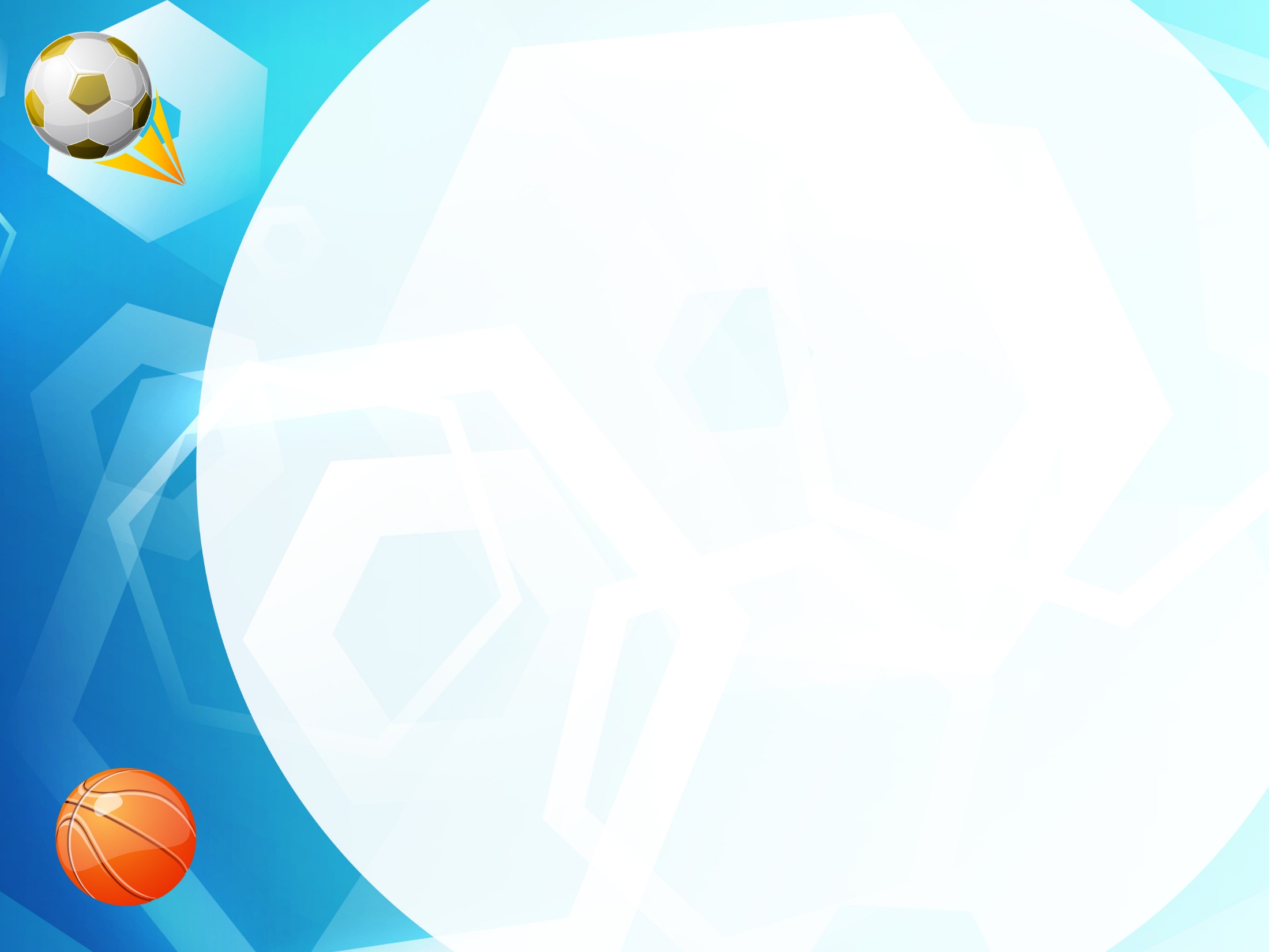 Результаты нормативов на начало года
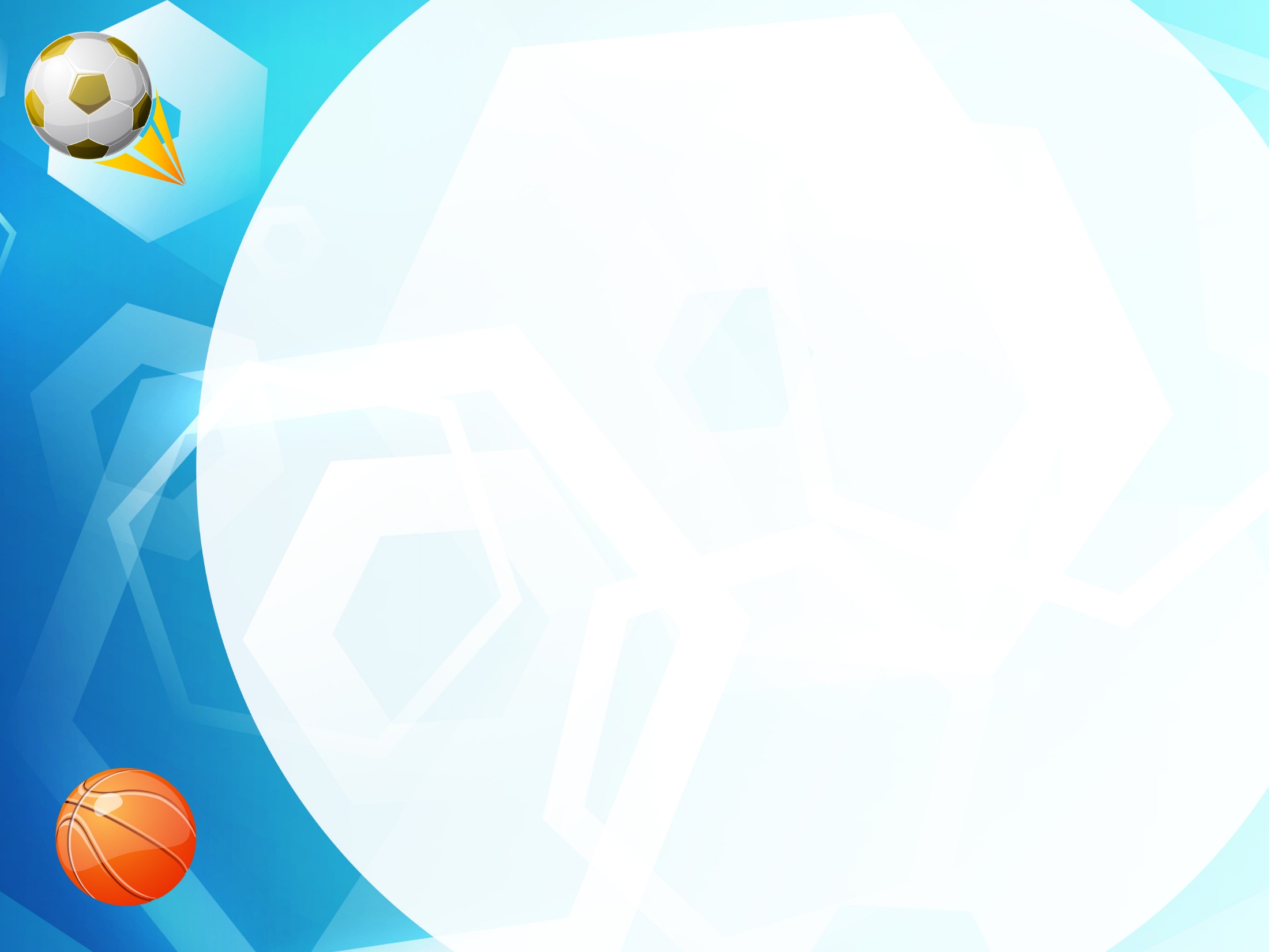 Результаты нормативов на начало года
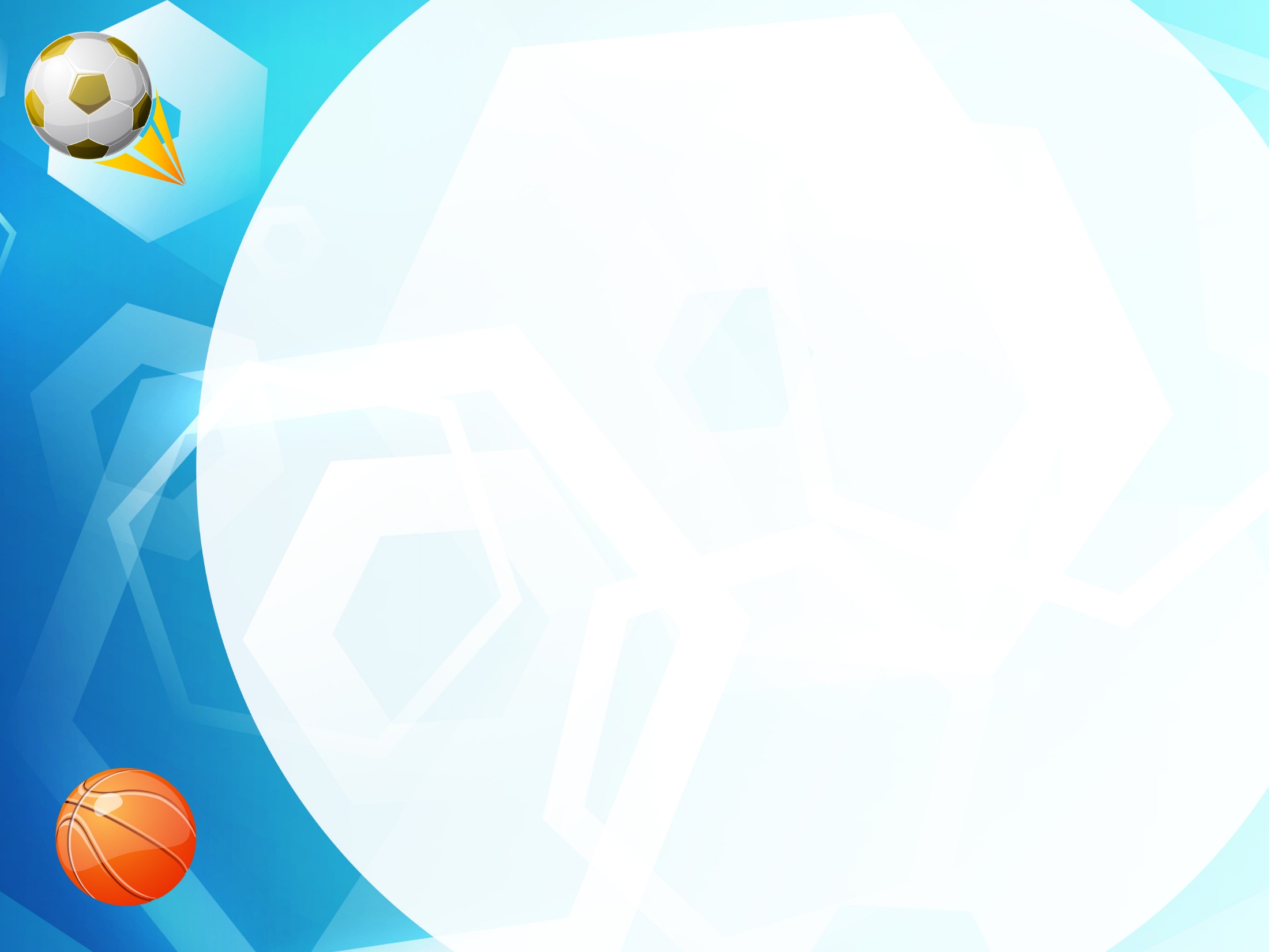 Результаты нормативов на конец года
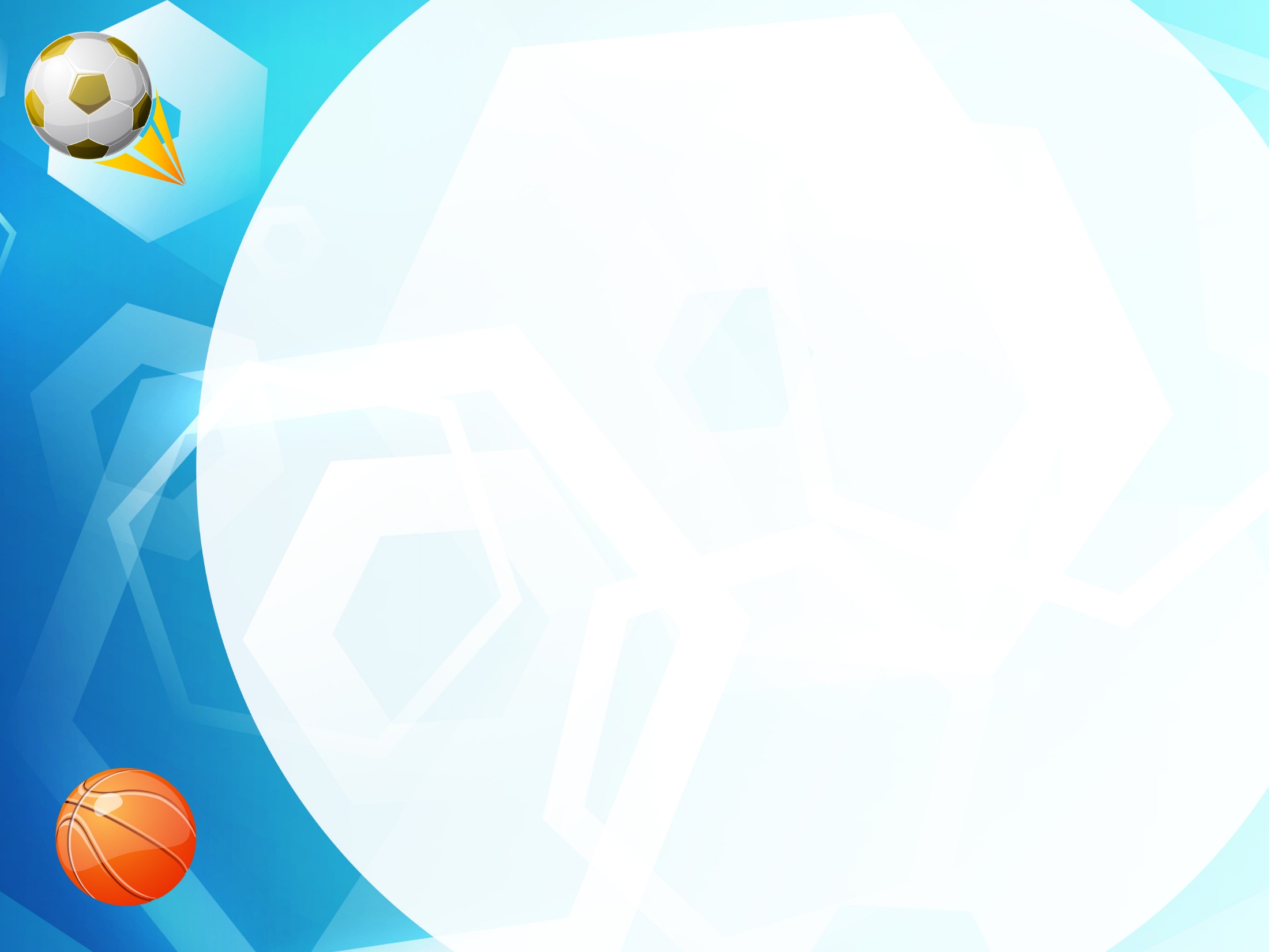 Наши первые результаты в ГТО

Из 6 дошкольников 2 человека сдали все нормативы на золотой значок. 
1. Куделина Софья.
2. Ечевский Тимофей.

Фролов Артем, Ануфриев Сева, Анненкова Мария, Орлова Елизавета сдали на нормативы серебро.
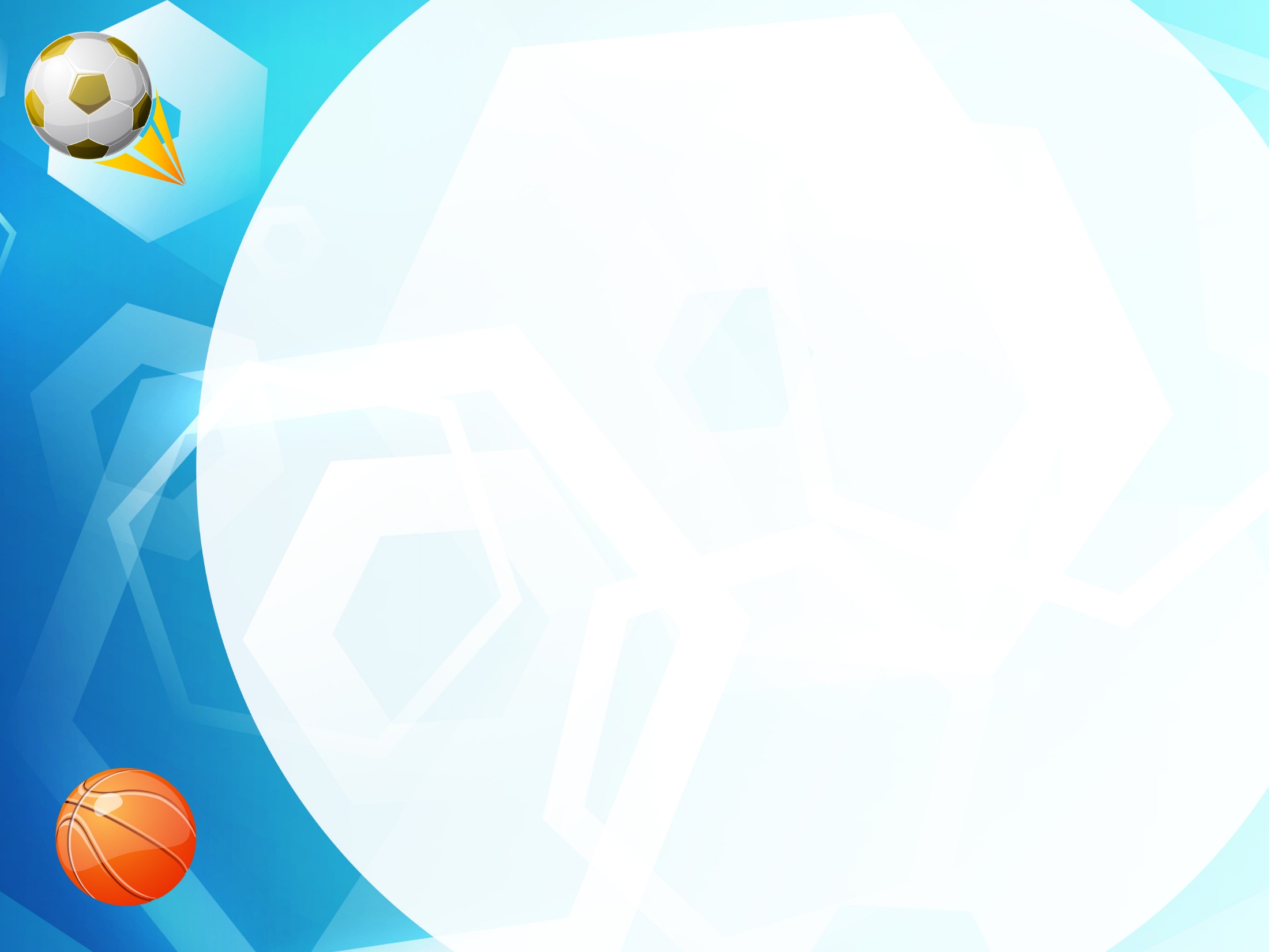 Наши первые результаты в ГТО
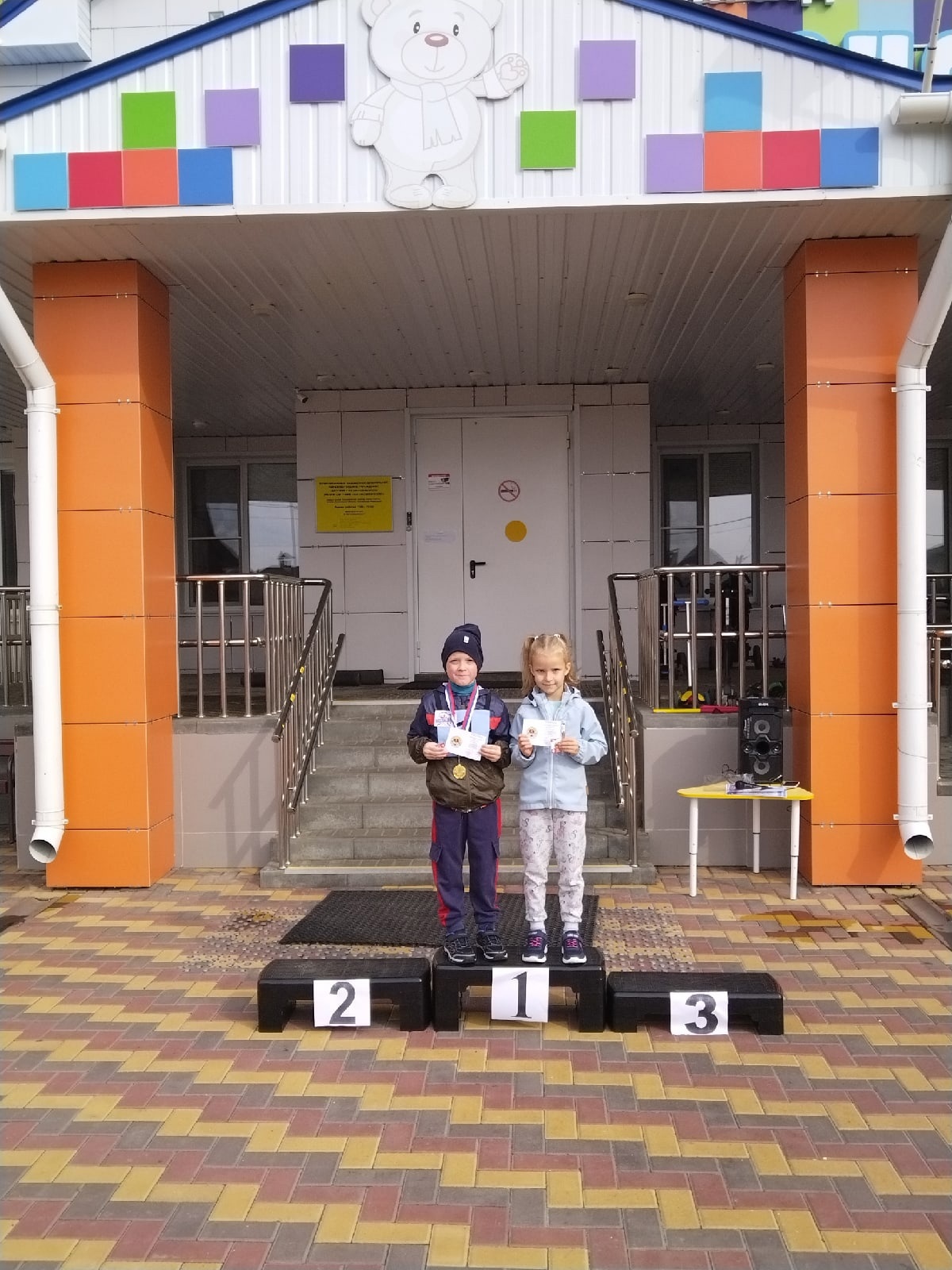 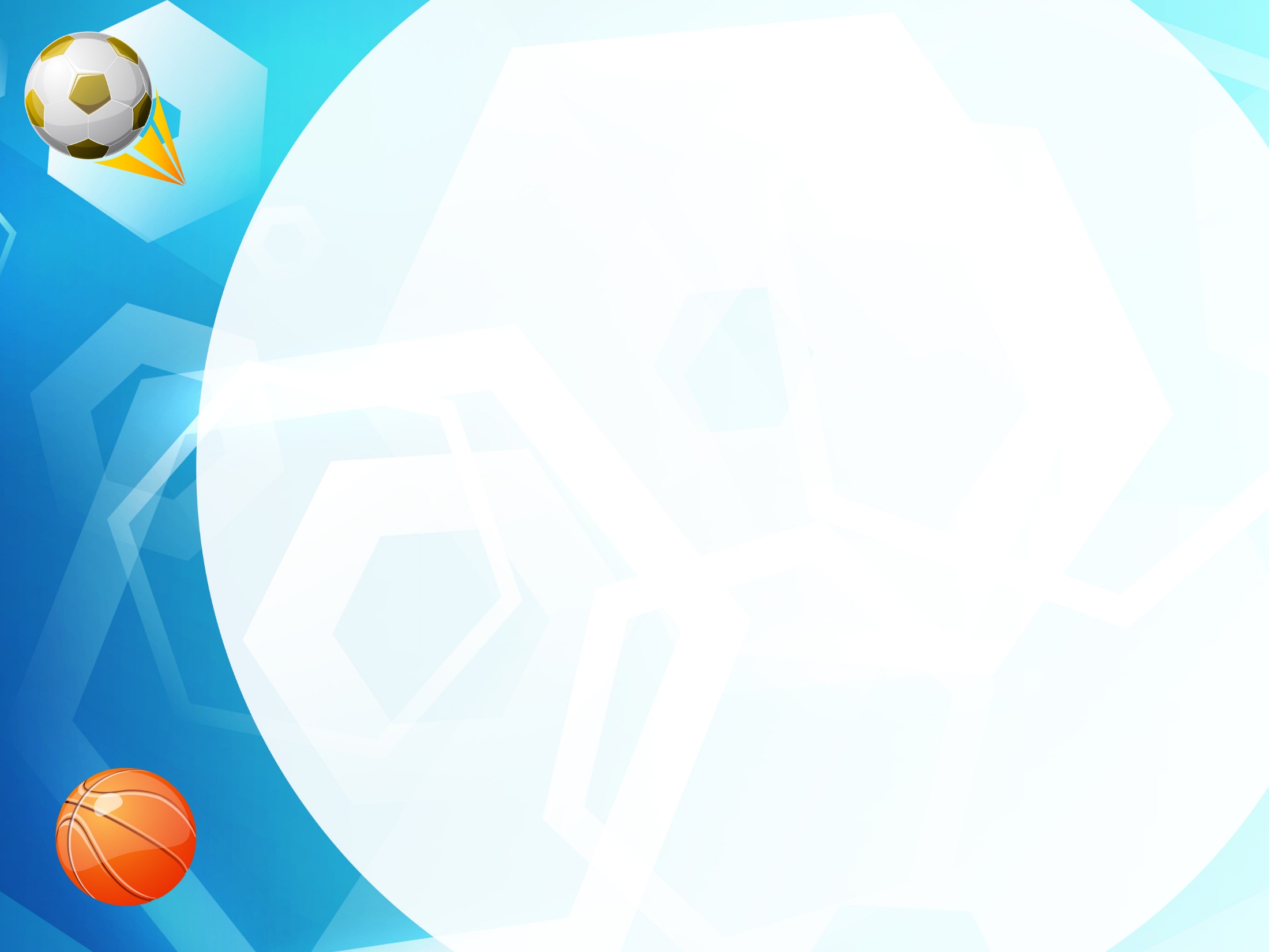 Как проходит ГТО

Чтобы принять участие в ГТО и получить заветный значок, прежде всего, нужно родителям зарегистрировать ребенка  на официальном сайте ГТО.
Для этого в специальную форму вводите имя ребенка и фамилию, контактные данные, адрес, фото ребенка и выбираются нормативы, которые необходимо сдать. После регистрации на личной странице есть у каждого УИН, который необходимо сообщить педагогу.
Обязательно получить медицинский допуск у врача.  Без подтверждения здоровья  ребенка не допустят к сдаче нормативов.
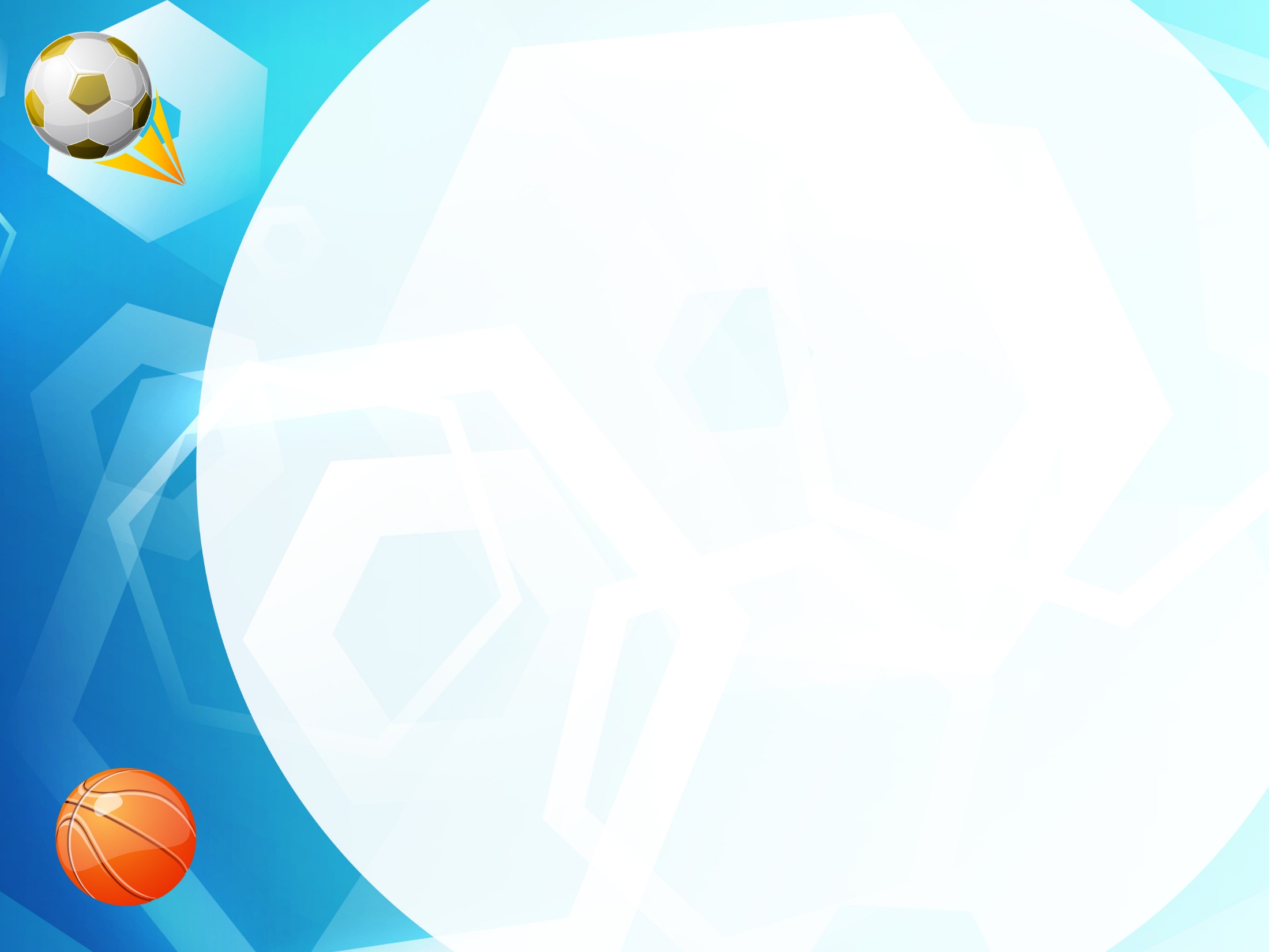 Согласие родителей на участие в ГТО
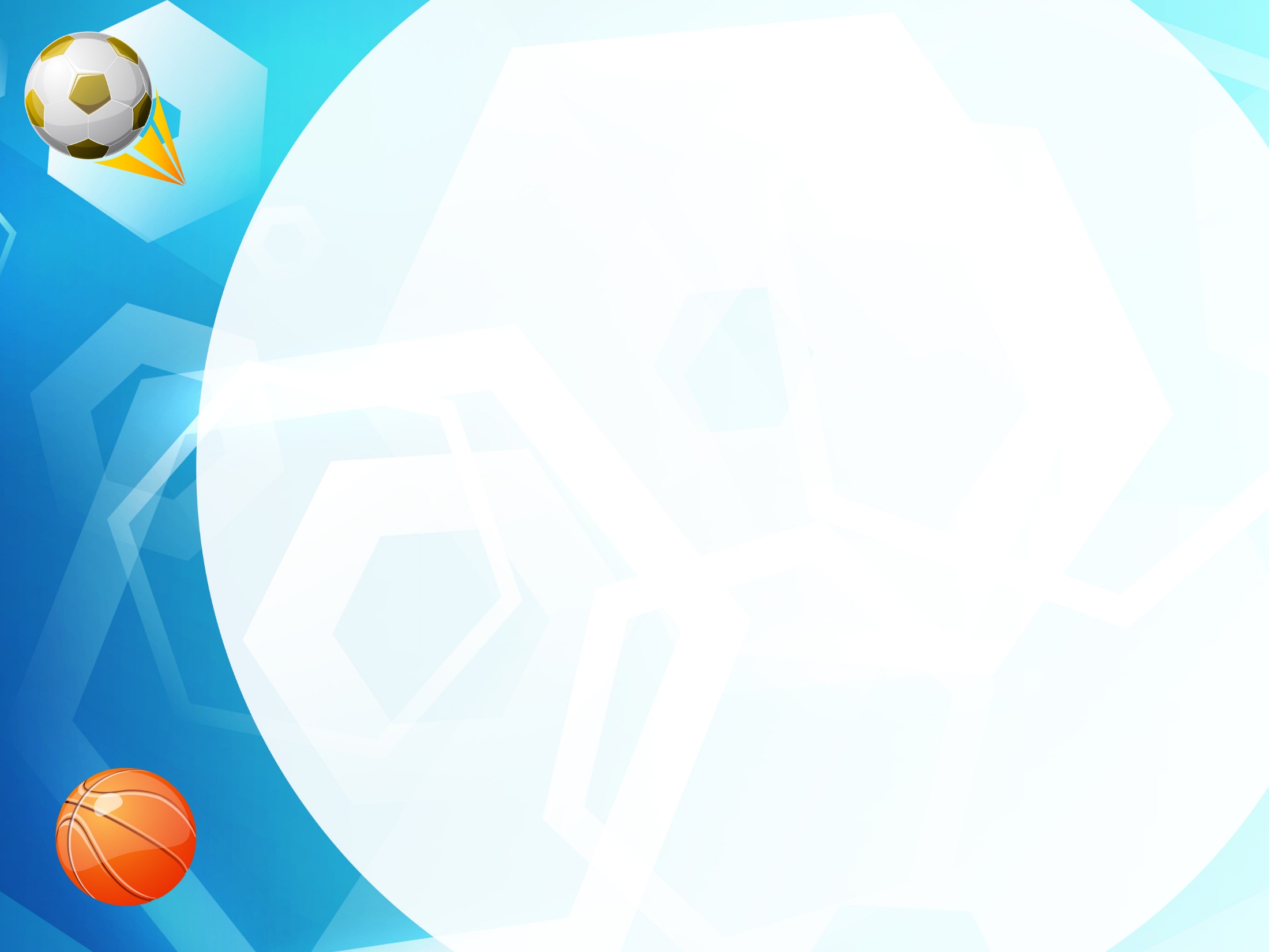 Работа с родителями и педагогами

В работах педагогов разных времен отражены вопросы важности сотрудничества педагогов и родителей в вопросах воспитания детей.
В Федеральном Законе «Об образовании» отмечено наличие у родителей преимущественного права на воспитание детей перед всеми другими лицами, обязанность заложить основы не только нравственного и интеллектуального, но и физического, развития ребенка.
Взаимодействие ДОУ и семьи является одним из условий участия детей в выполнении нормативов ГТО. 
Успешная сдача норм ГТО начинается с организации образа жизни в семье и заинтересованности родителей. Поэтому важными условиями участия дошкольников в сдаче норм ГТО: целенаправленность, систематичность воспитательного воздействия, личный пример родителей.
 Поэтому воспитатели и инструктор детского сада должны взаимодействовать с родителями в вопросах сдачи норм ГТО.
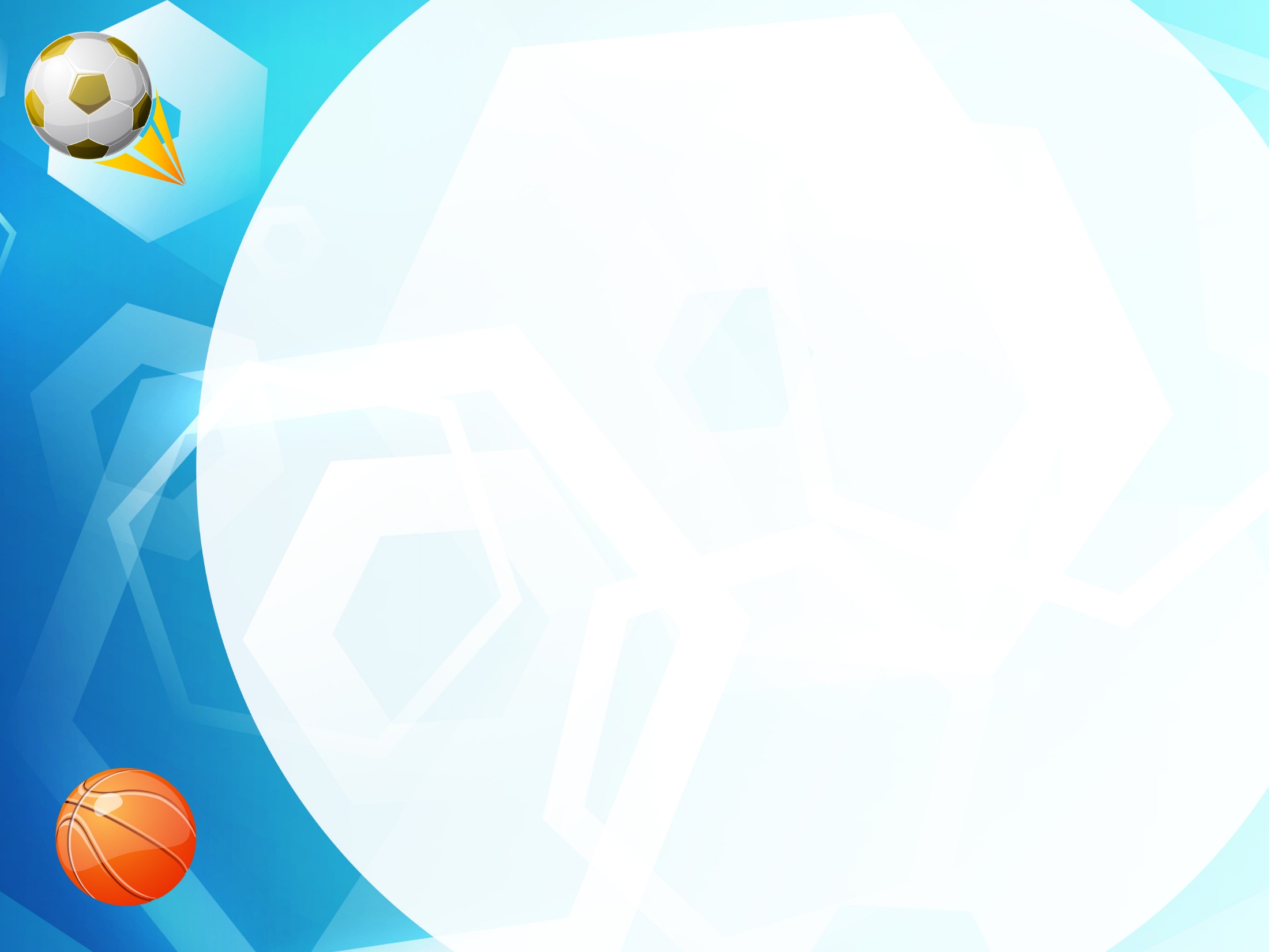 ГТО с дошкольного возраста 
	Очень важно с дошкольного возраста прививать детям любовь к спорту, здоровому образу жизни.
 	Необходимо, чтобы дети понимали важность здорового образа жизни, важность оптимистического настроя для счастливого будущего: желание быть здоровым, заниматься спортом, закаляться, стремиться никогда не унывать, быть веселым.
	Именно в дошкольном возрасте закладывается основа для физического развития, здоровья и характера человека в будущем. 
	Этот период детства характеризуется постепенным совершенствованием всех функций детского организма. 
	Ребенок этого возраста отличается чрезвычайной пластичностью.
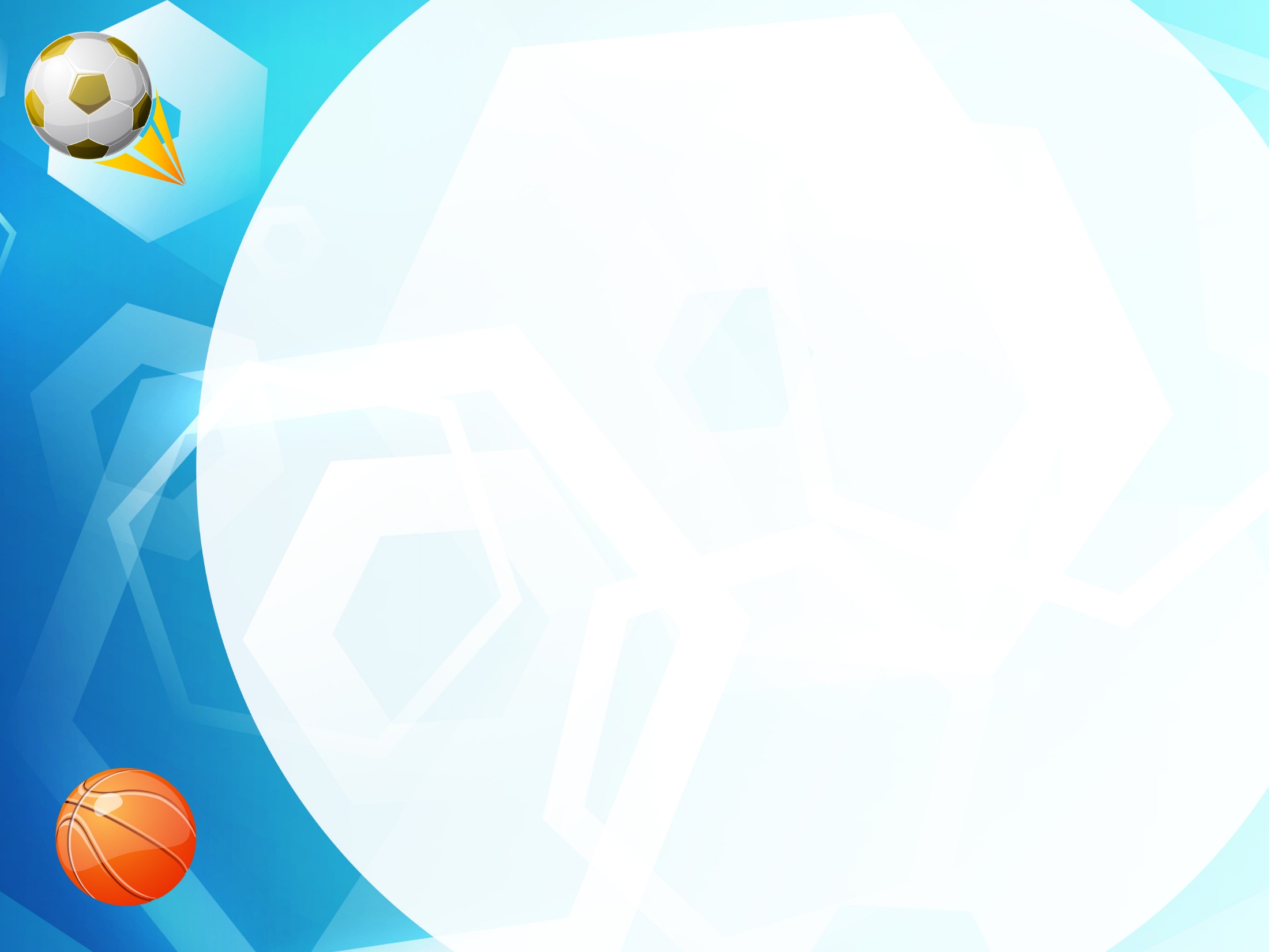 Спасибо за внимание!
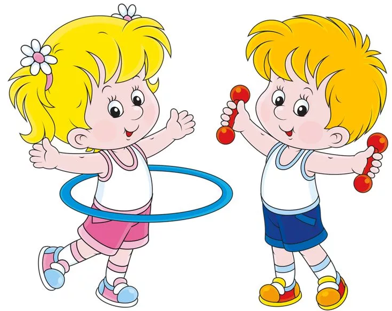 Мережко М.В.